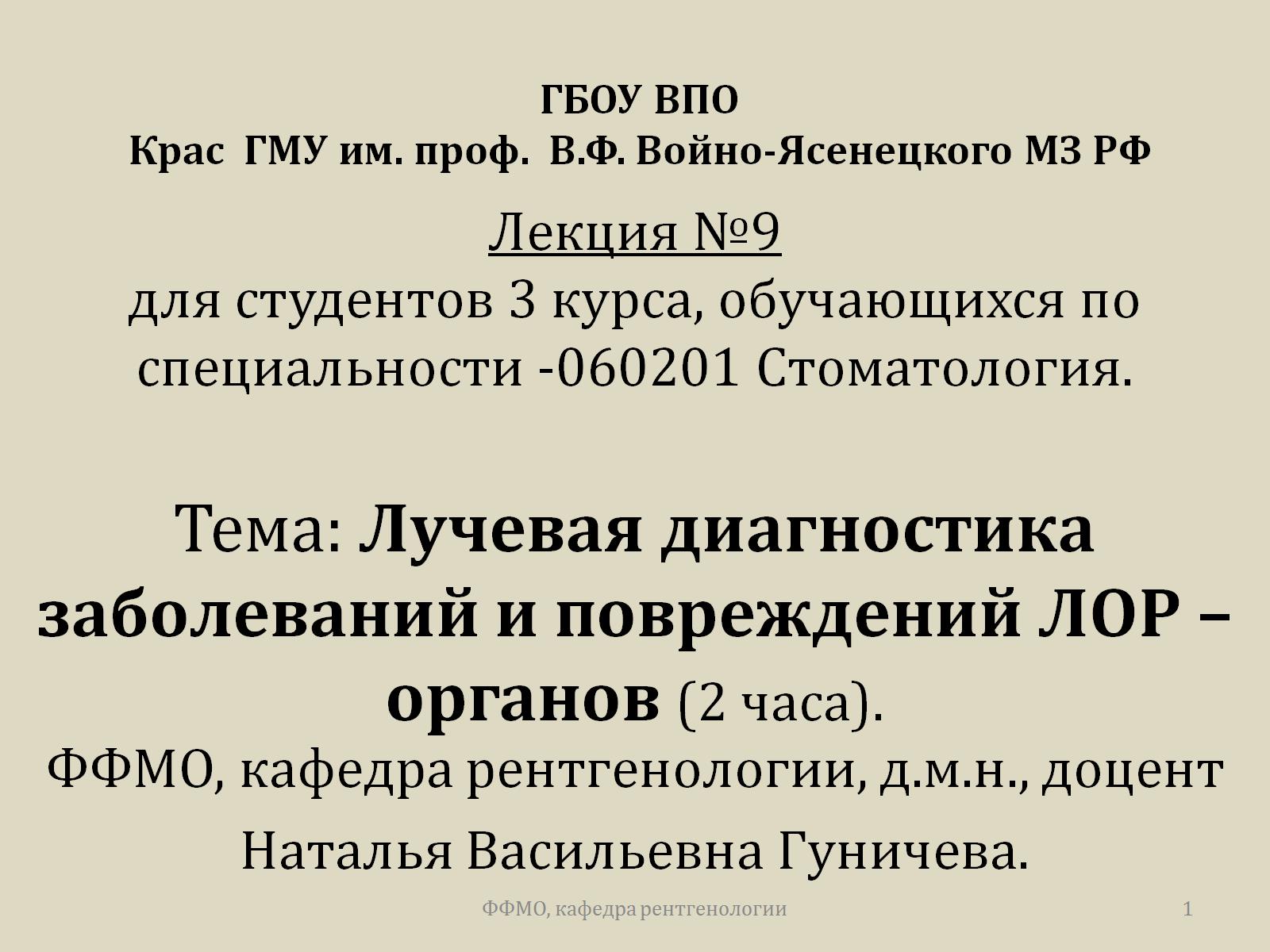 Лекция №9для студентов 3 курса, обучающихся по специальности -060201 Стоматология. Тема: Лучевая диагностика заболеваний и повреждений ЛОР – органов (2 часа).
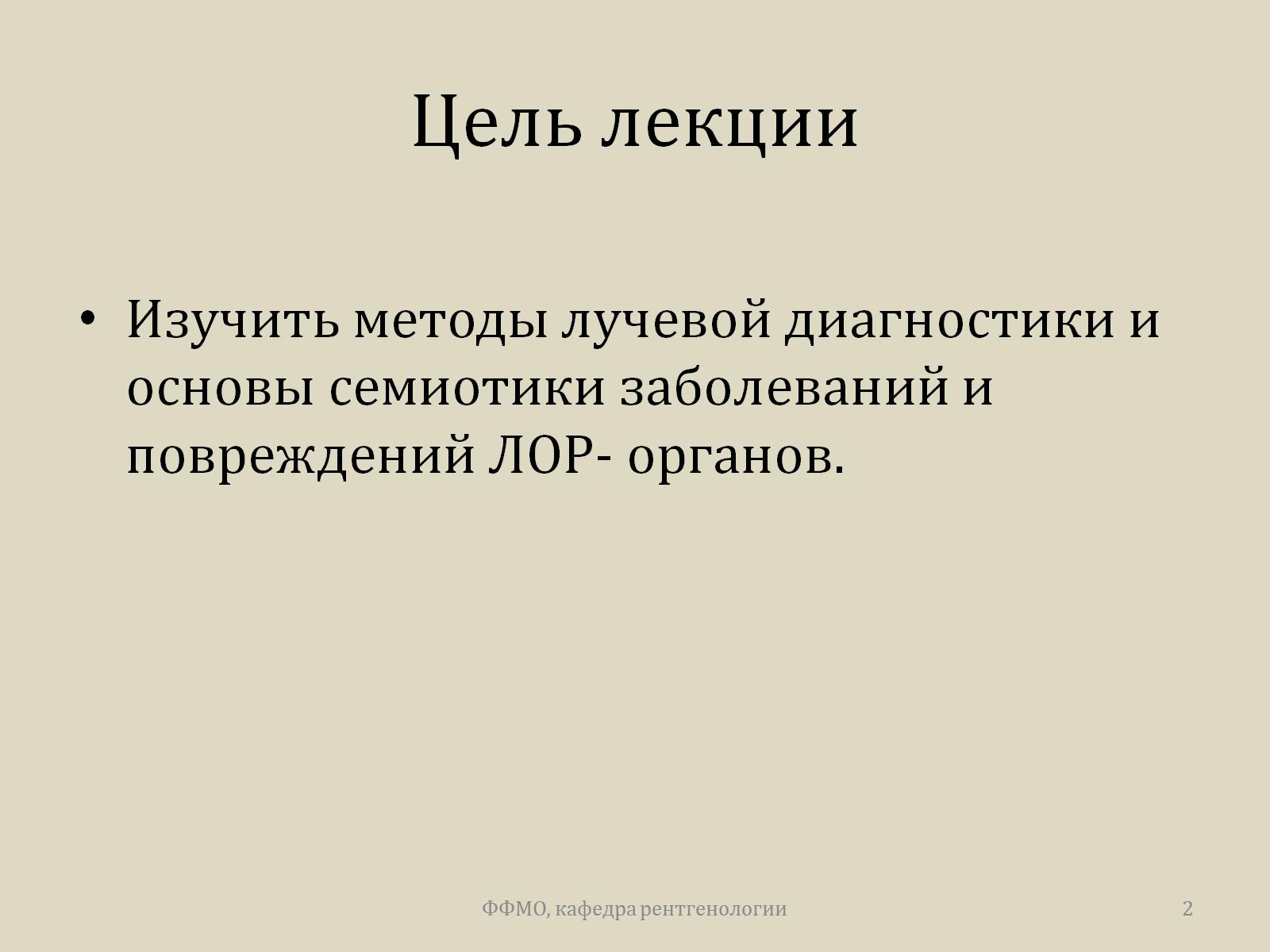 Цель лекции
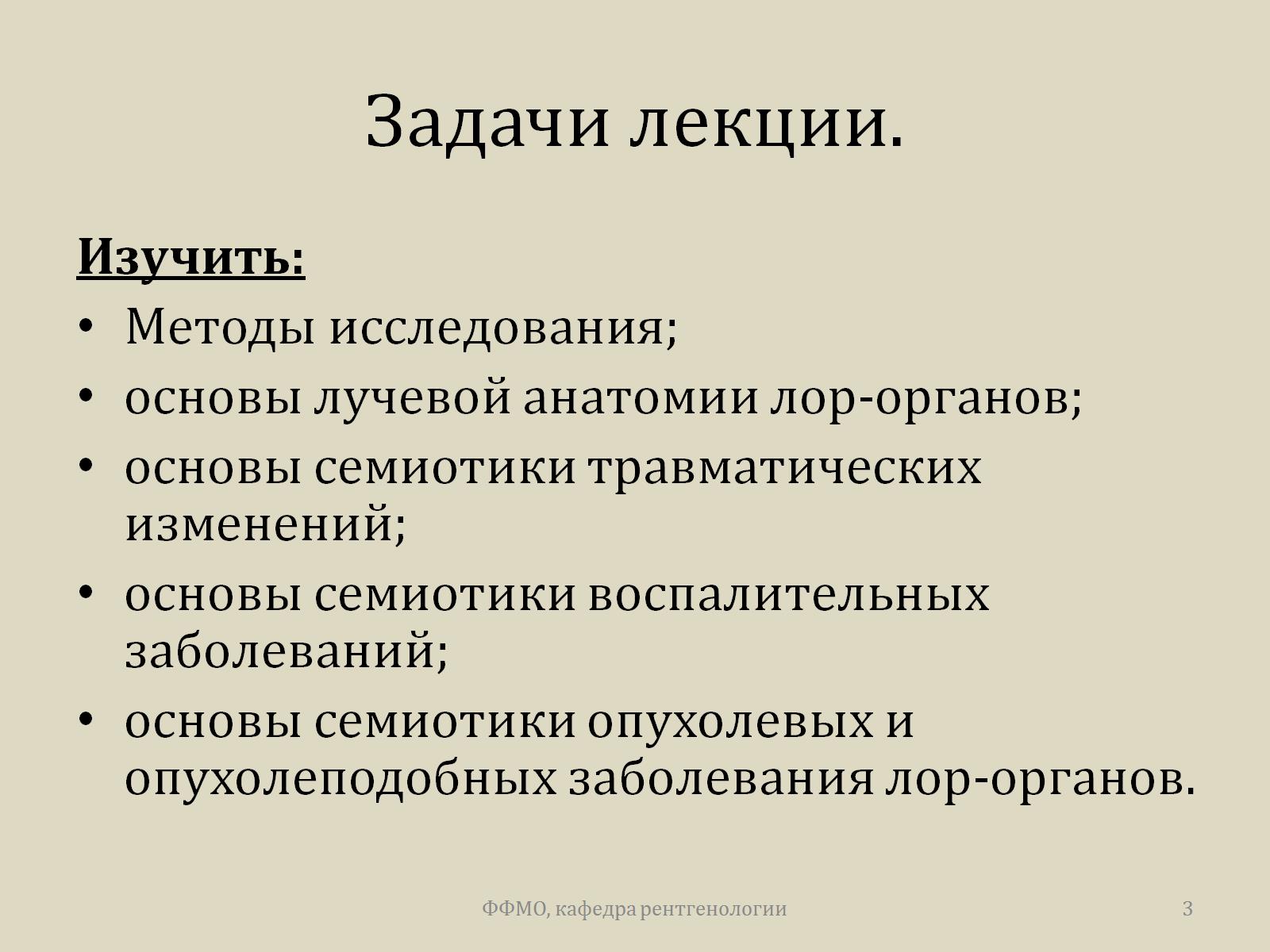 Задачи лекции.
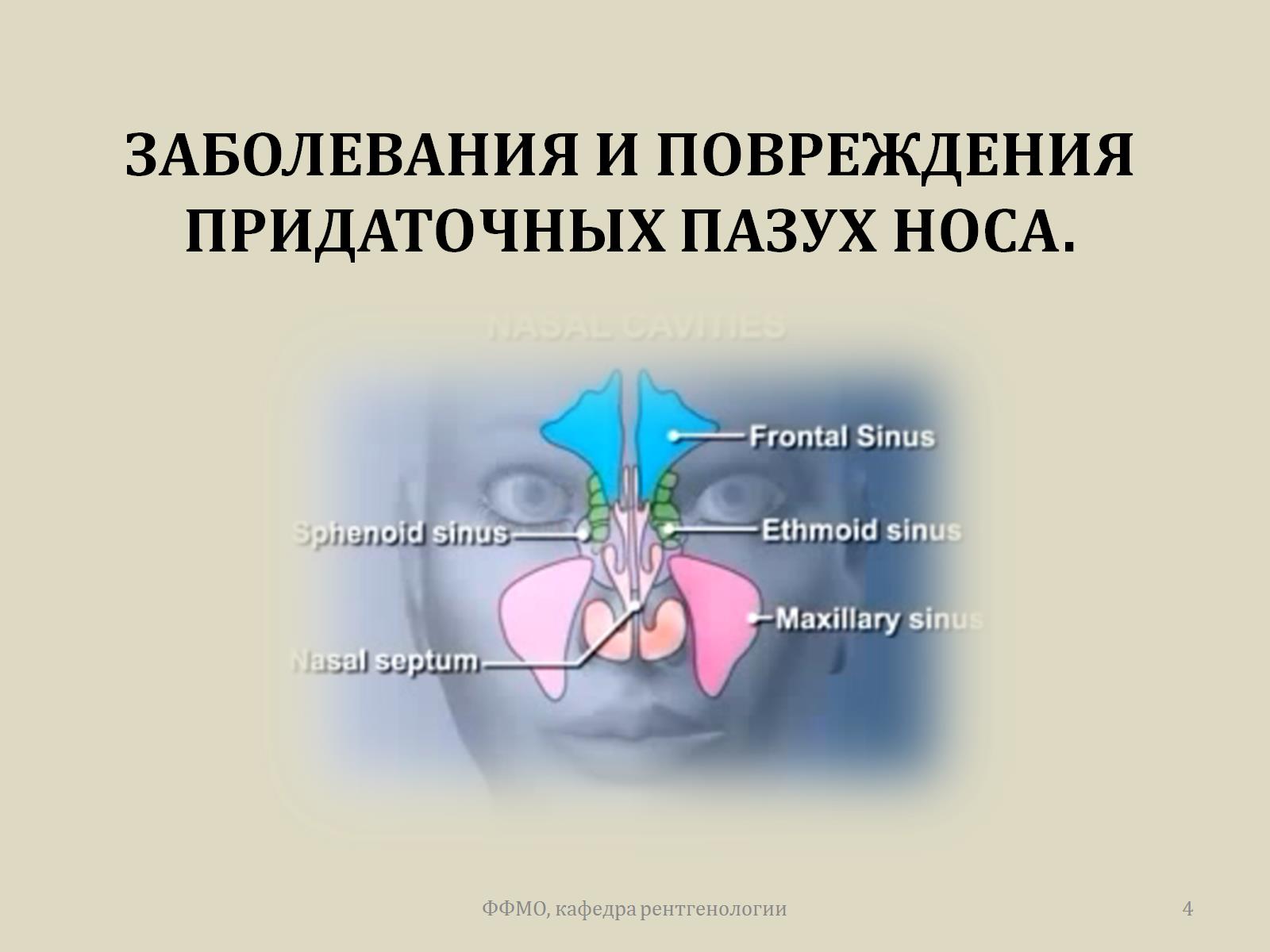 Заболевания и повреждения придаточных пазух носа.
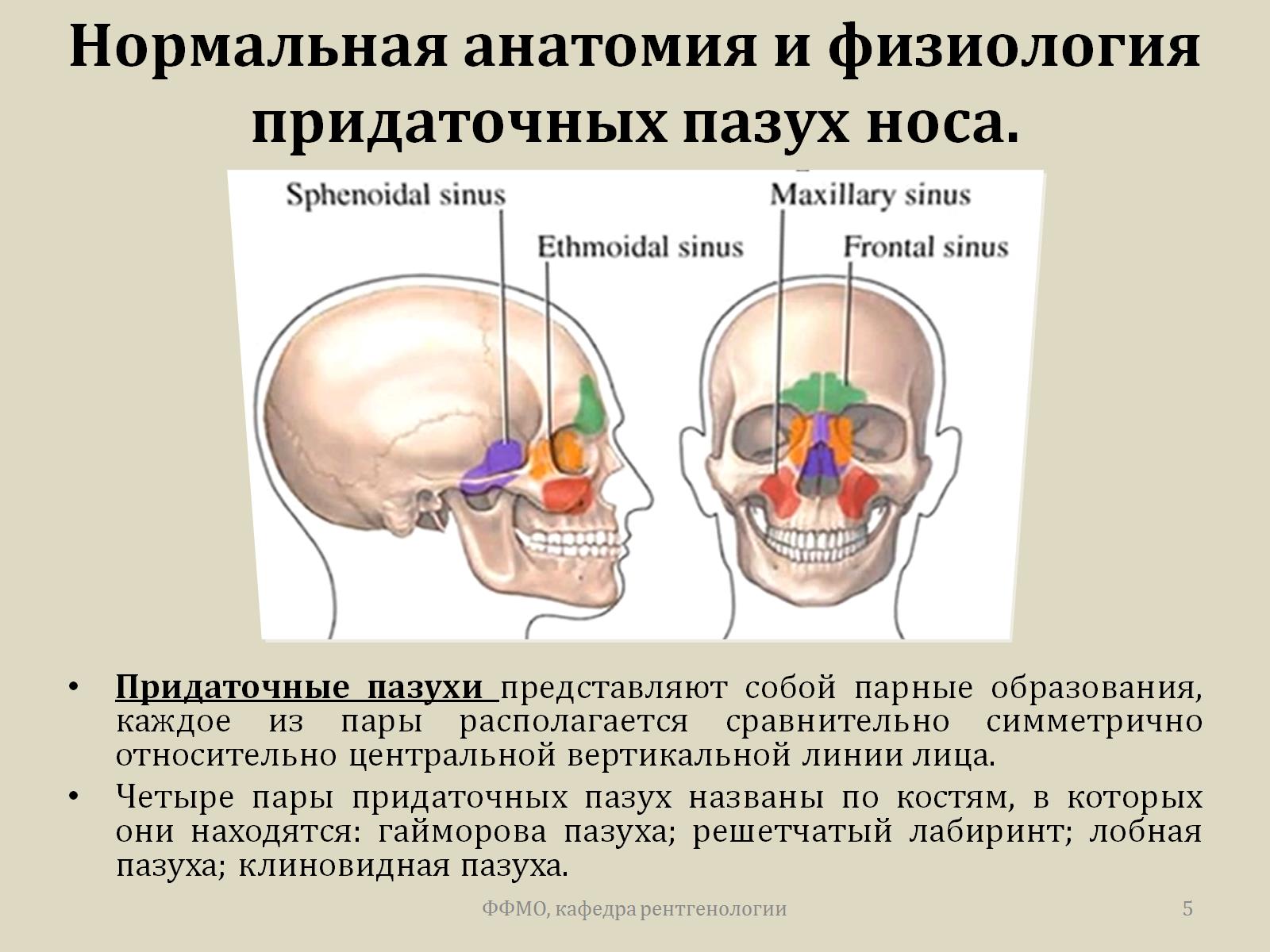 Нормальная анатомия и физиология придаточных пазух носа.
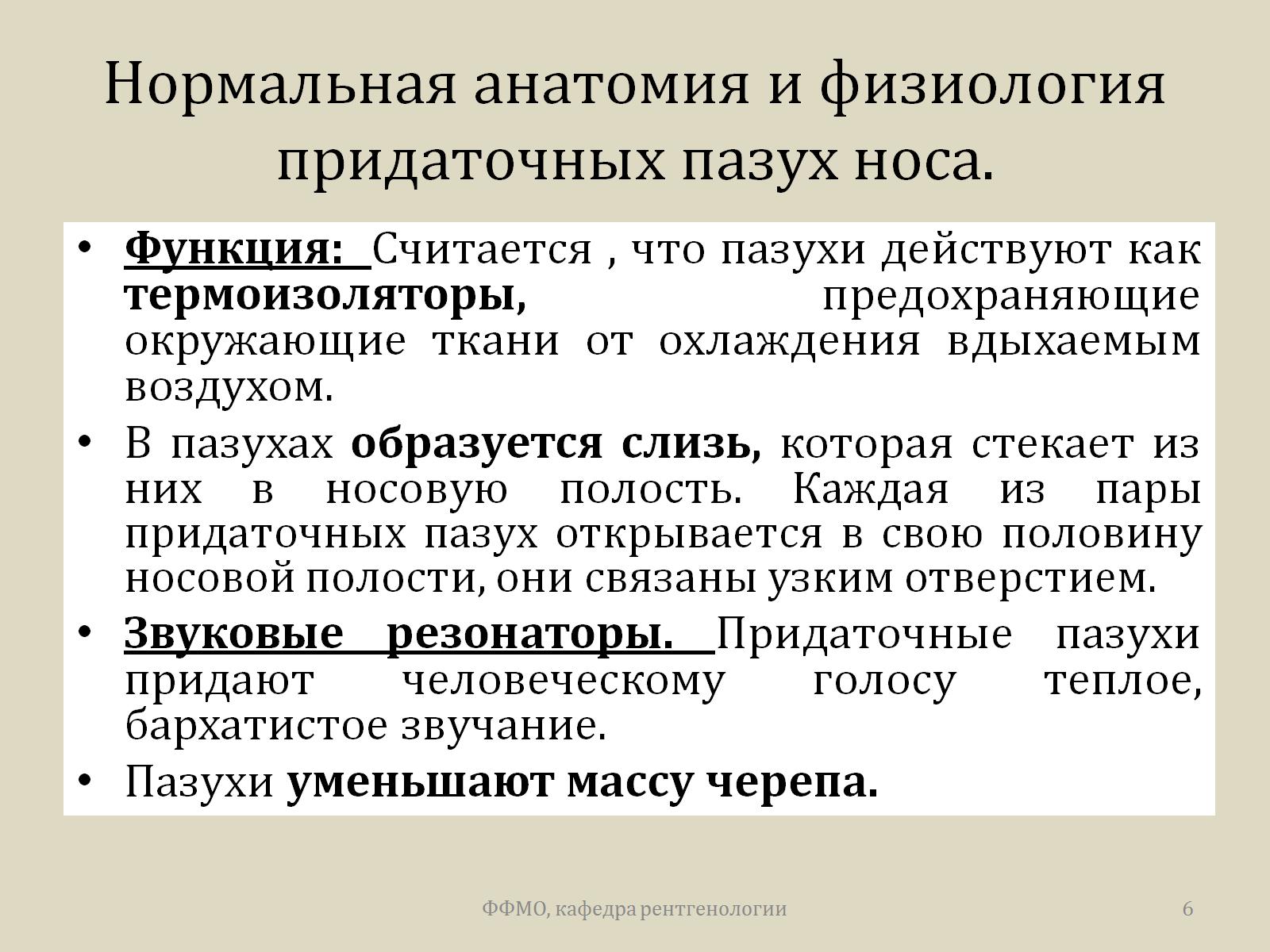 Нормальная анатомия и физиология придаточных пазух носа.
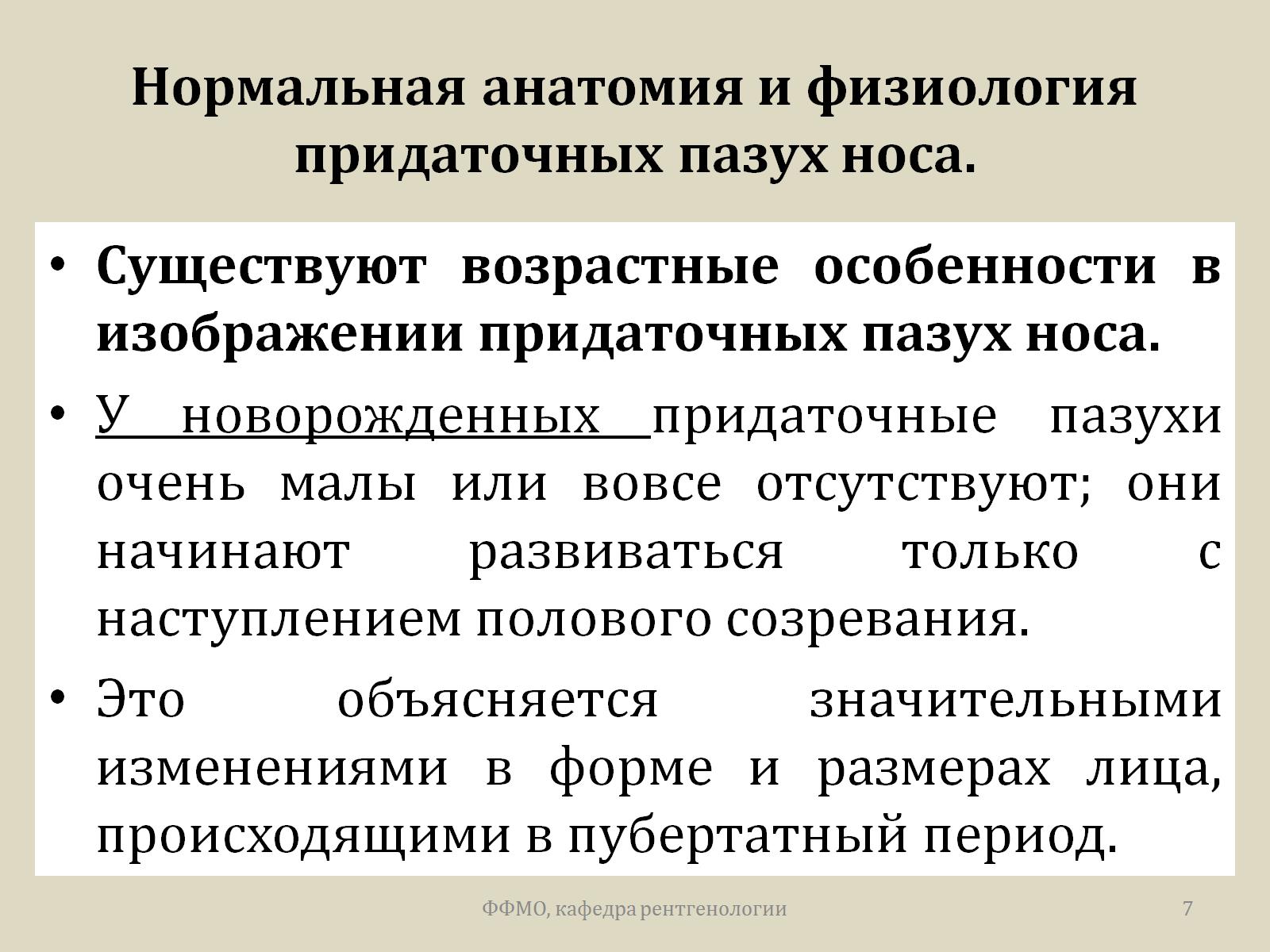 Нормальная анатомия и физиология придаточных пазух носа.
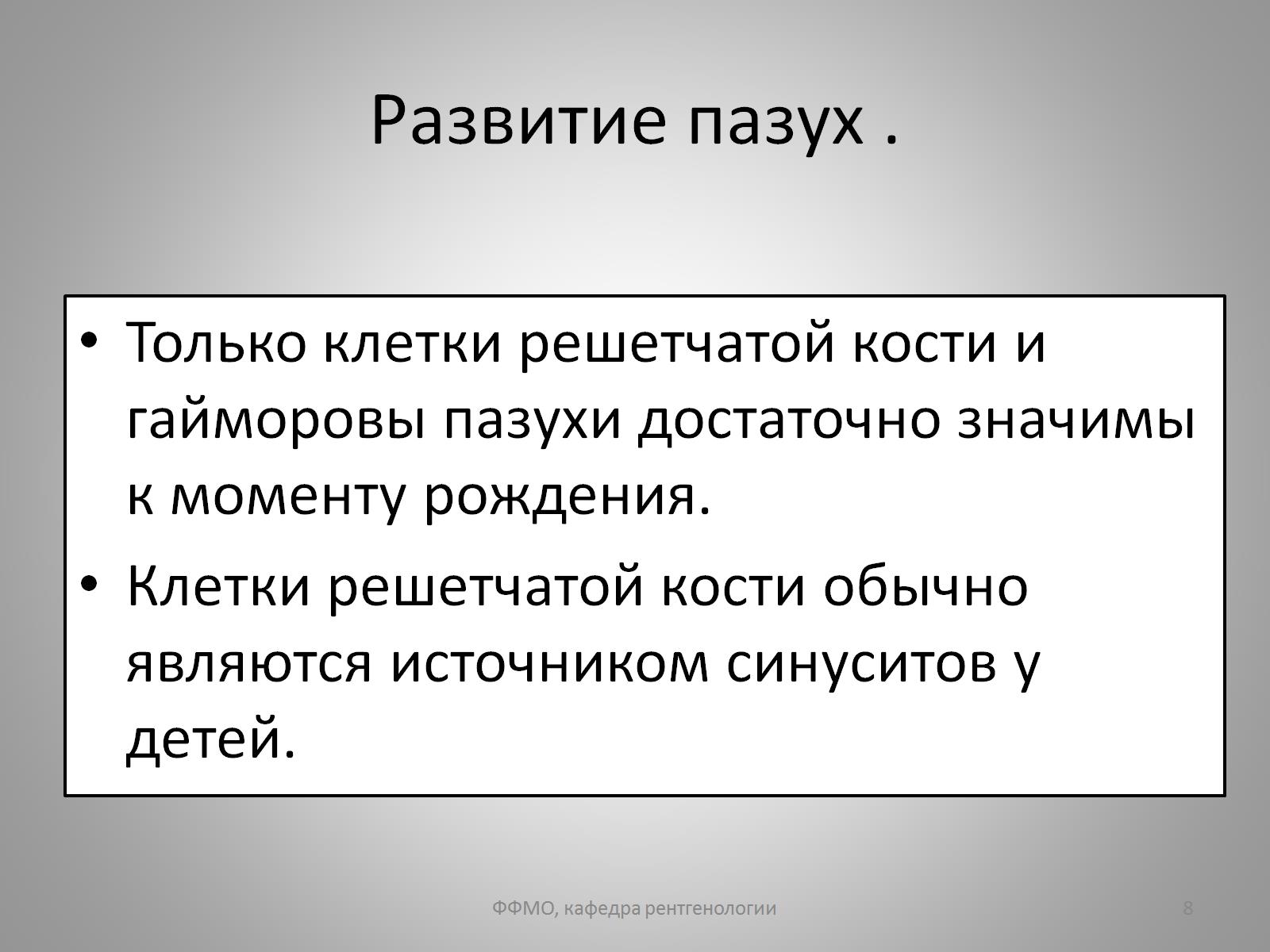 Развитие пазух .
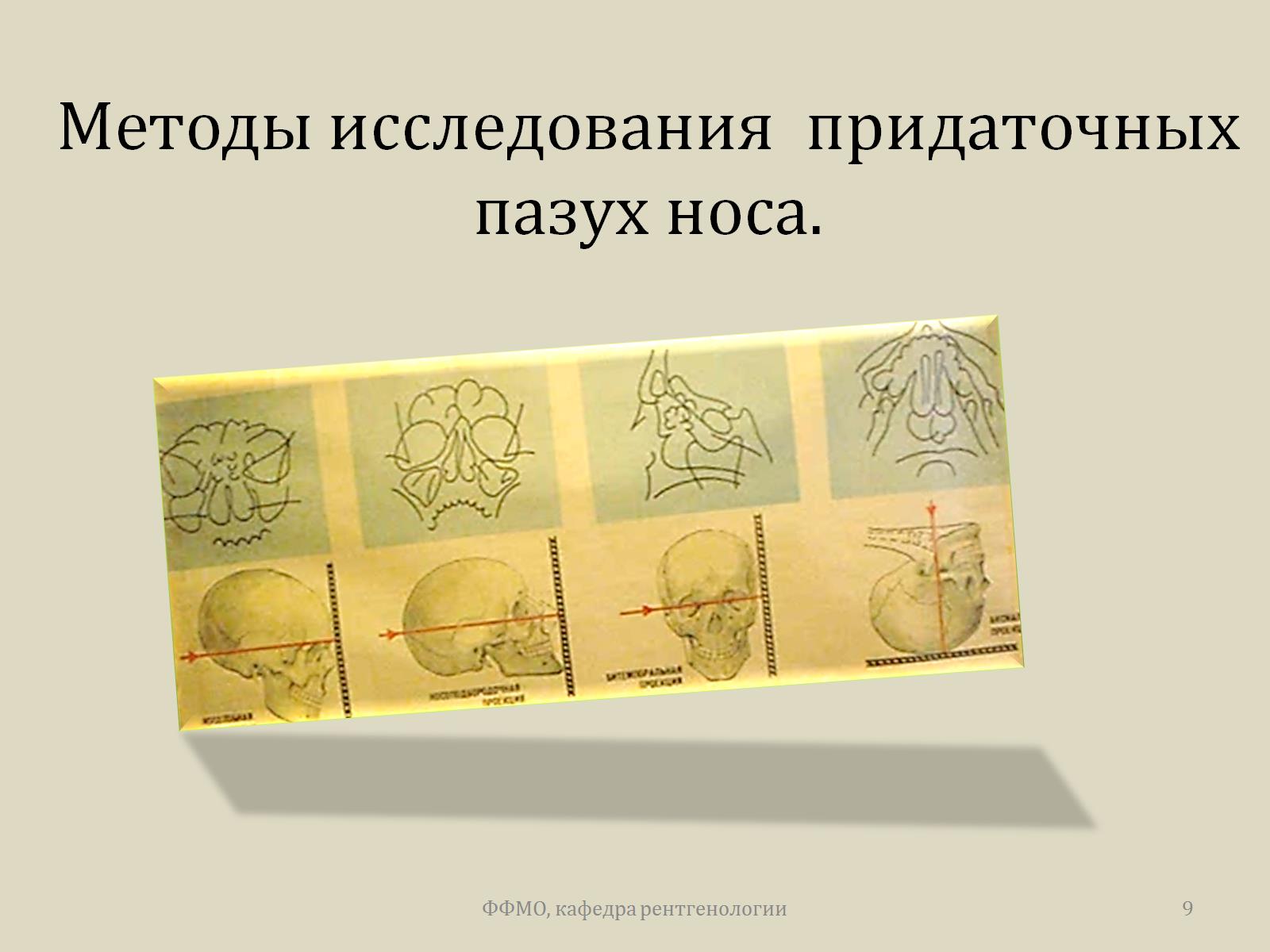 Методы исследования  придаточных пазух носа.
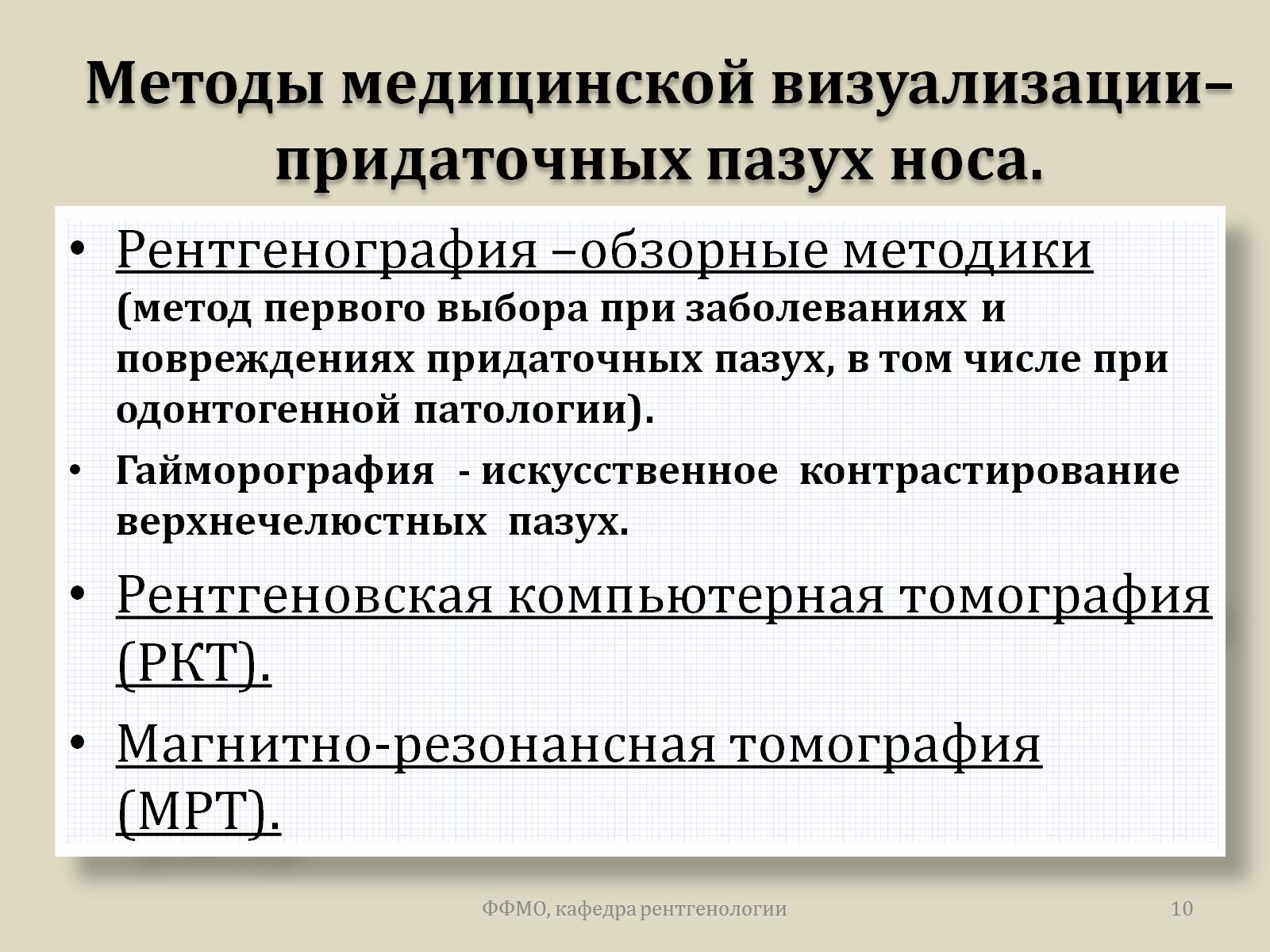 Методы медицинской визуализации– придаточных пазух носа.
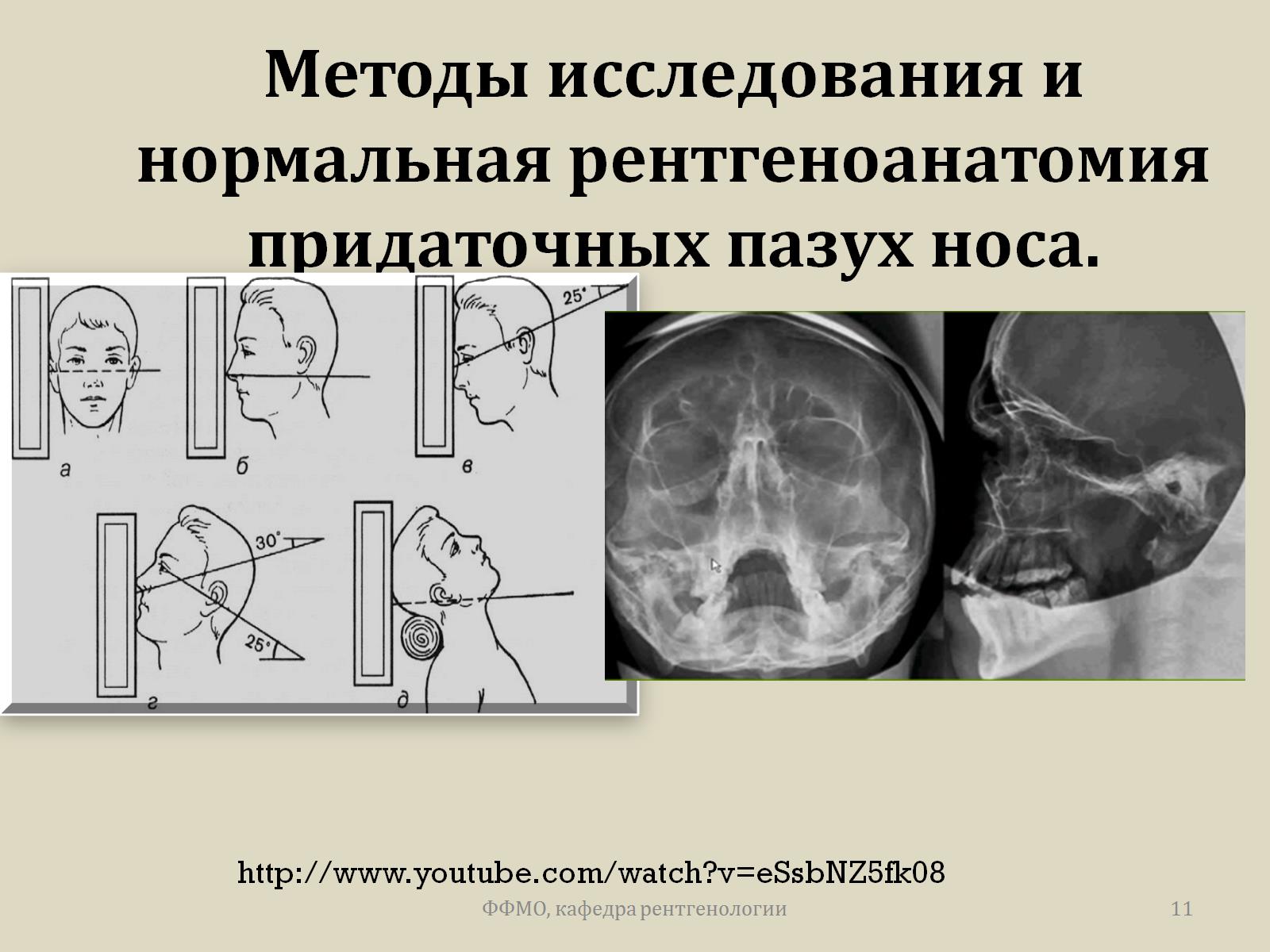 Методы исследования и нормальная рентгеноанатомия придаточных пазух носа.
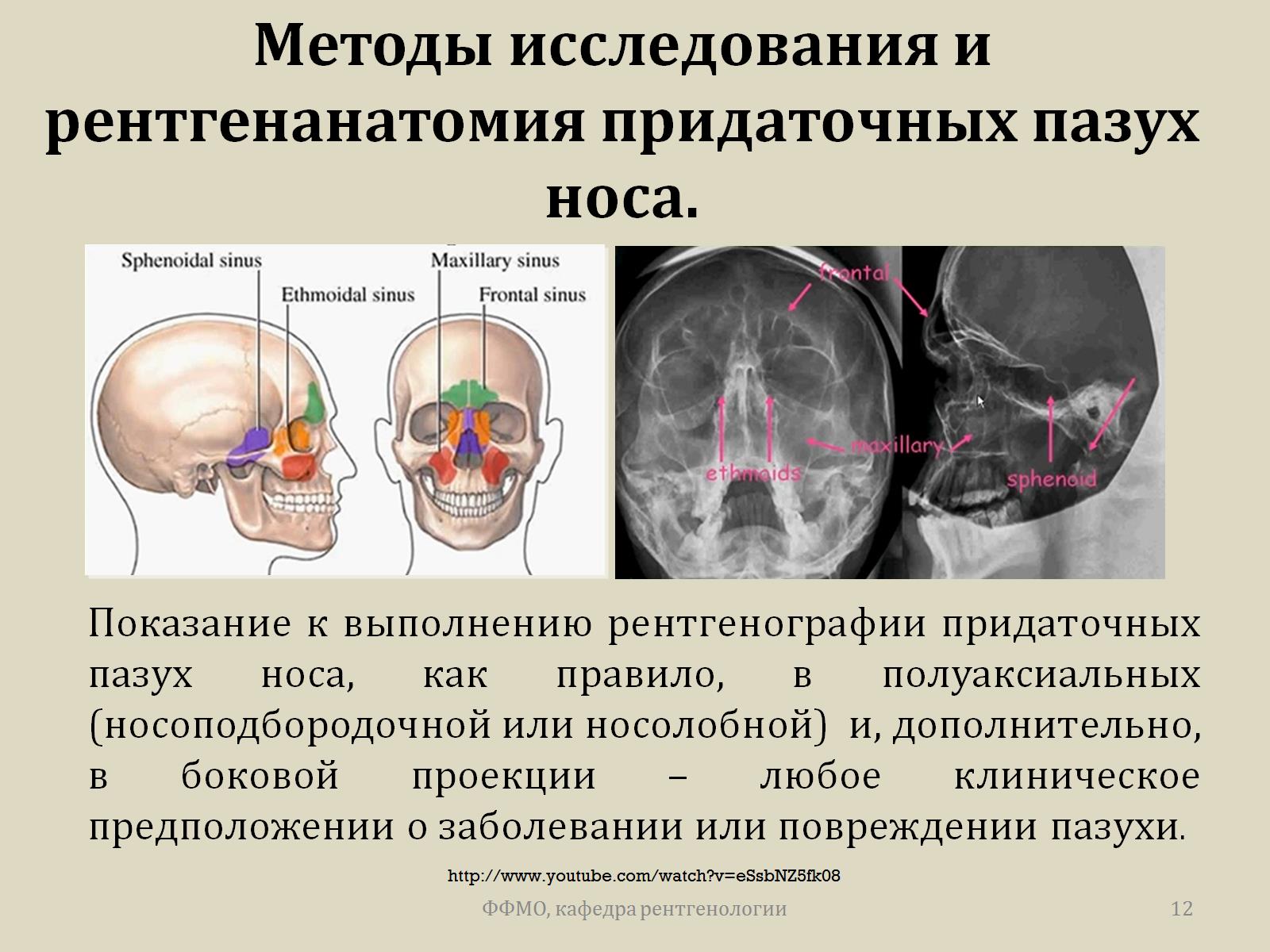 Методы исследования и рентгенанатомия придаточных пазух носа.
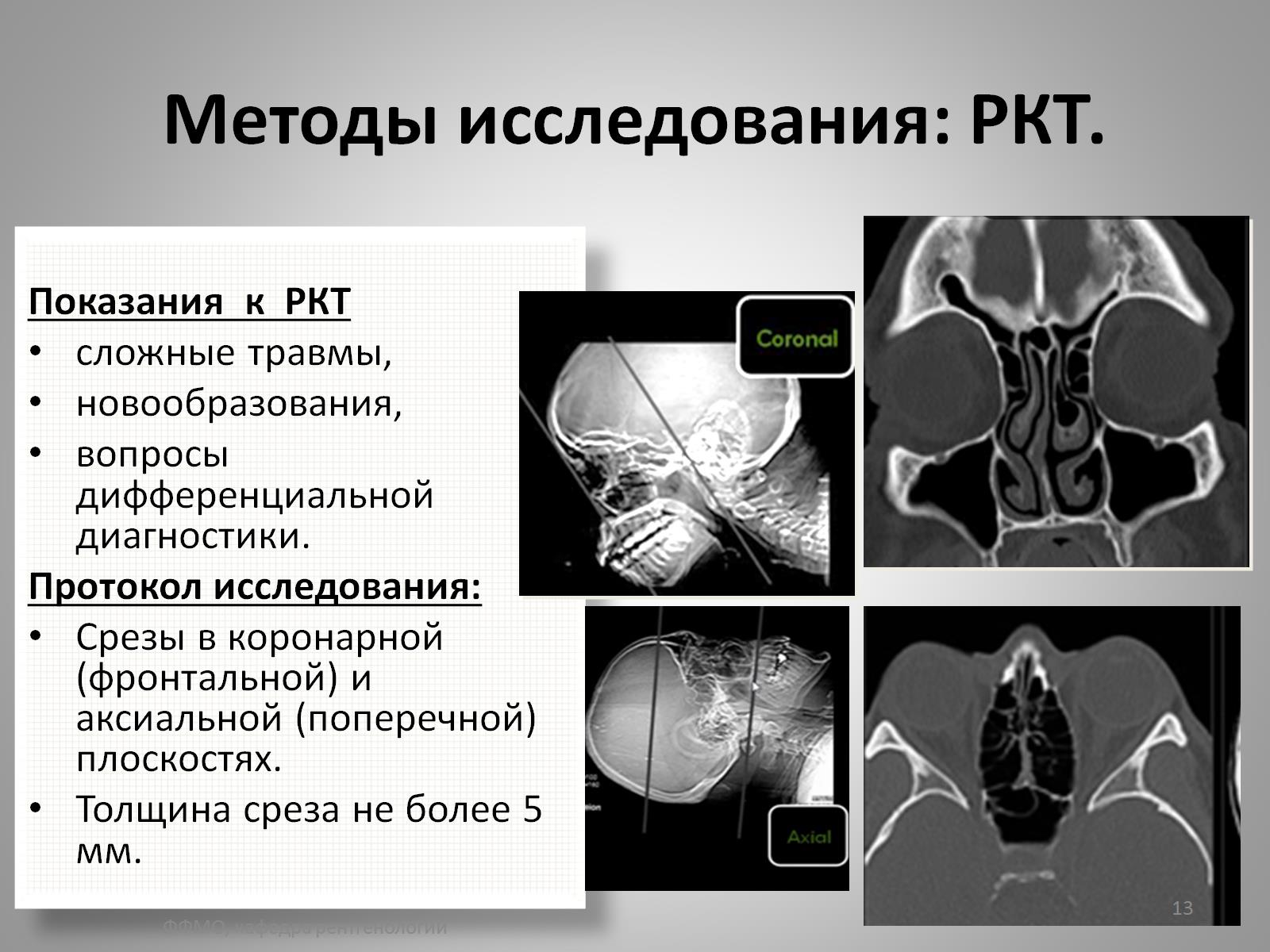 Методы исследования: РКТ.
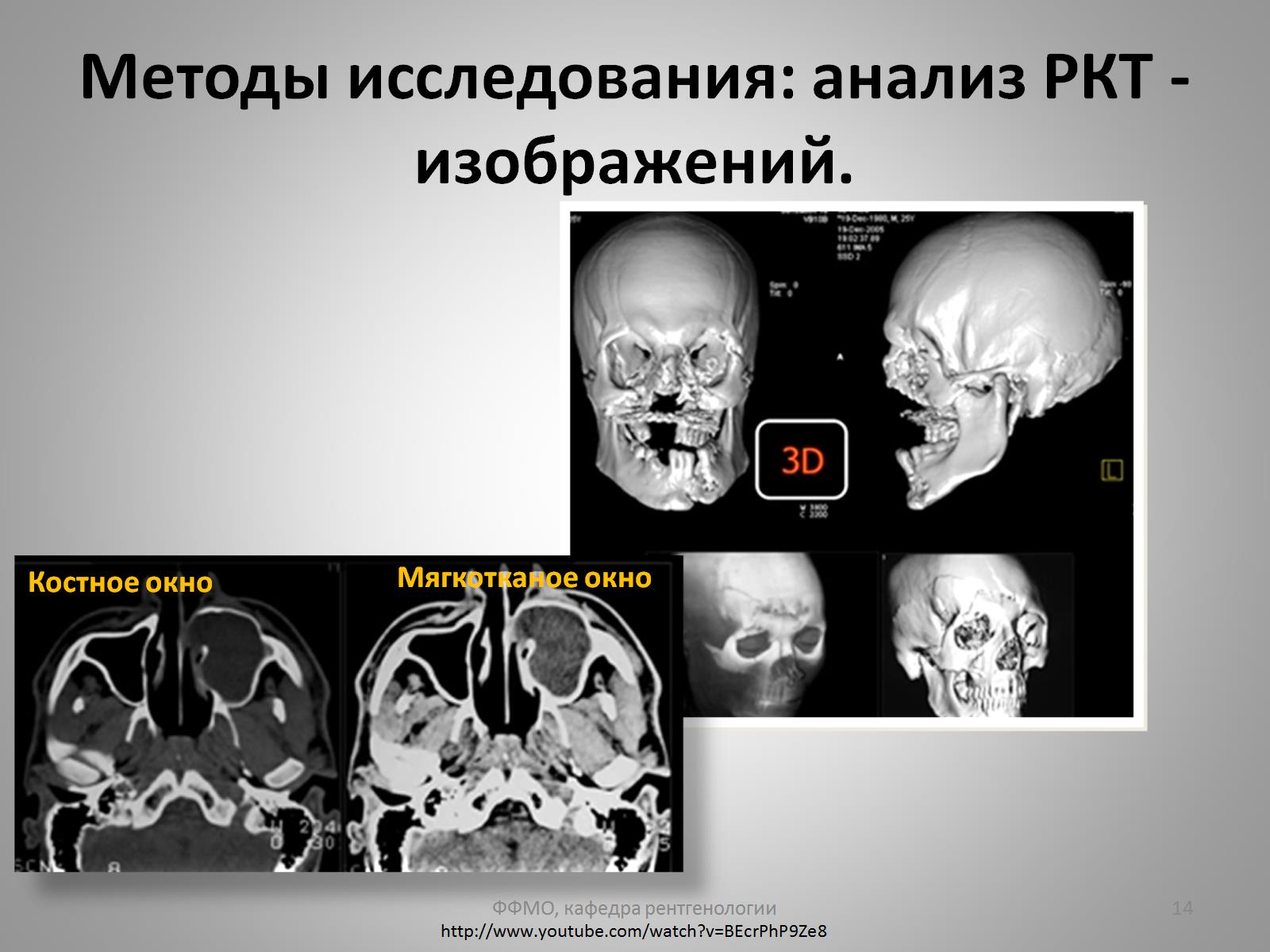 Методы исследования: анализ РКТ -изображений.
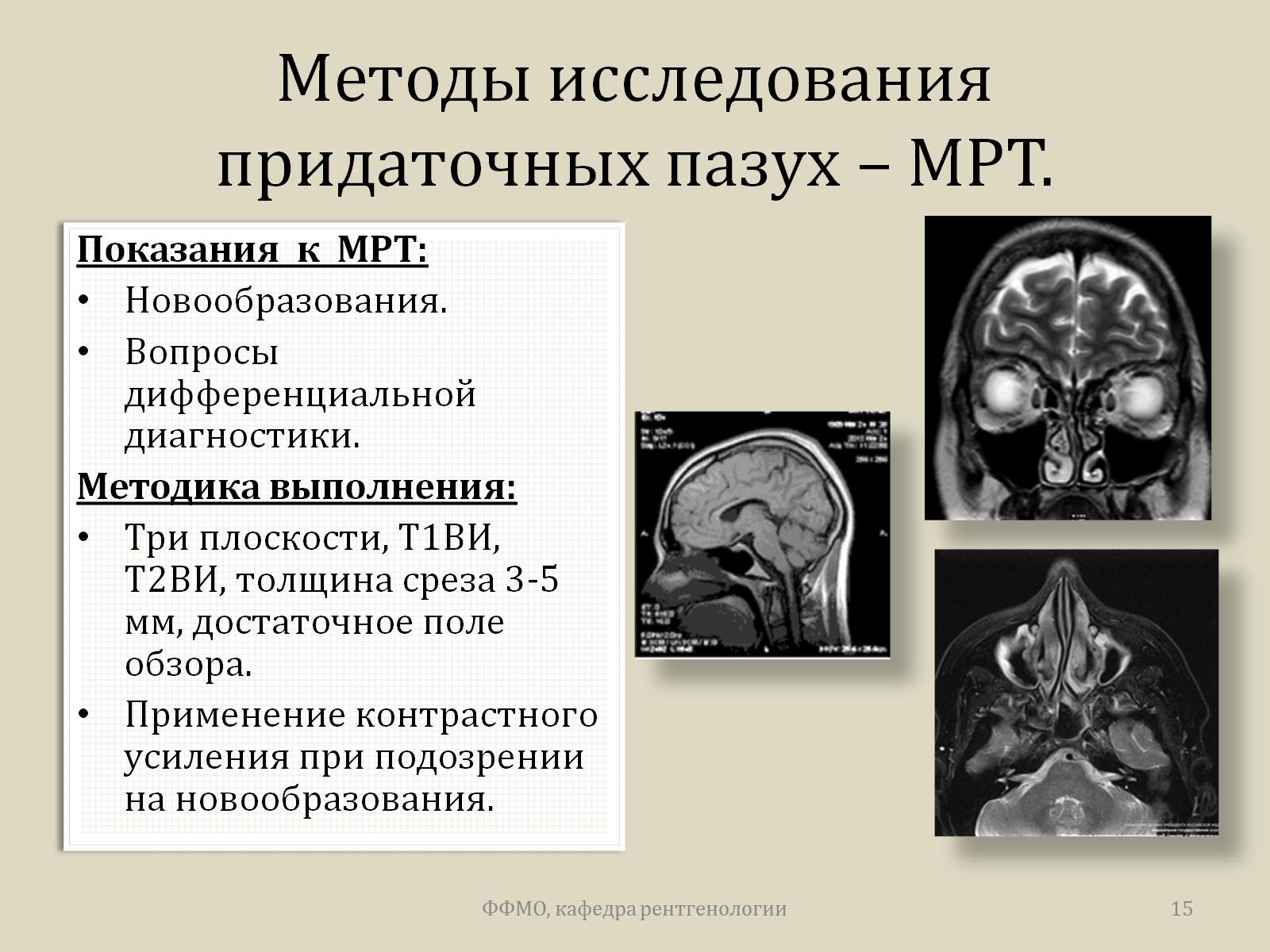 Методы исследования придаточных пазух – МРТ.
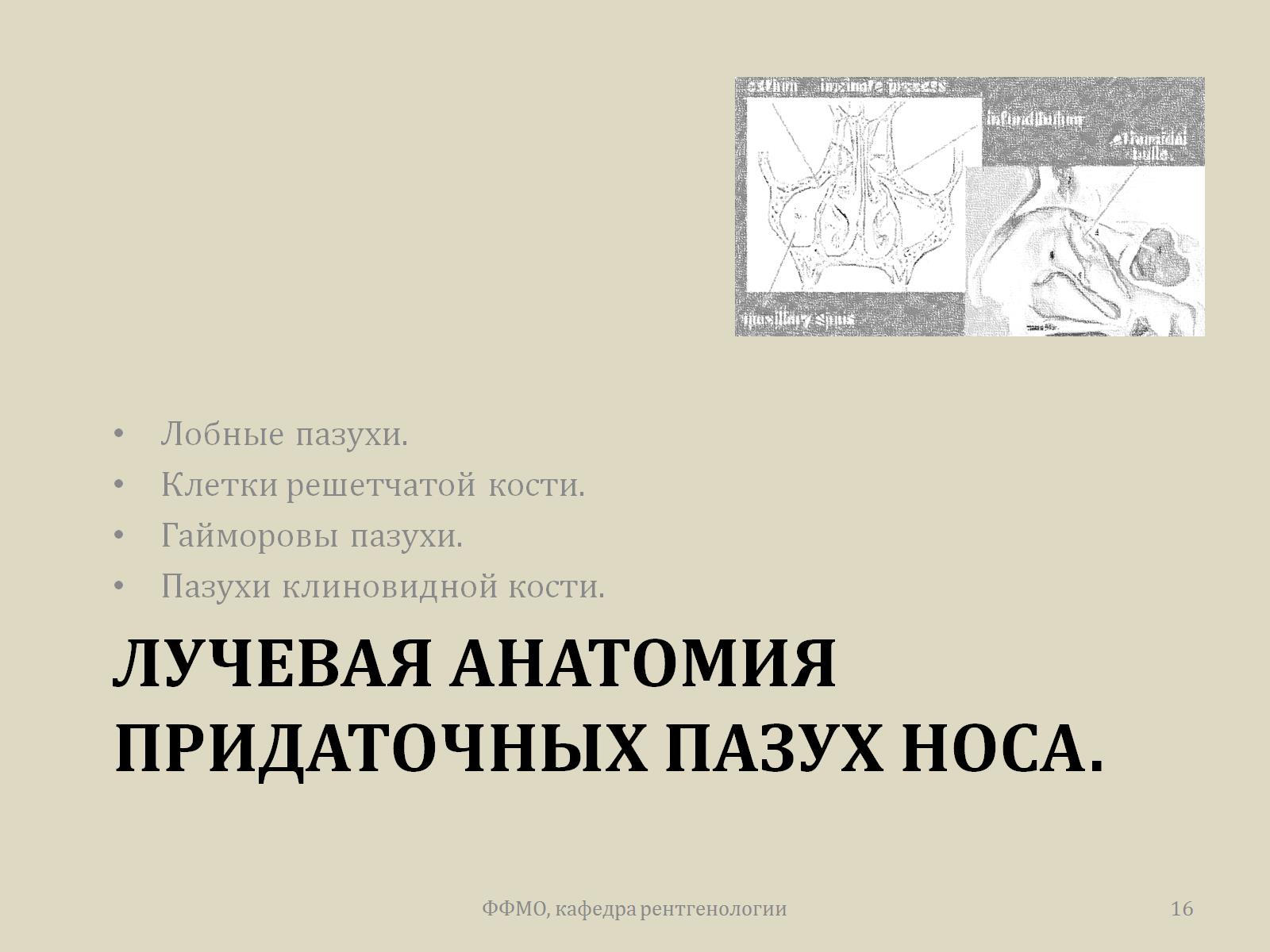 ЛУЧЕВАЯ АНАТОМИЯ ПРИДАТОЧНЫХ ПАЗУХ НОСА.
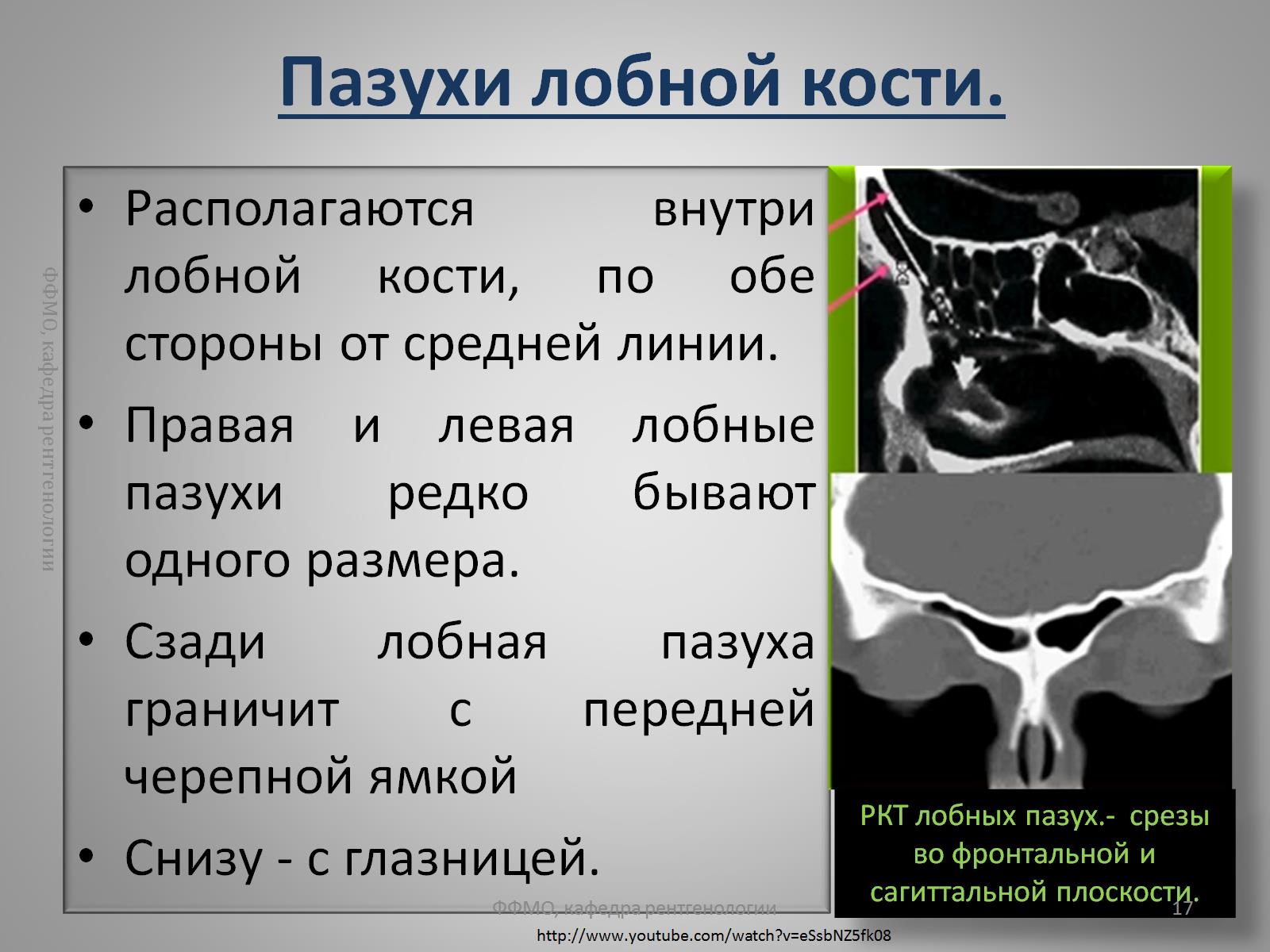 Пазухи лобной кости.
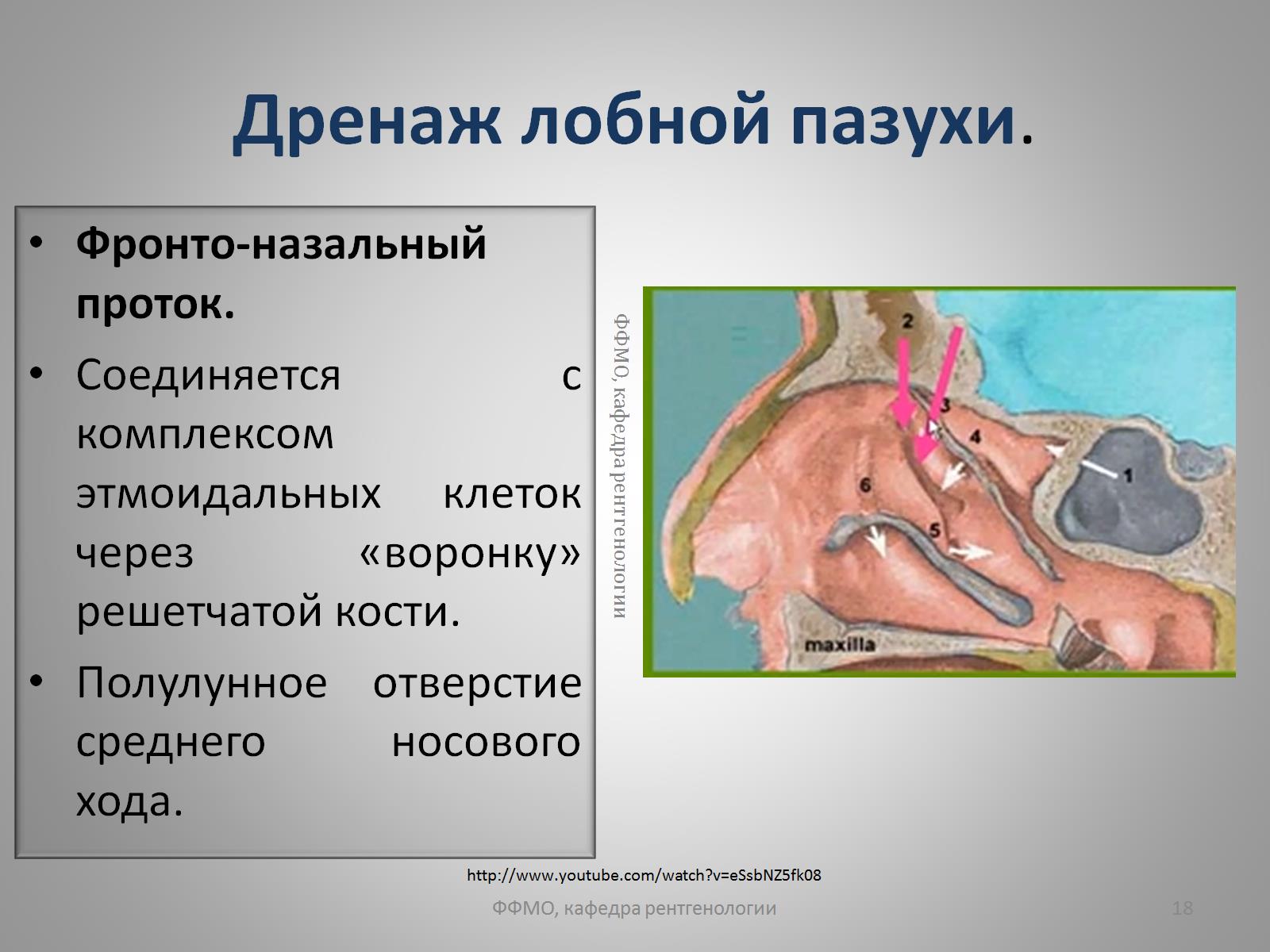 Дренаж лобной пазухи.
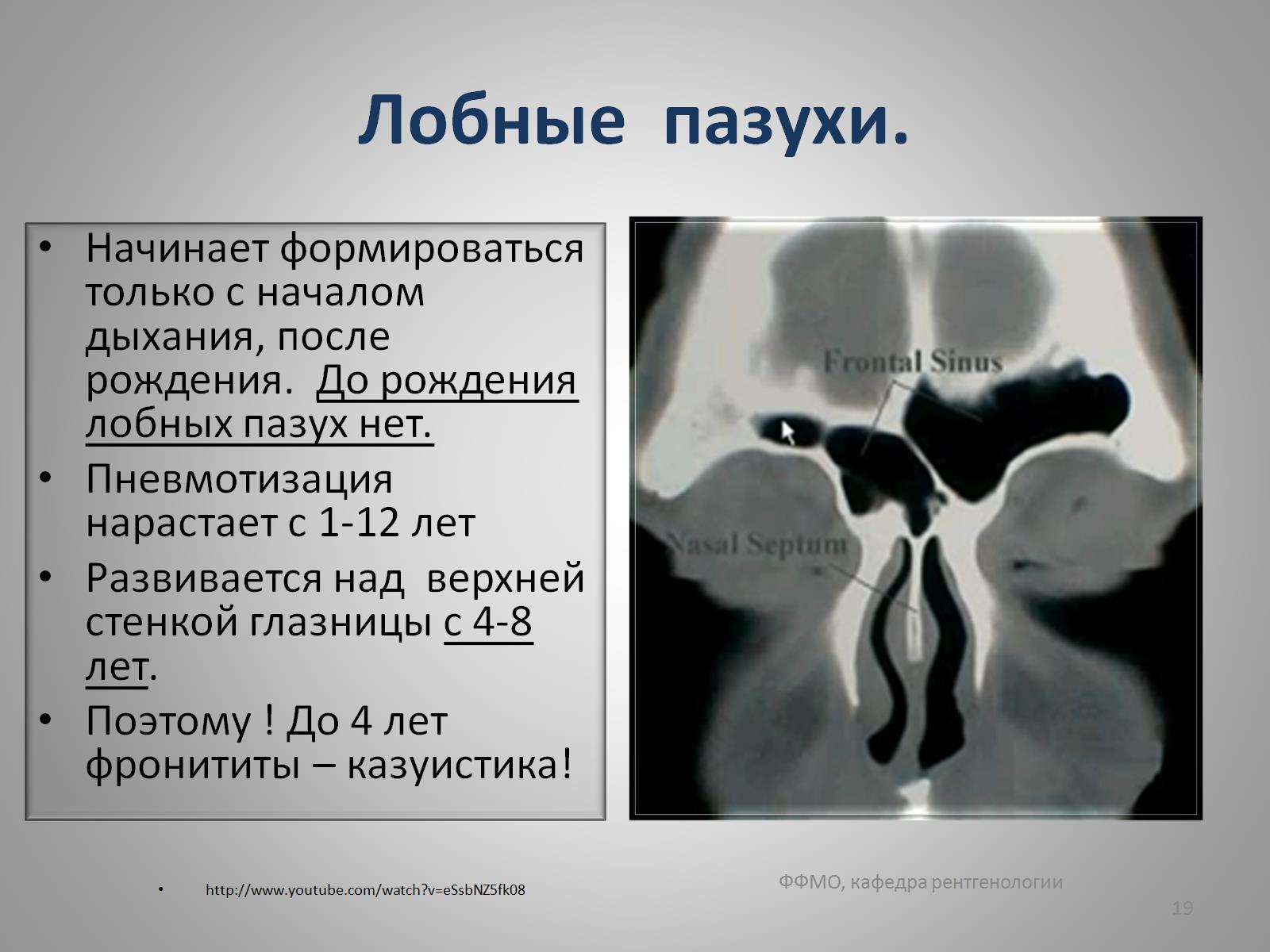 Лобные  пазухи.
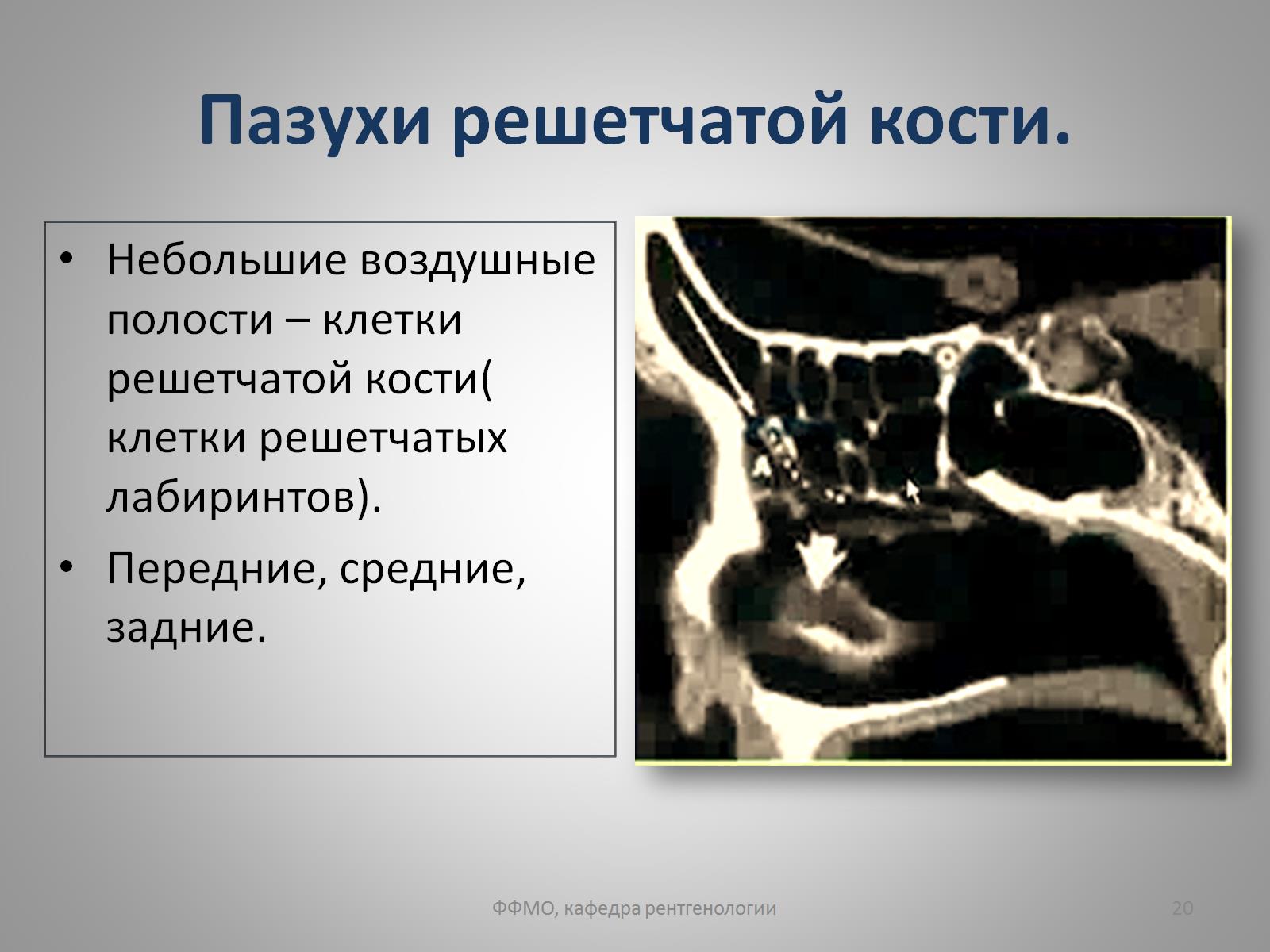 Пазухи решетчатой кости.
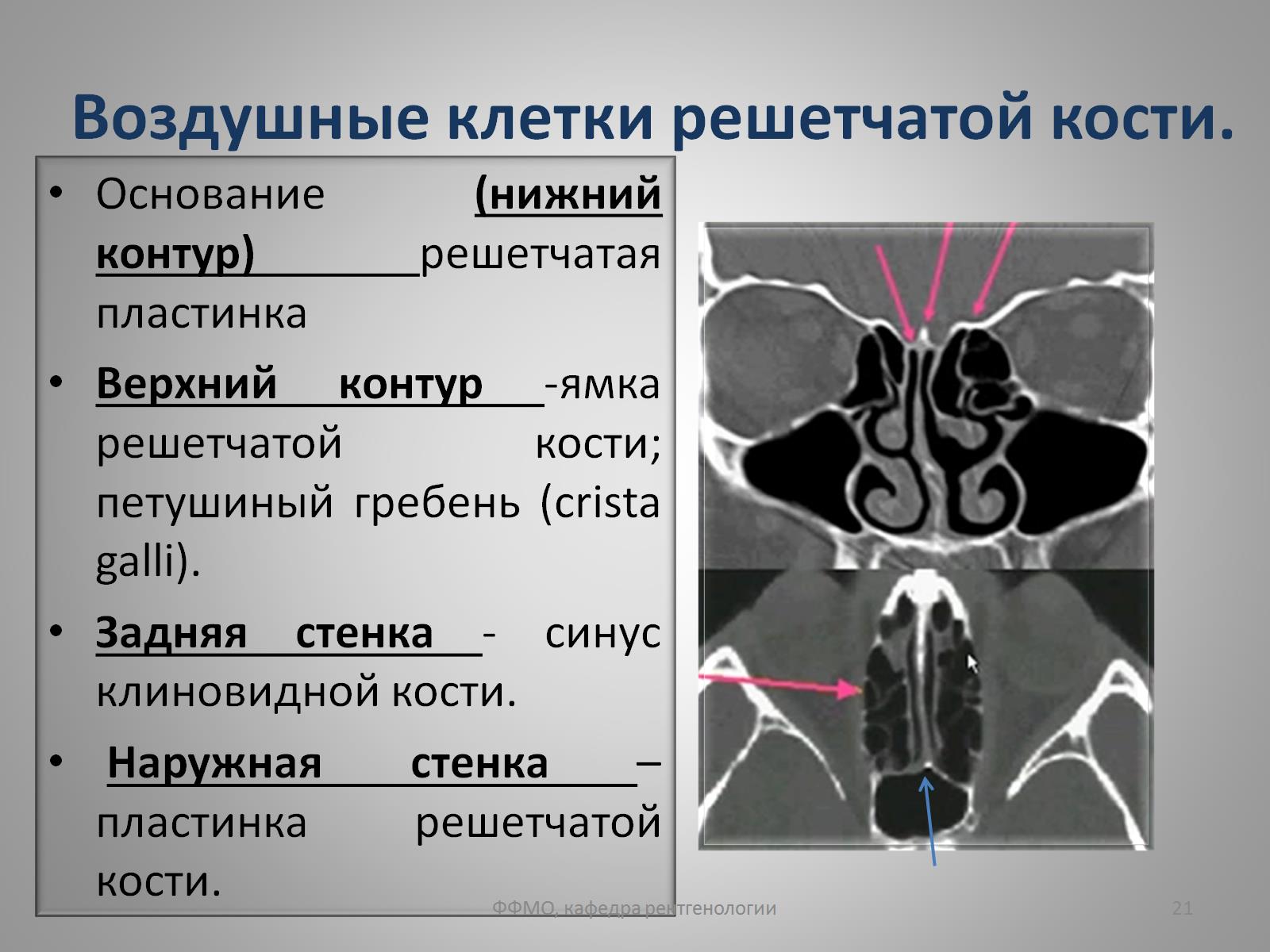 Воздушные клетки решетчатой кости.
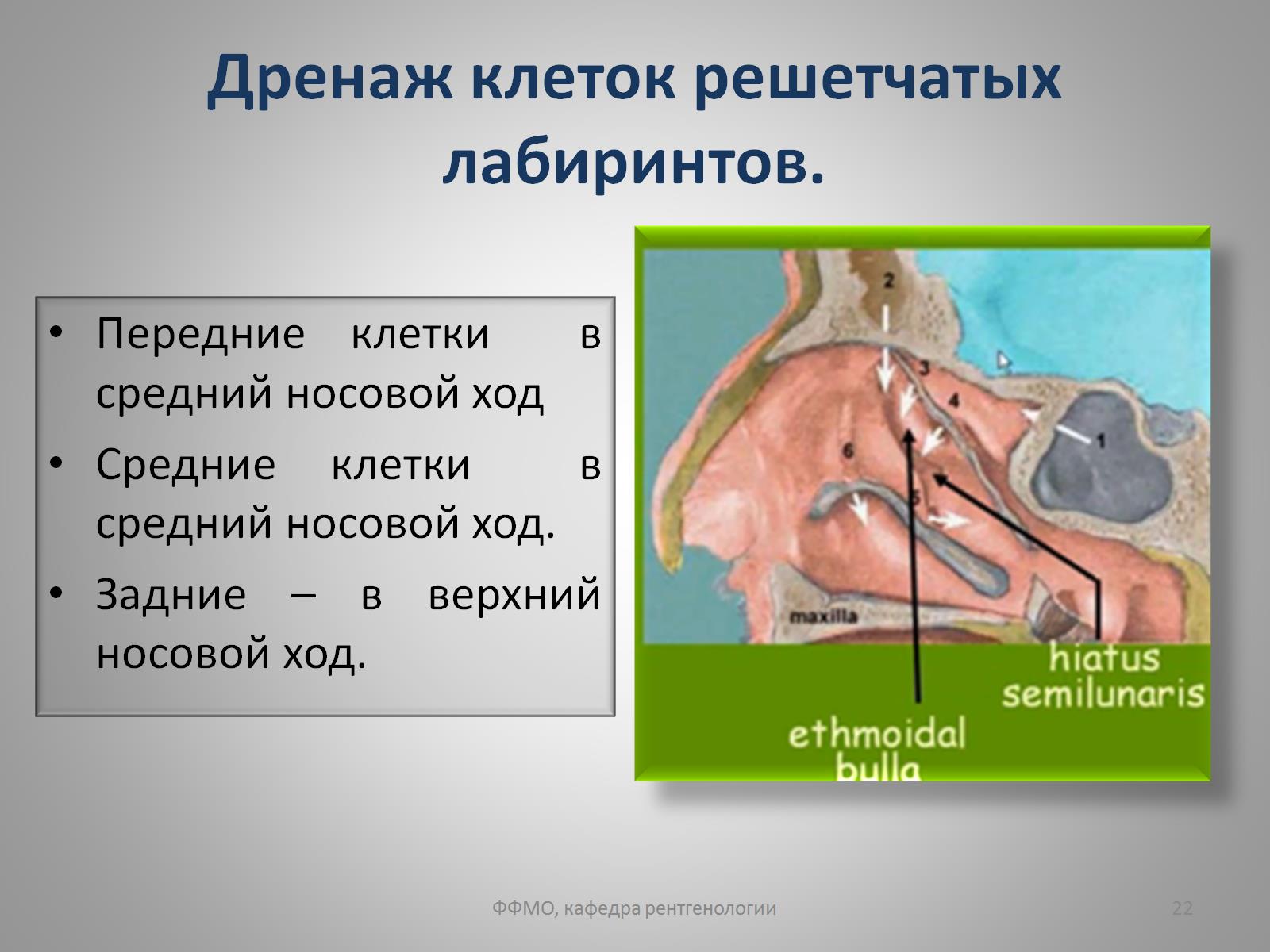 Дренаж клеток решетчатых лабиринтов.
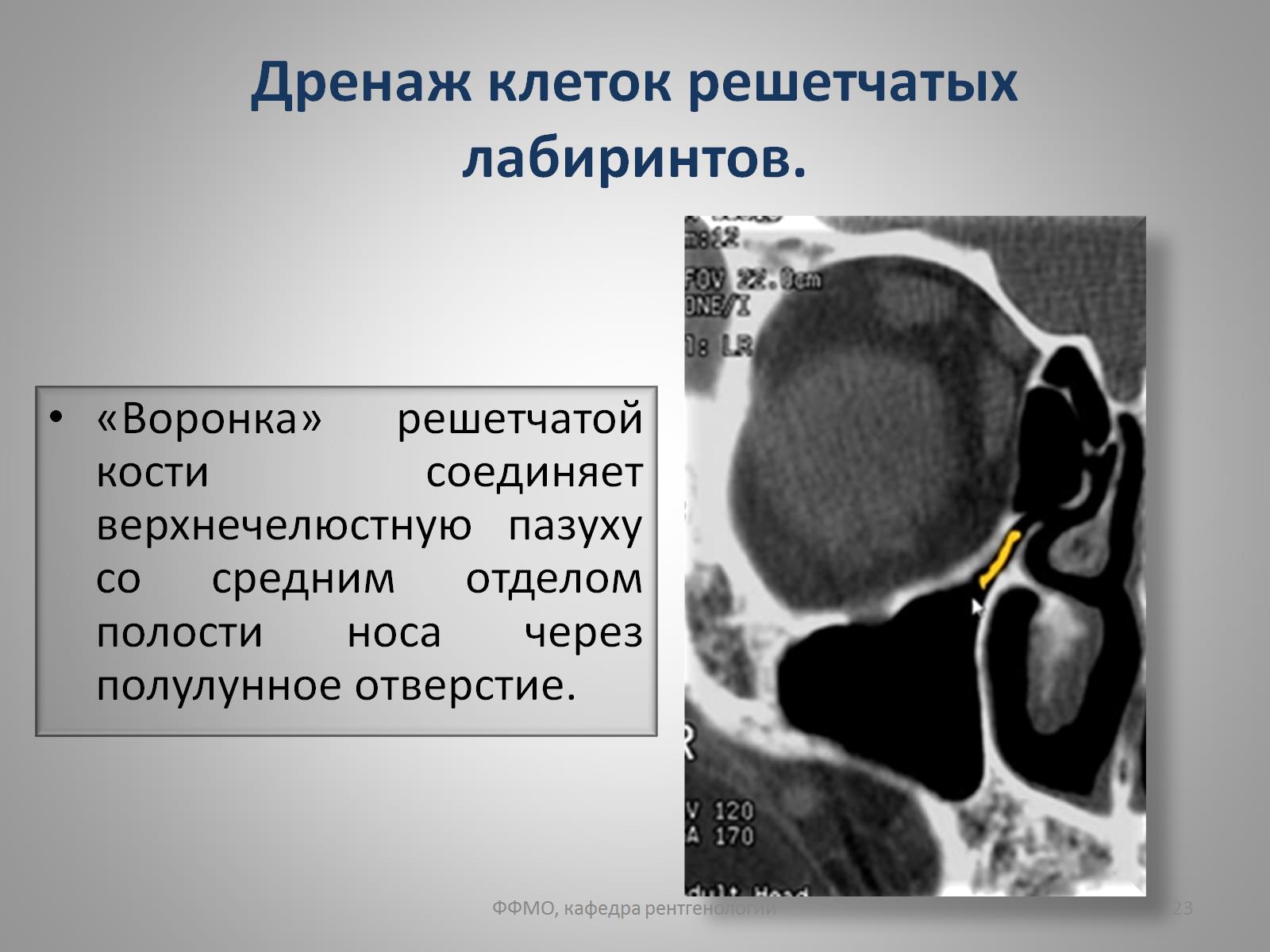 Дренаж клеток решетчатых лабиринтов.
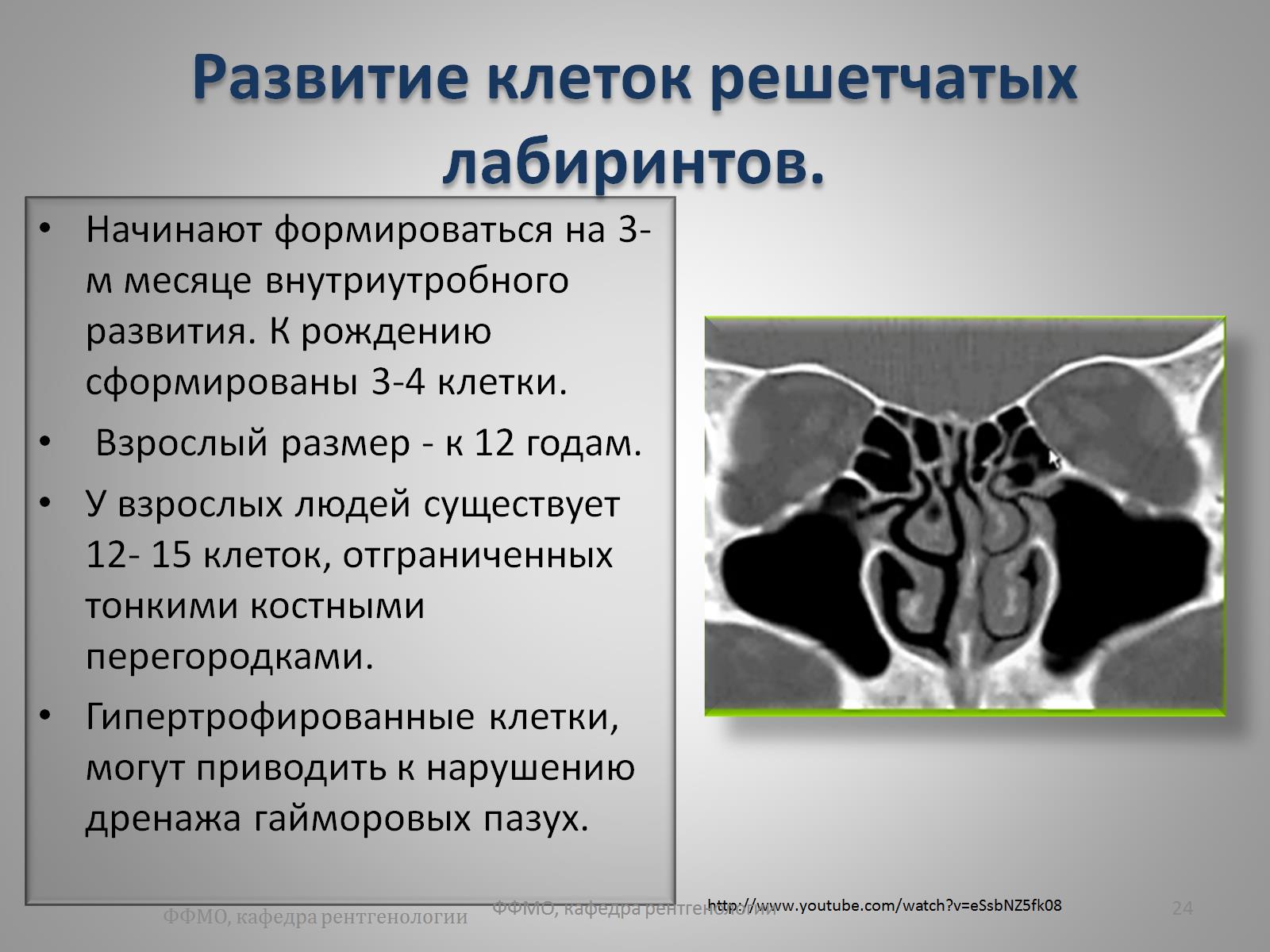 Развитие клеток решетчатых лабиринтов.
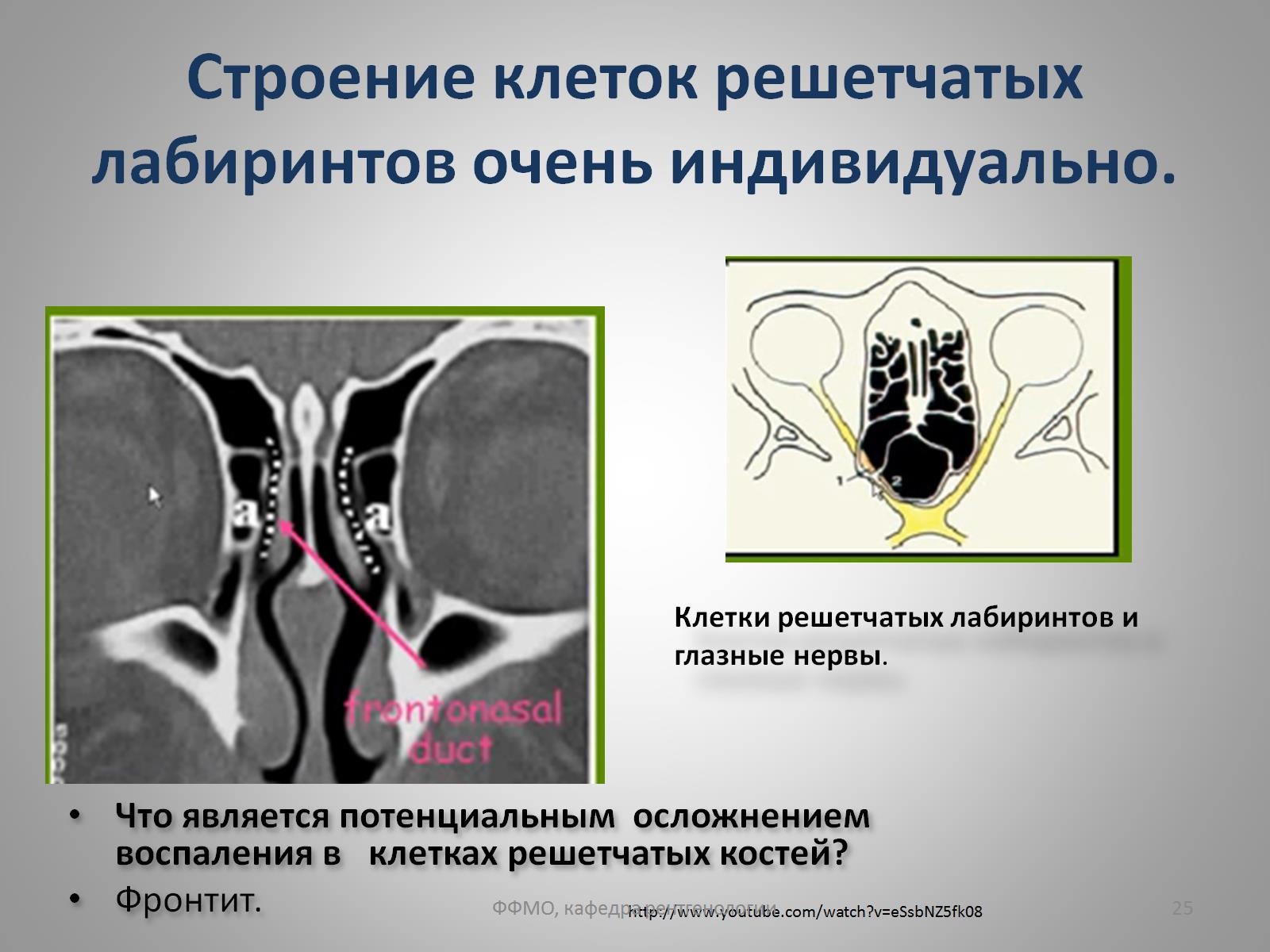 Строение клеток решетчатых лабиринтов очень индивидуально.
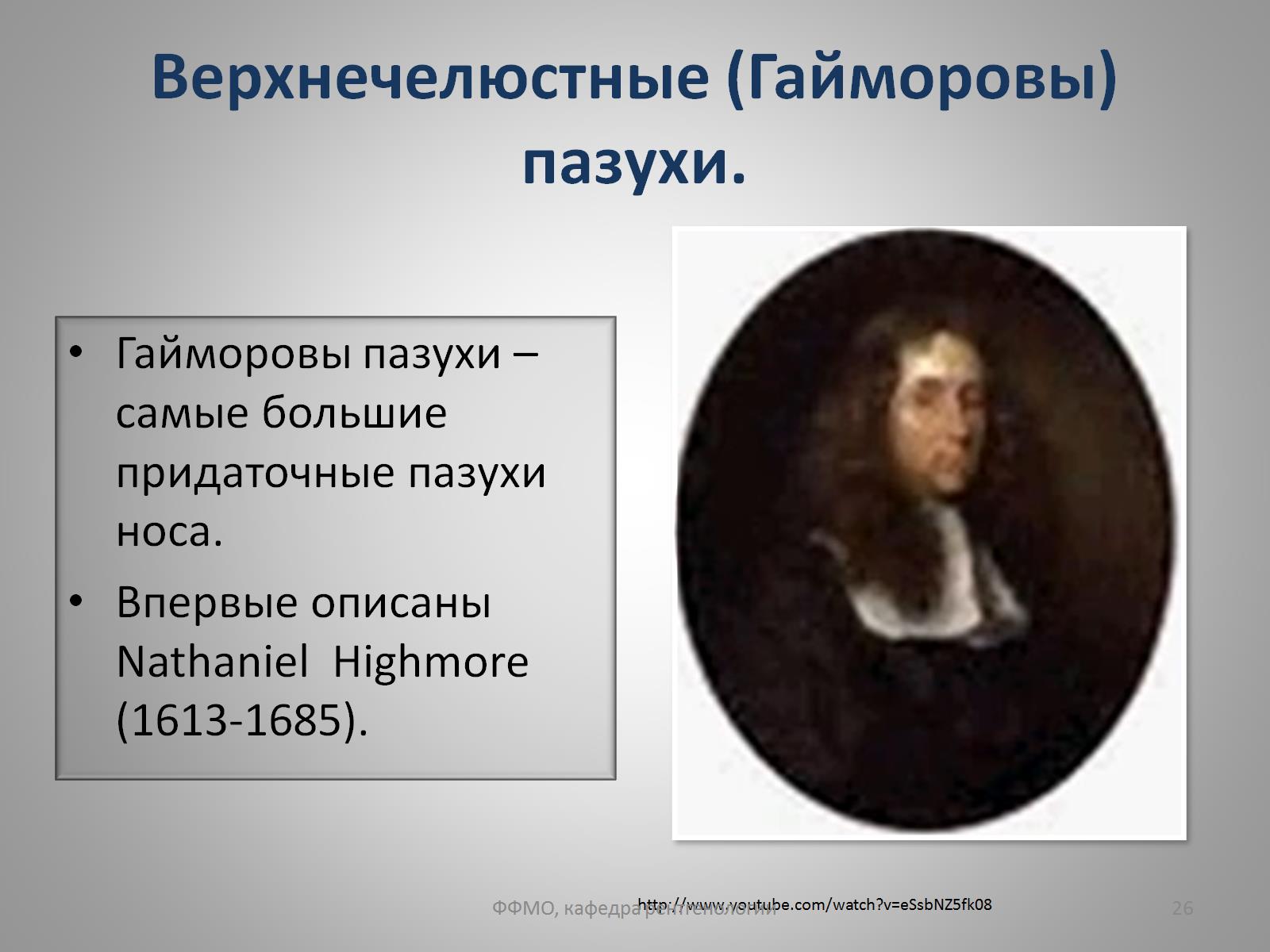 Верхнечелюстные (Гайморовы) пазухи.
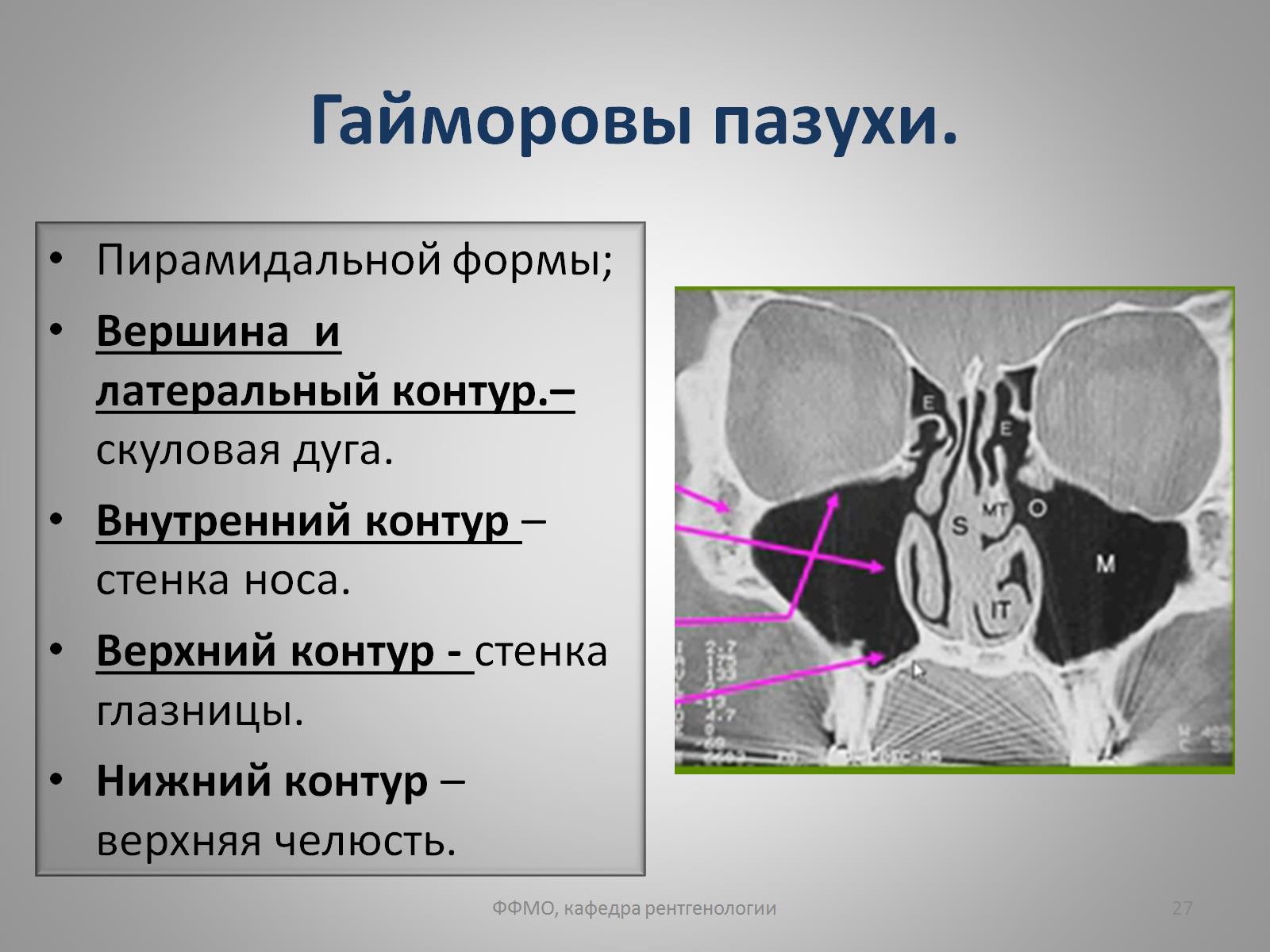 Гайморовы пазухи.
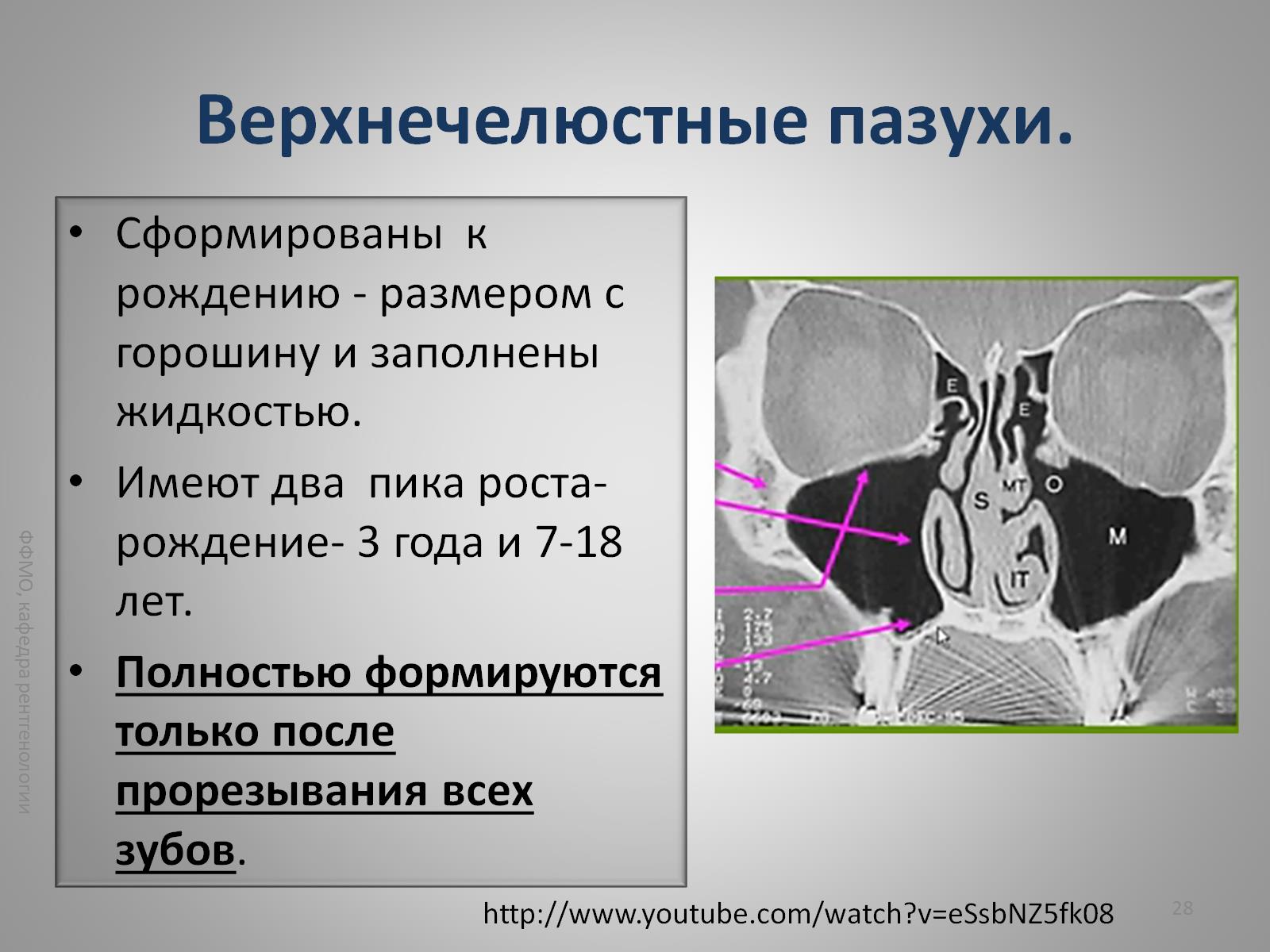 Верхнечелюстные пазухи.
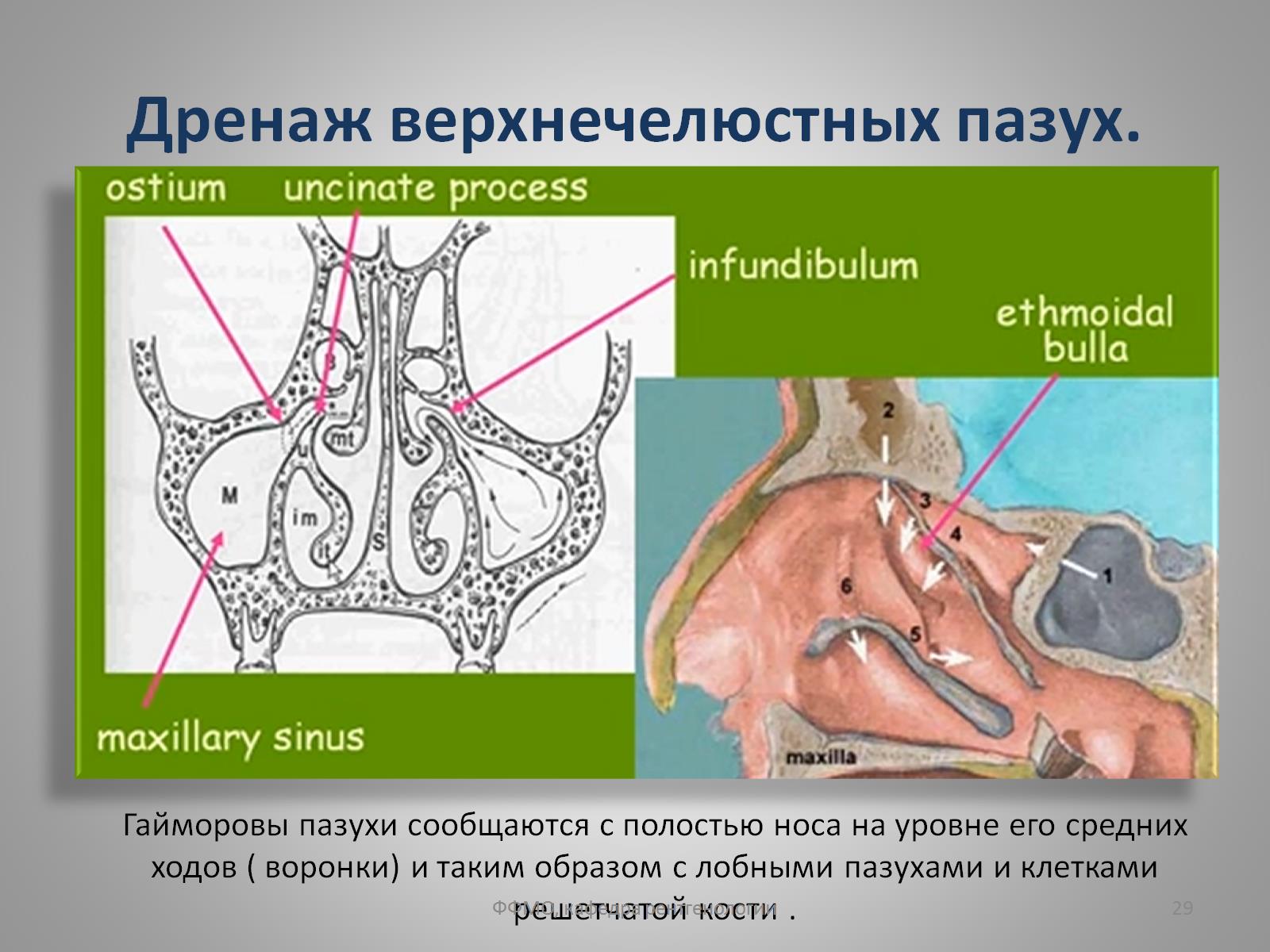 Дренаж верхнечелюстных пазух.
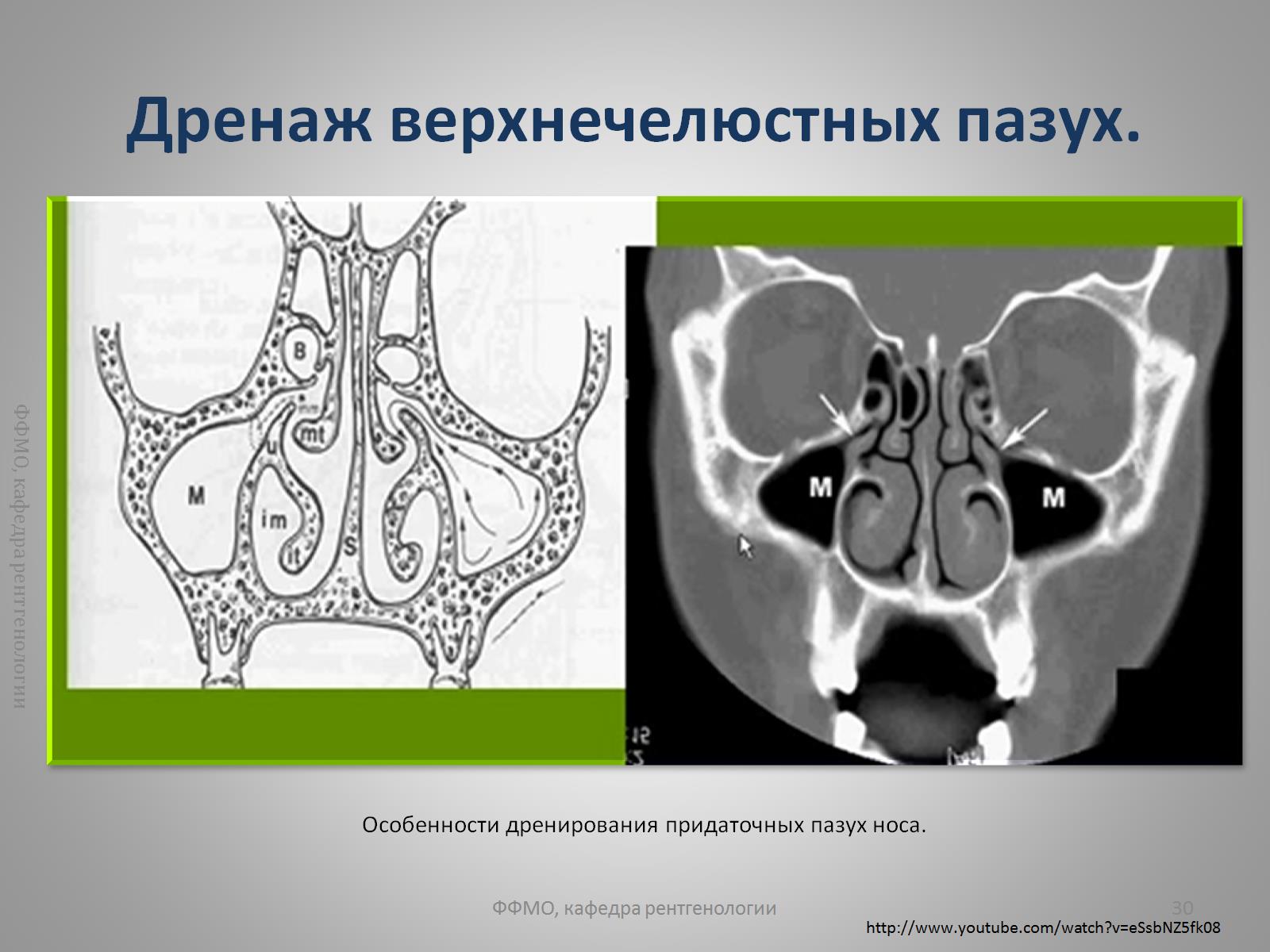 Дренаж верхнечелюстных пазух.
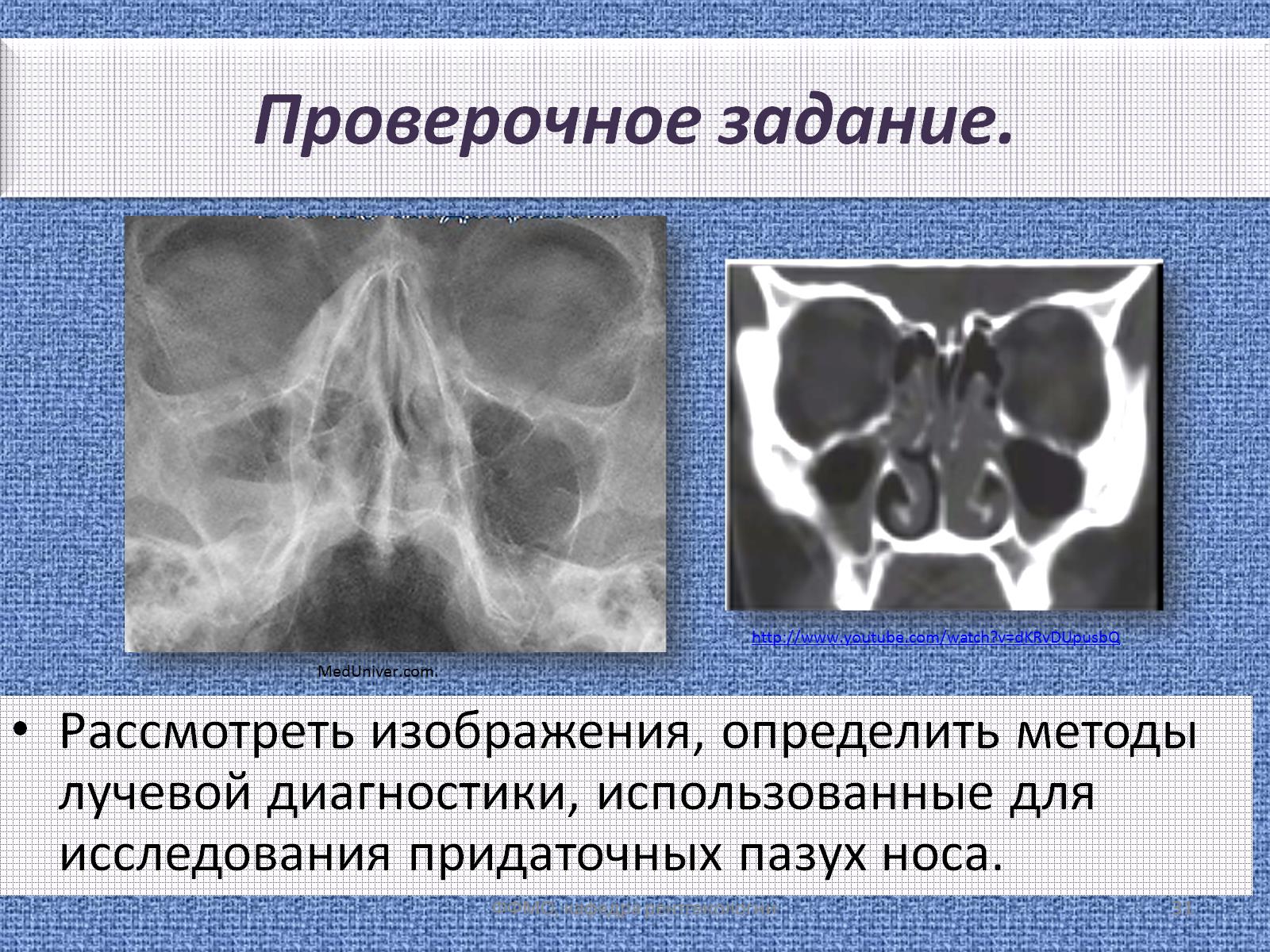 Проверочное задание.
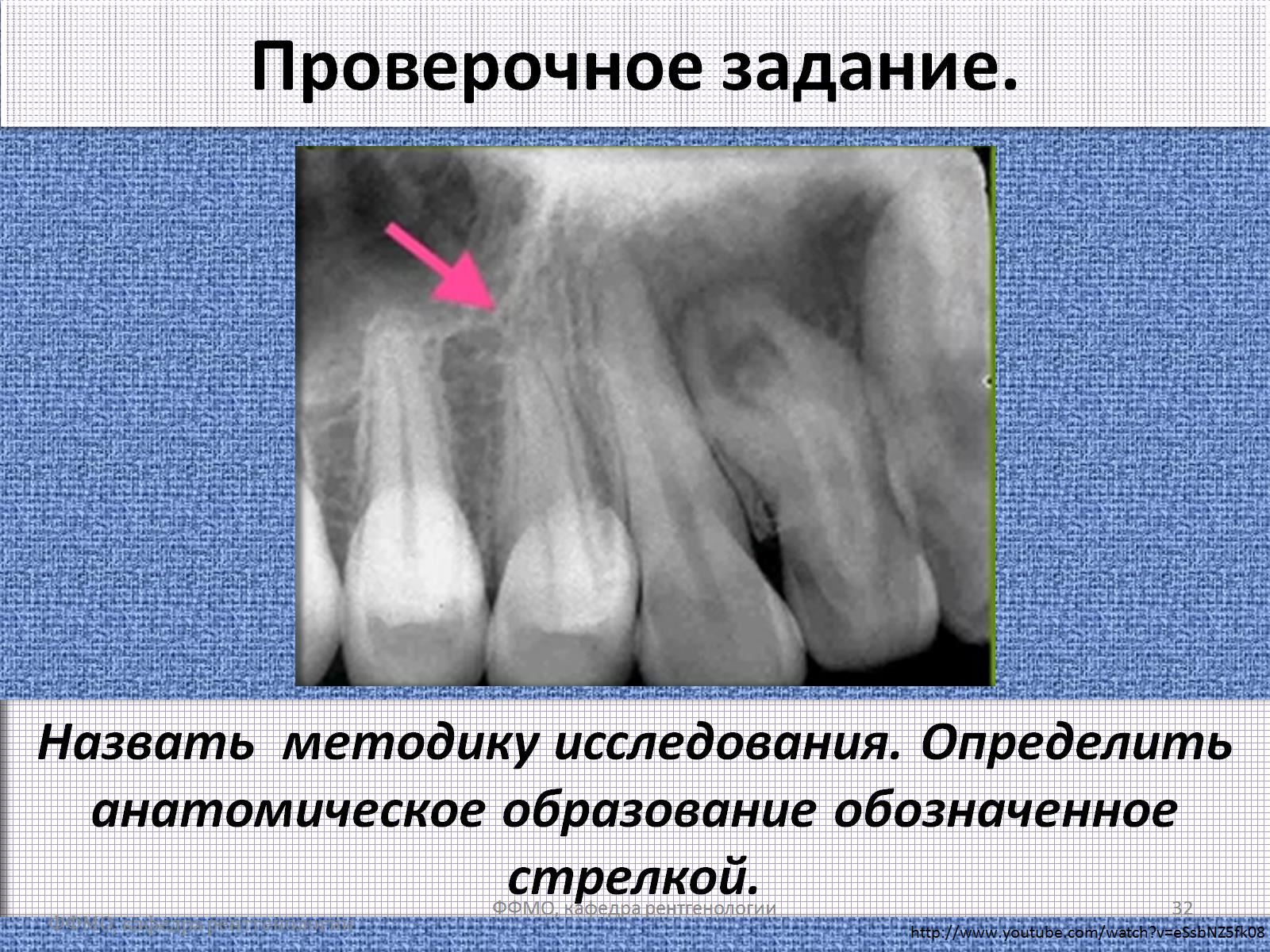 Проверочное задание.
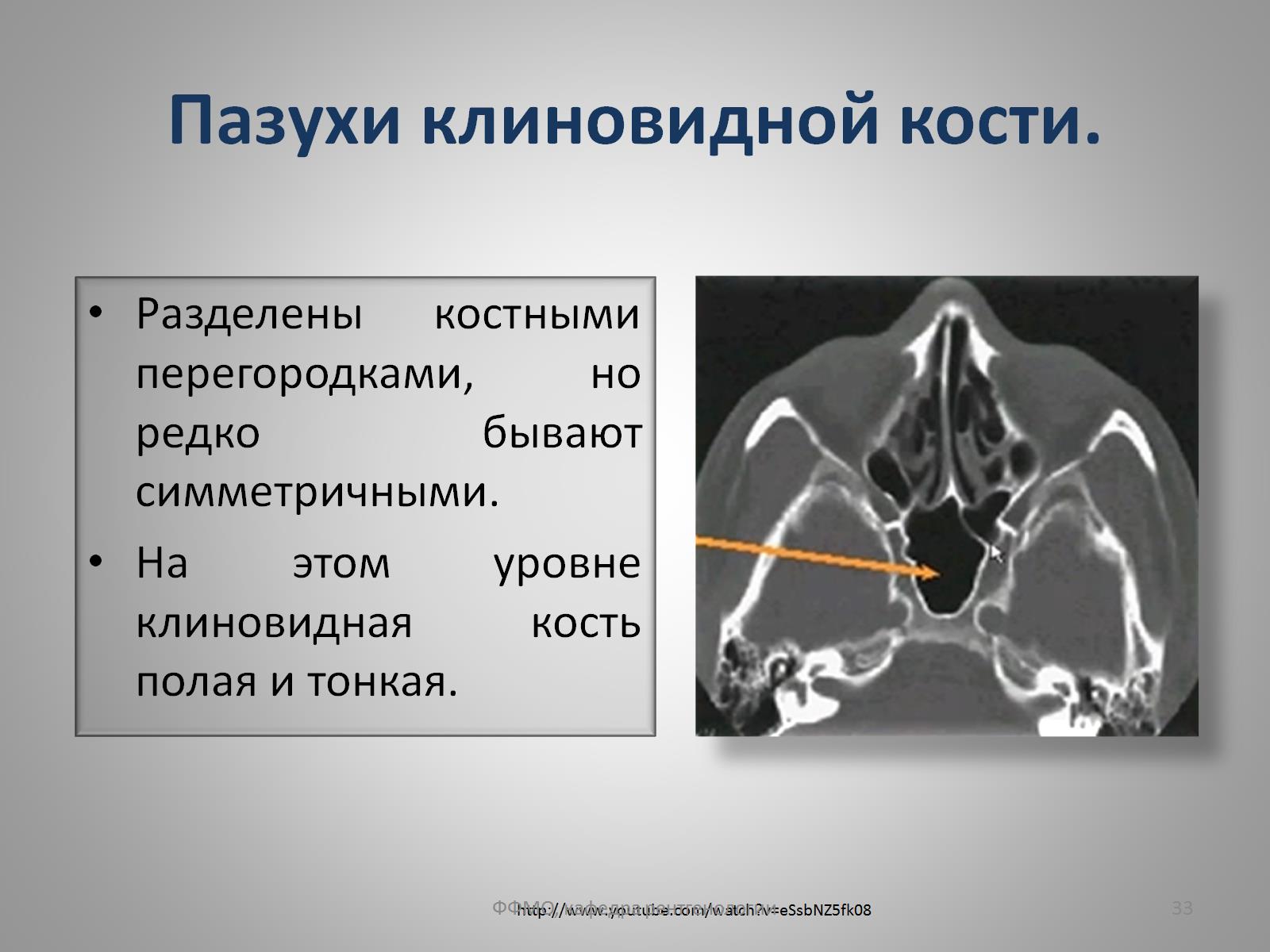 Пазухи клиновидной кости.
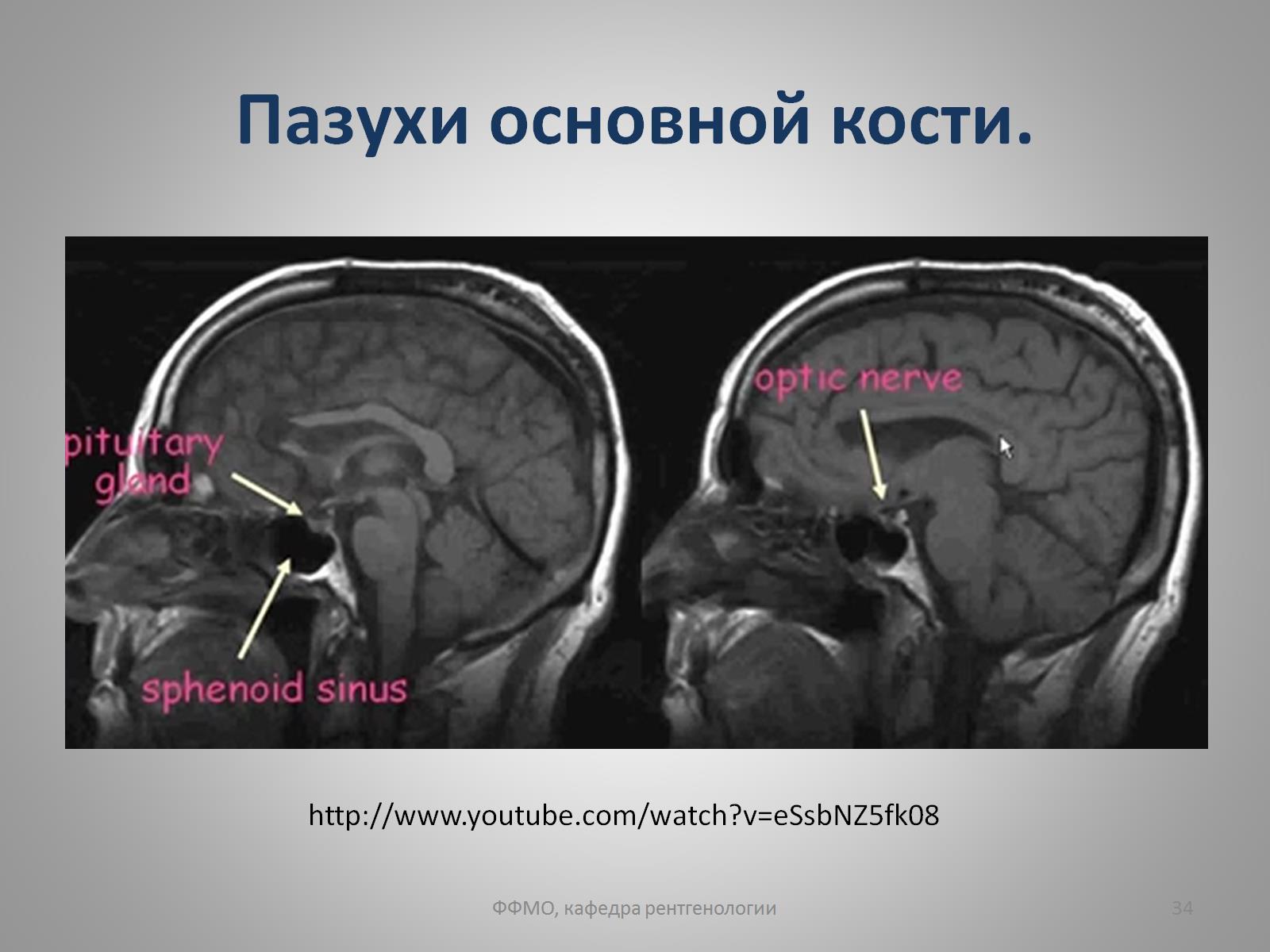 Пазухи основной кости.
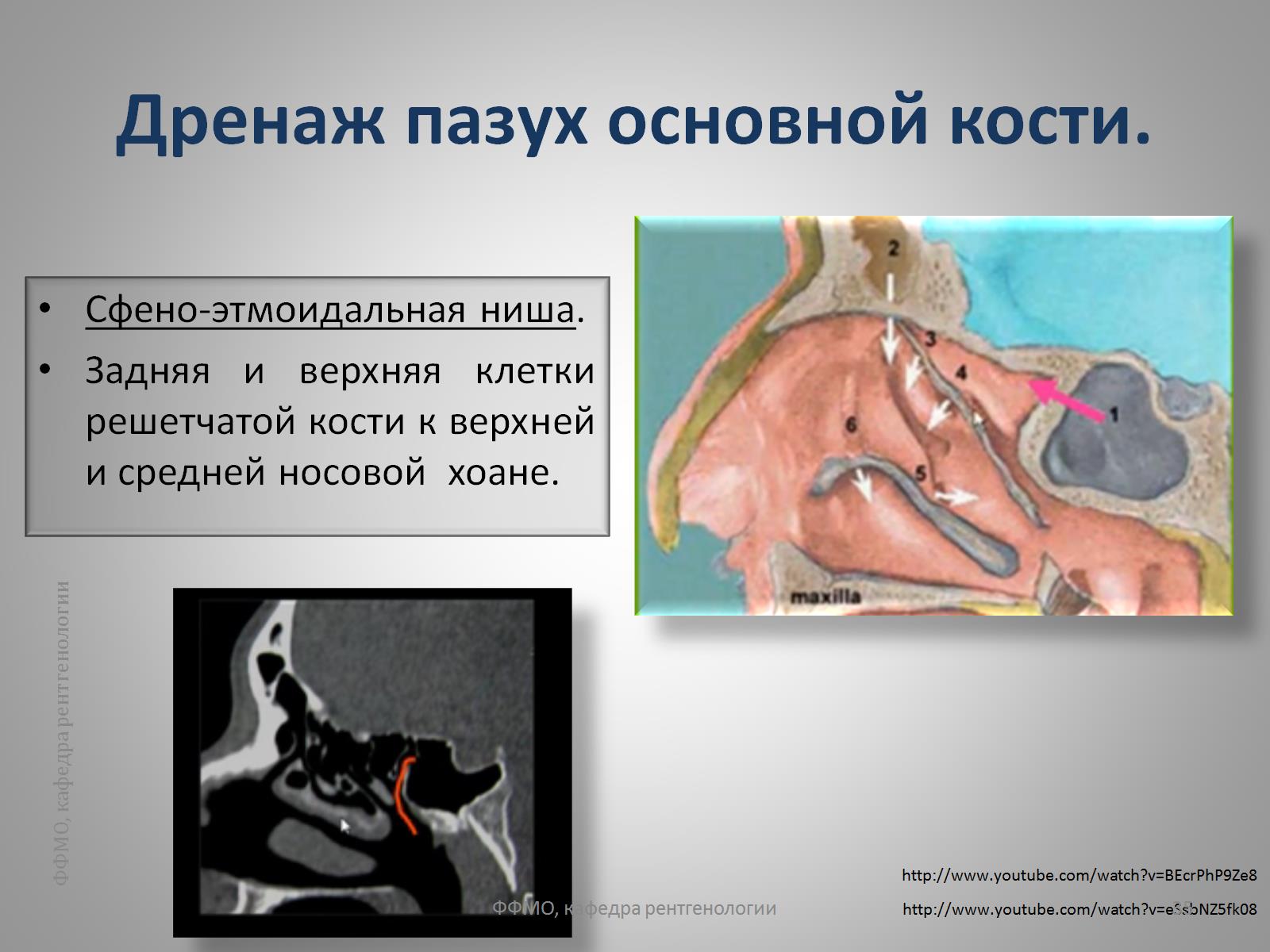 Дренаж пазух основной кости.
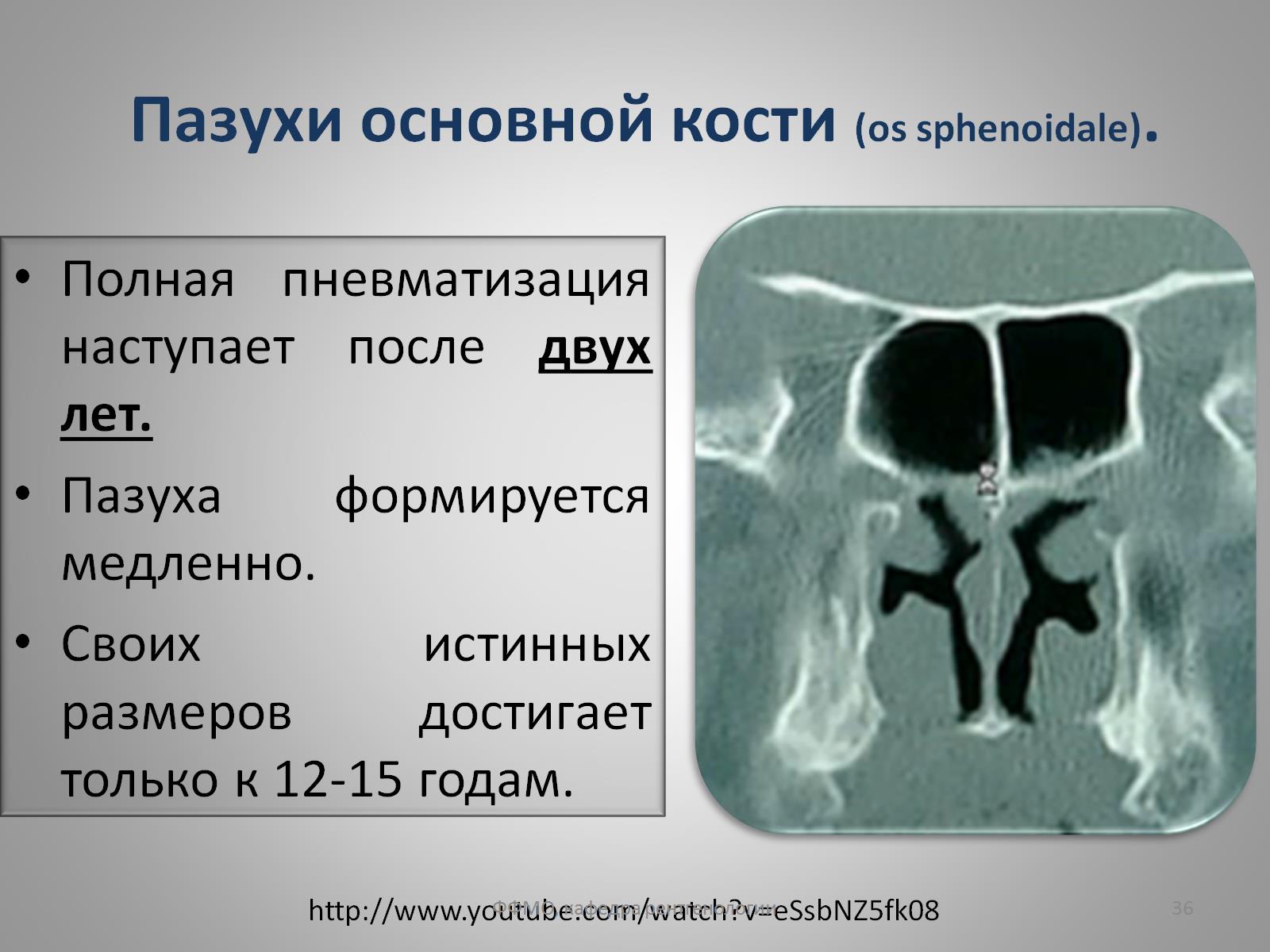 Пазухи основной кости (os sphenoidale).
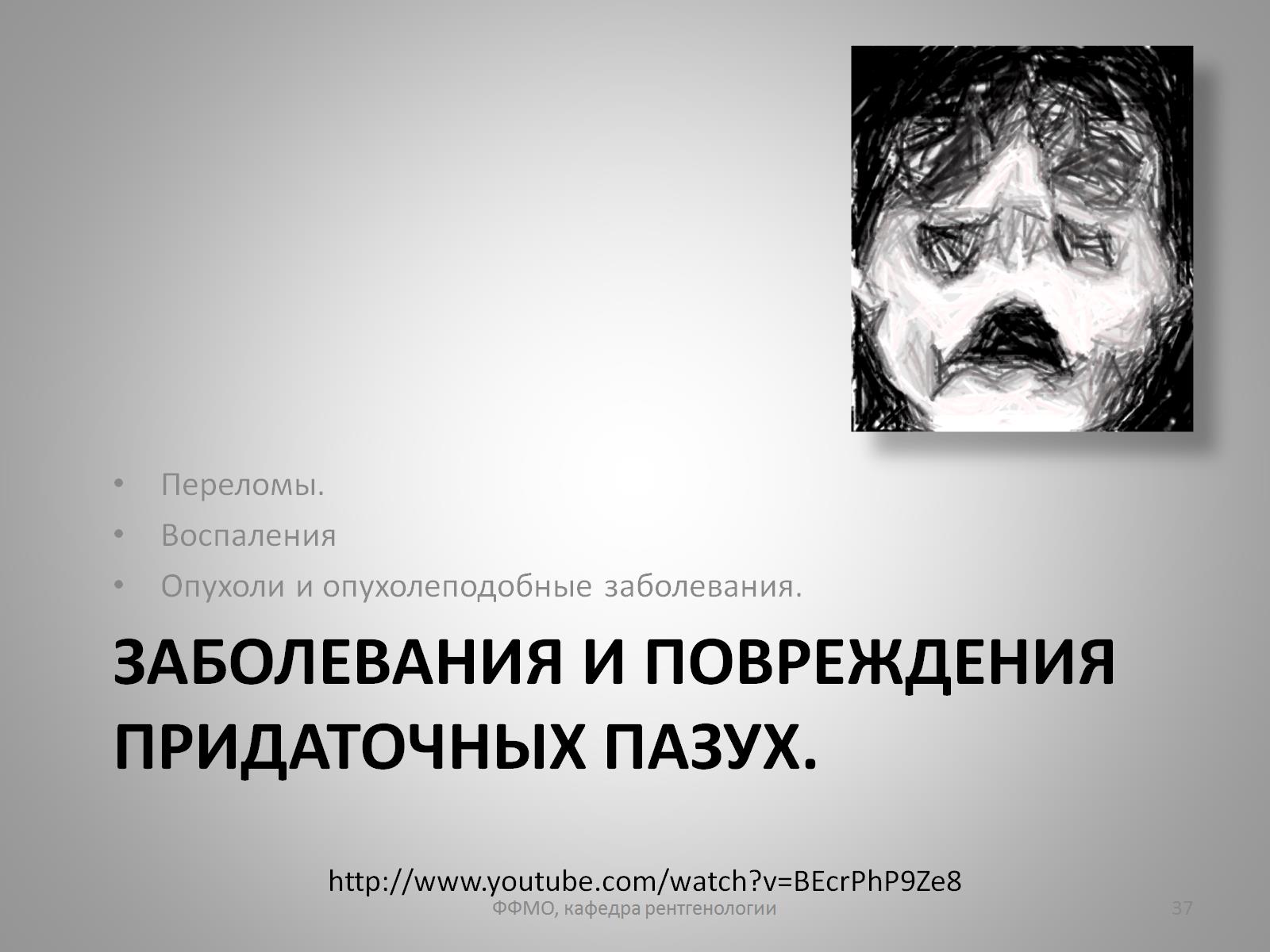 ЗАБОЛЕВАНИЯ И ПОВРЕЖДЕНИЯ ПРИДАТОЧНЫХ ПАЗУХ.
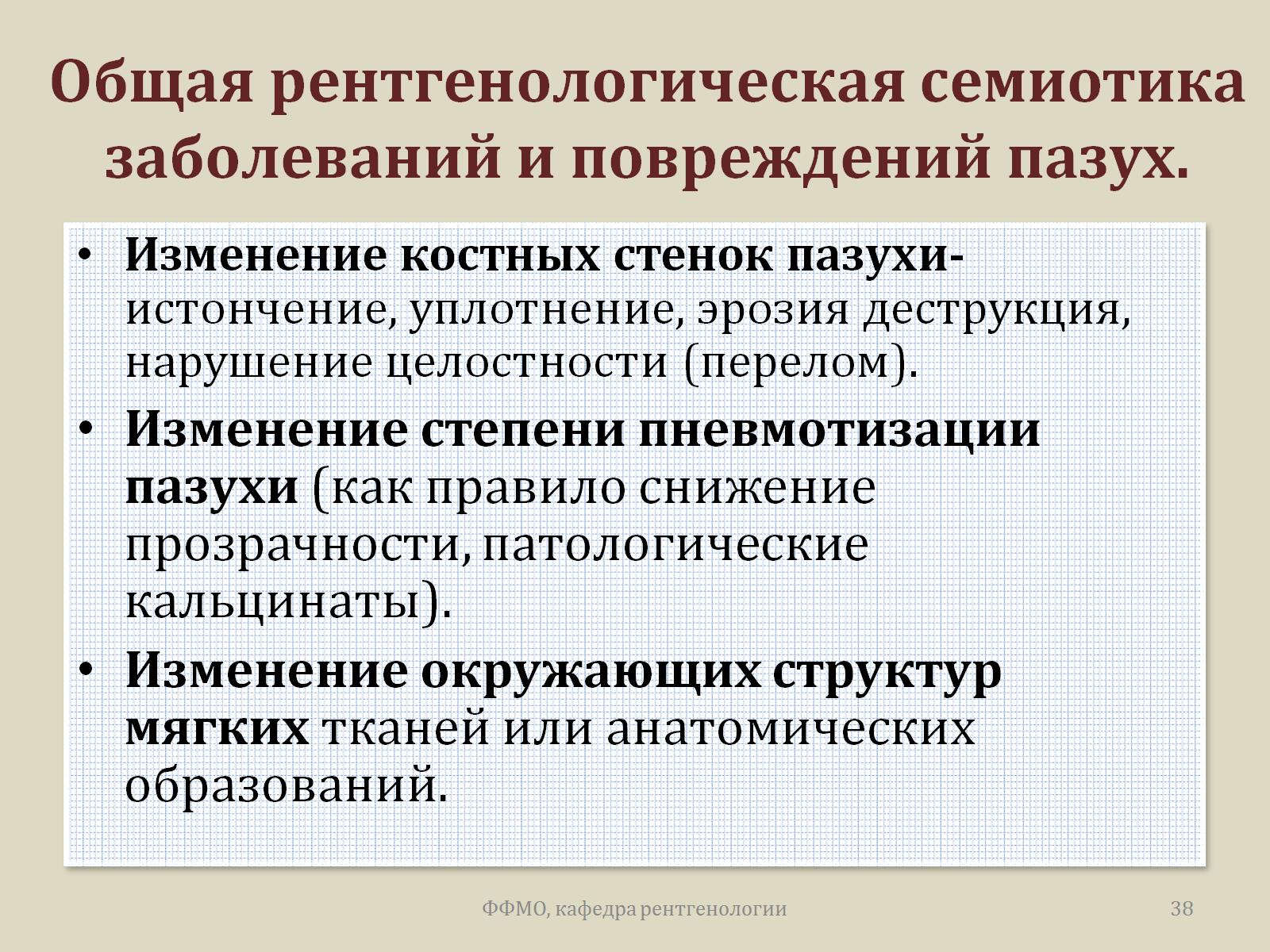 Общая рентгенологическая семиотика заболеваний и повреждений пазух.
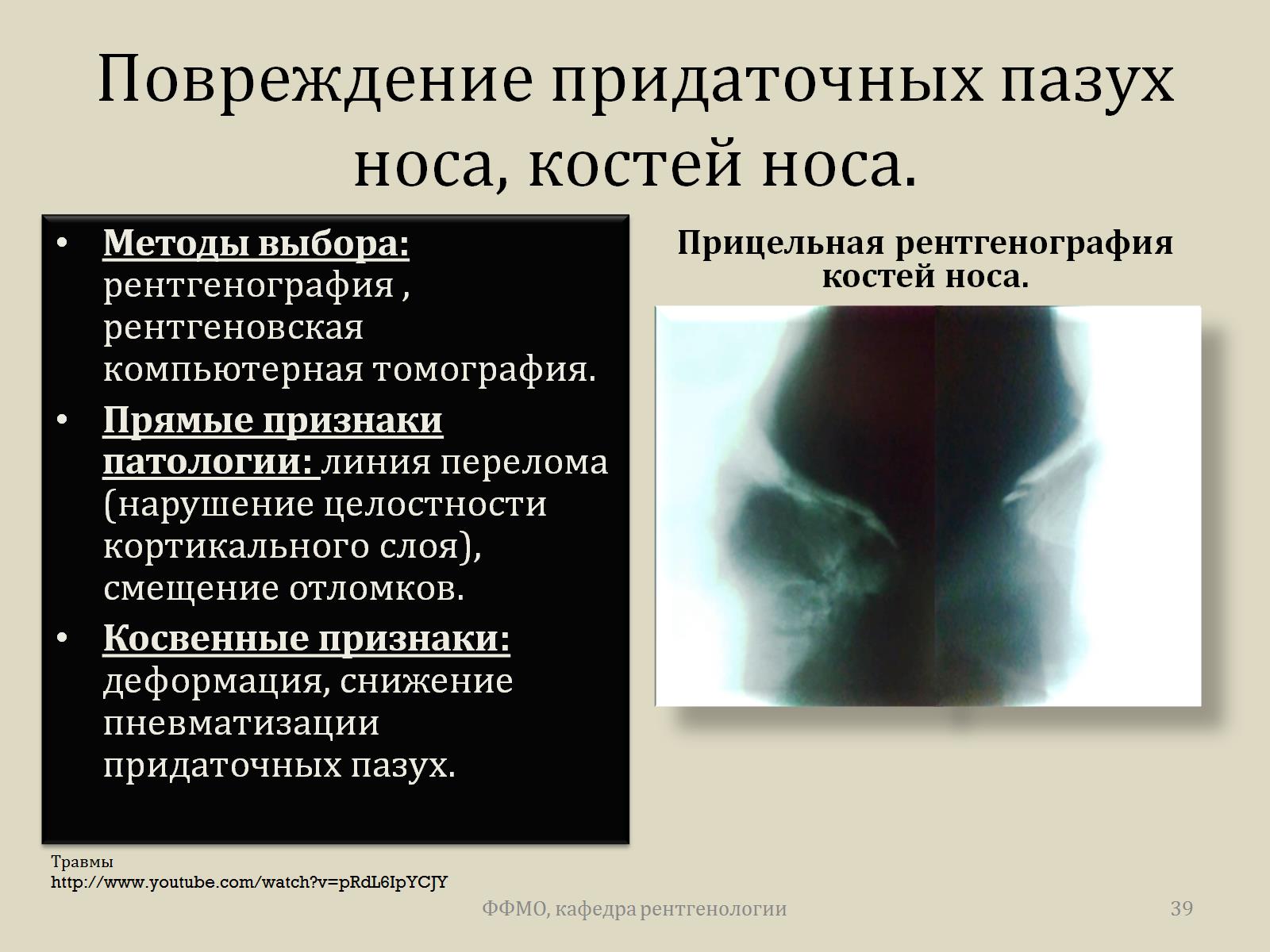 Повреждение придаточных пазух носа, костей носа.
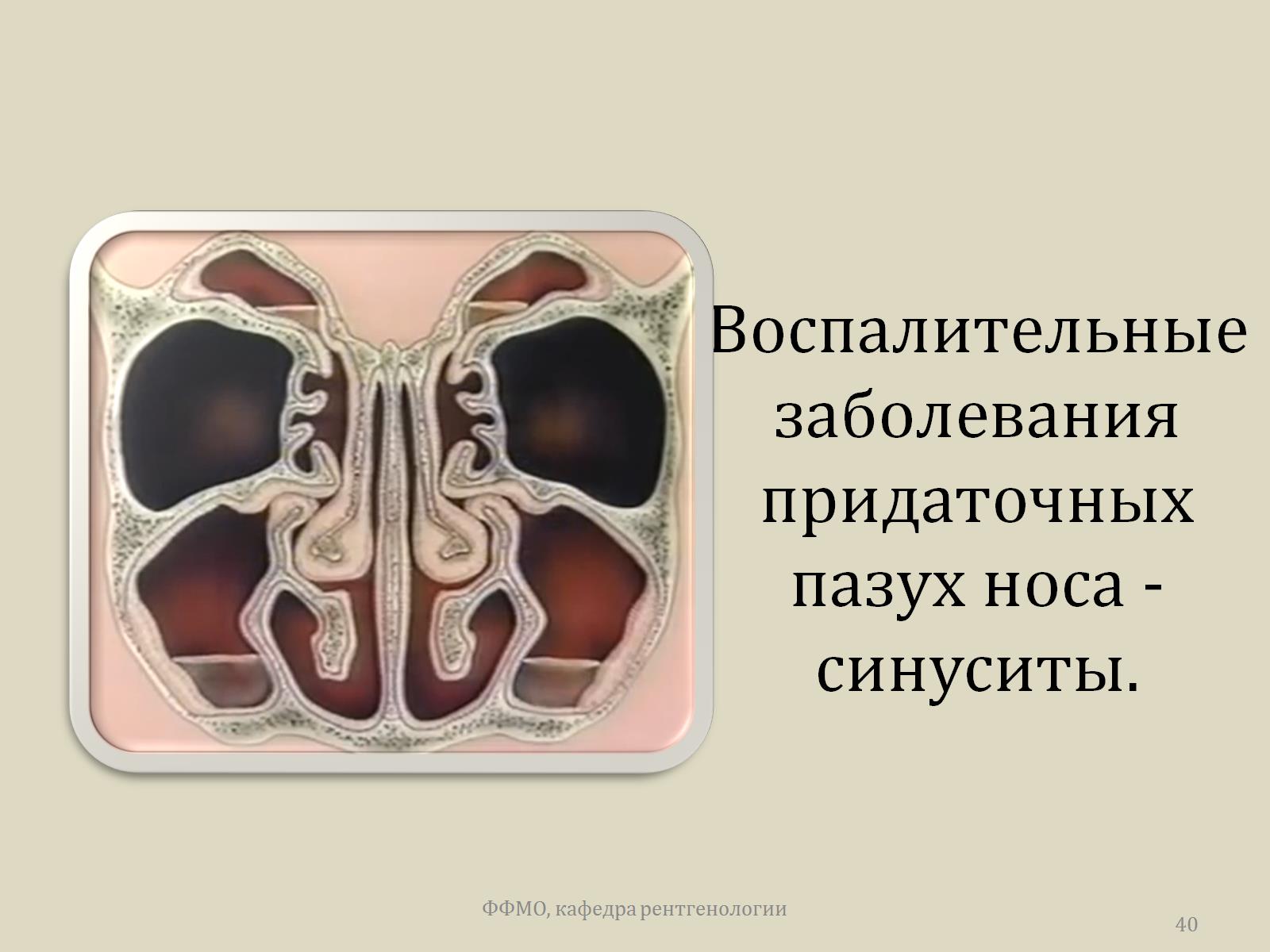 Воспалительные заболевания придаточных пазух носа -синуситы.
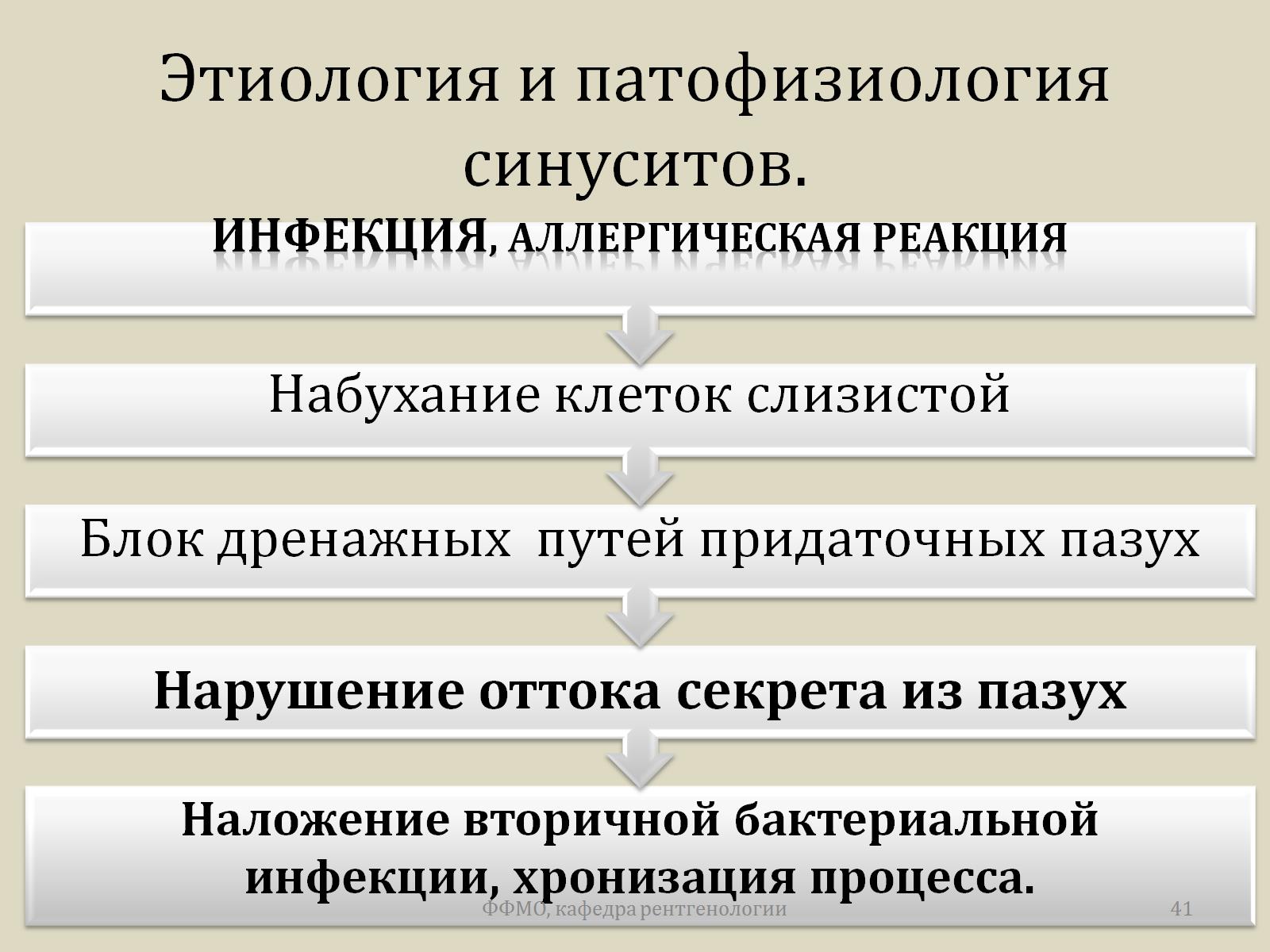 Этиология и патофизиология синуситов.
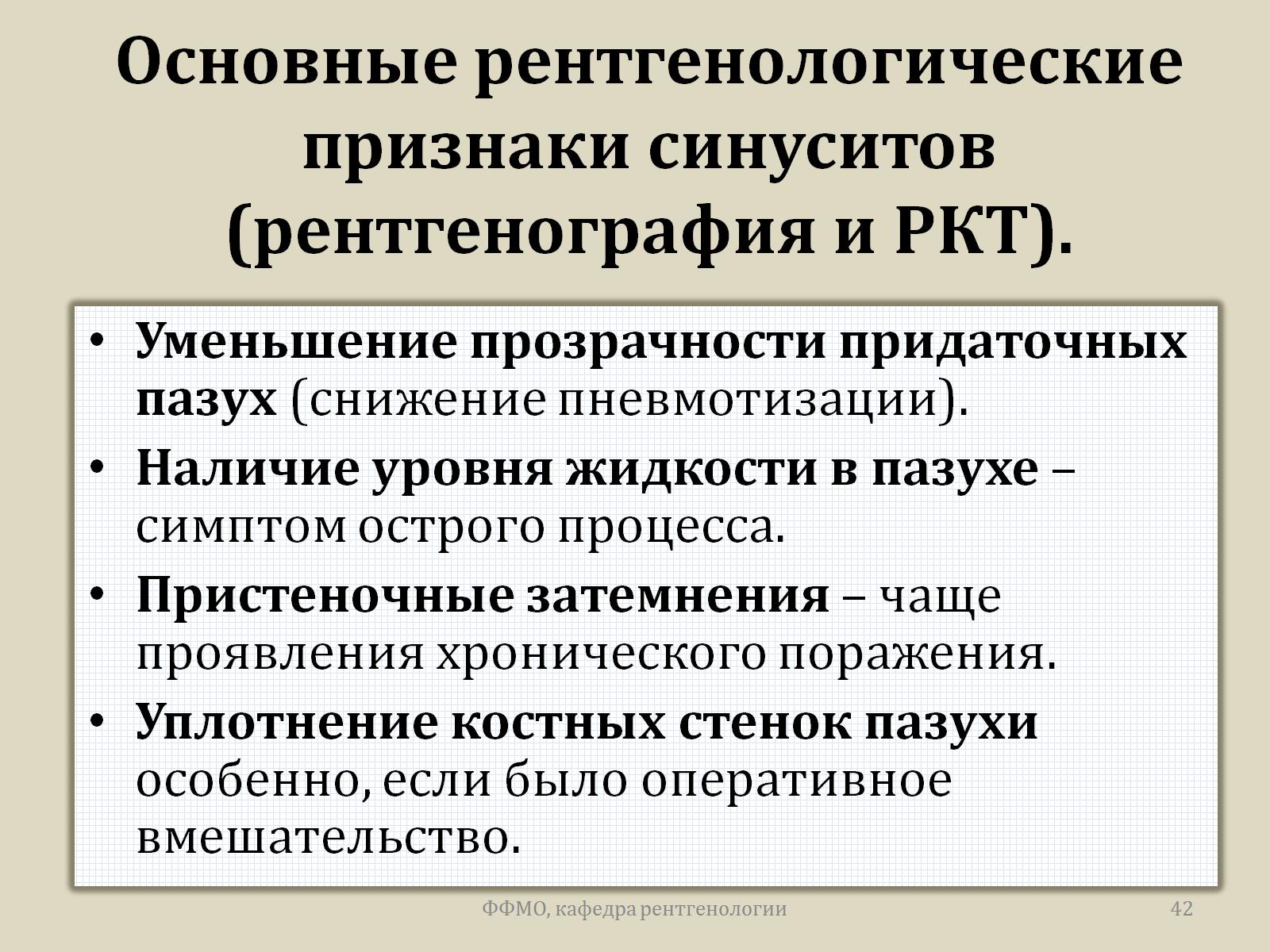 Основные рентгенологические признаки синуситов (рентгенография и РКТ).
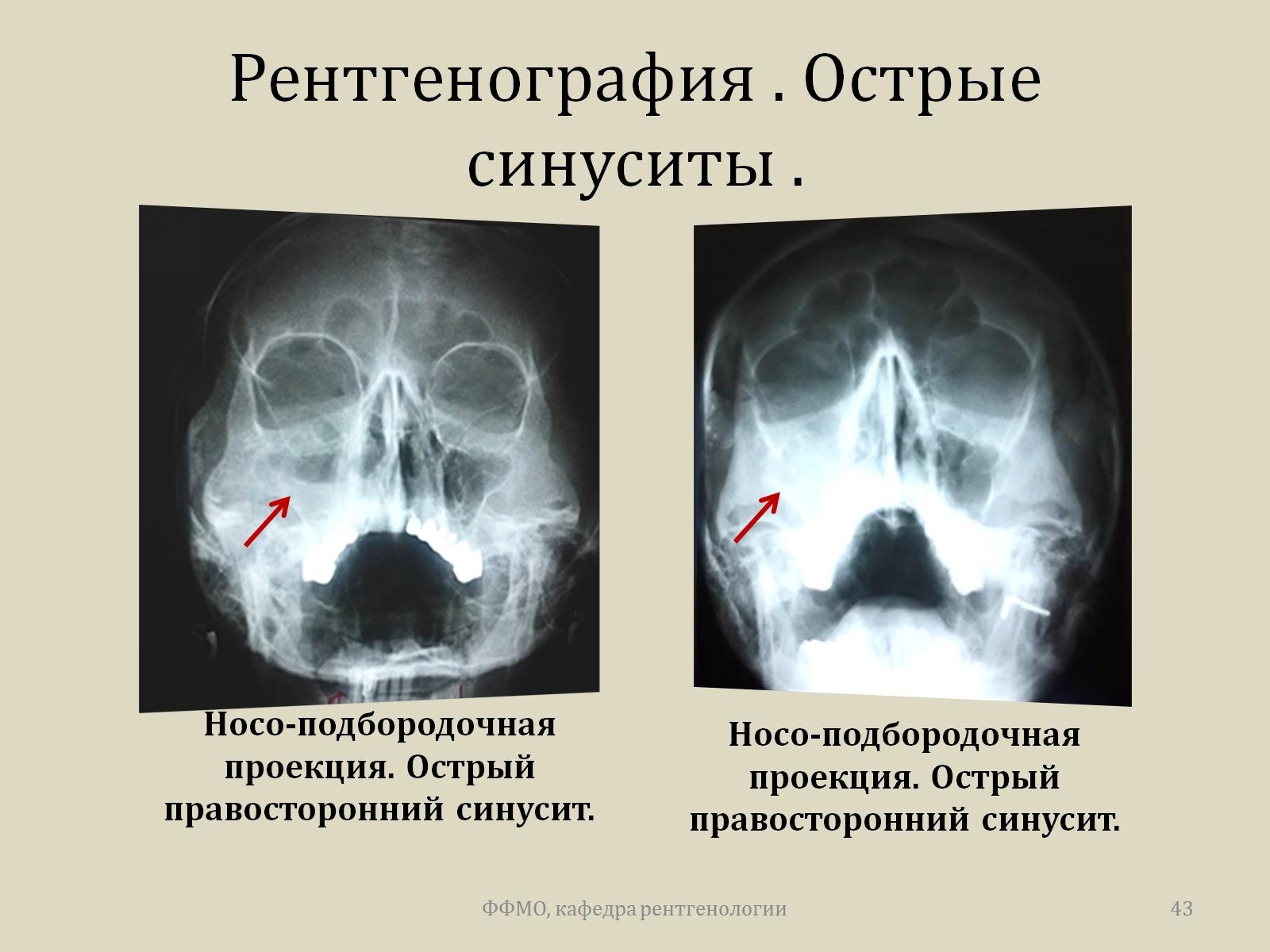 Рентгенография . Острые синуситы .
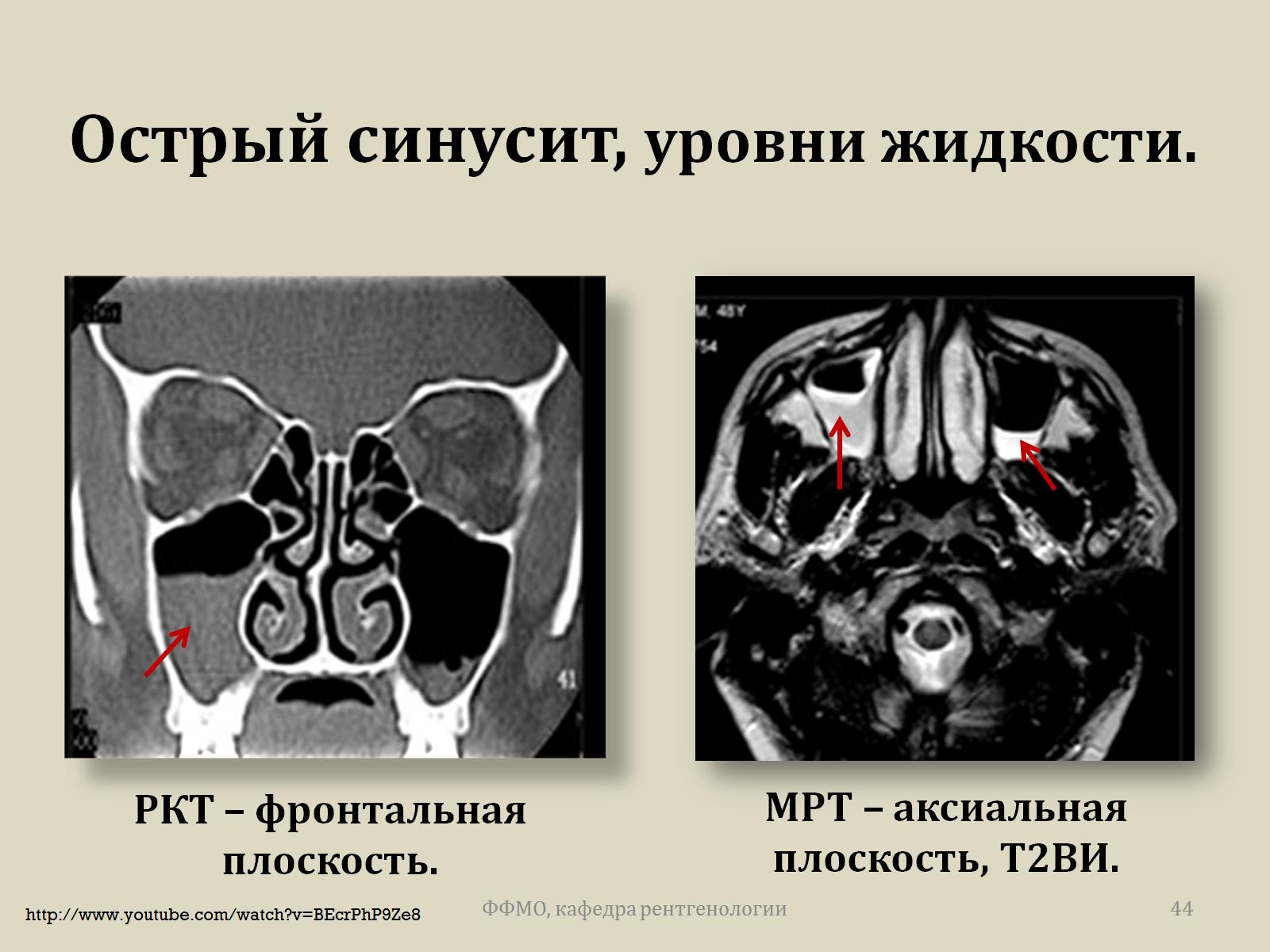 Острый синусит, уровни жидкости.
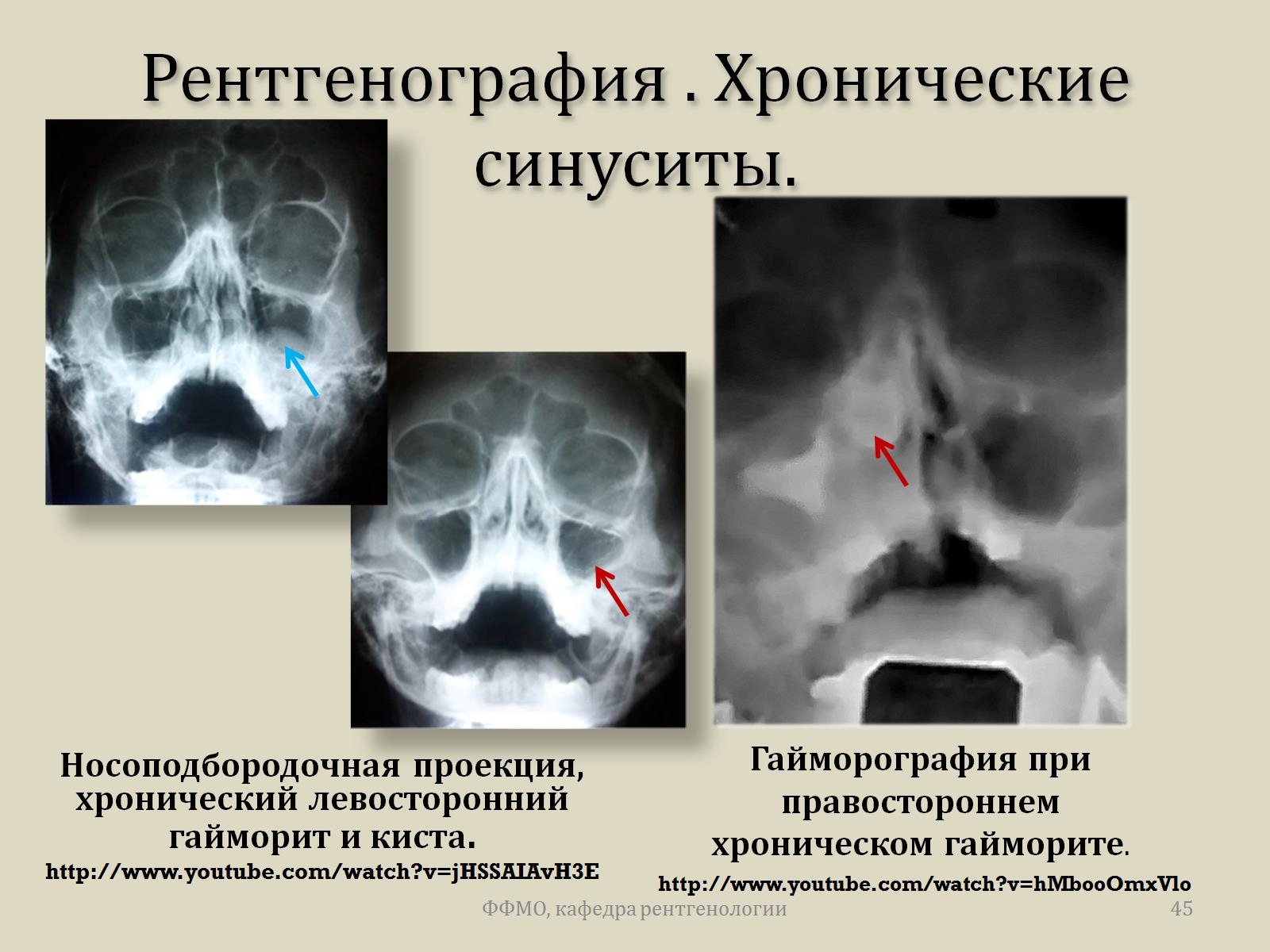 Рентгенография . Хронические синуситы.
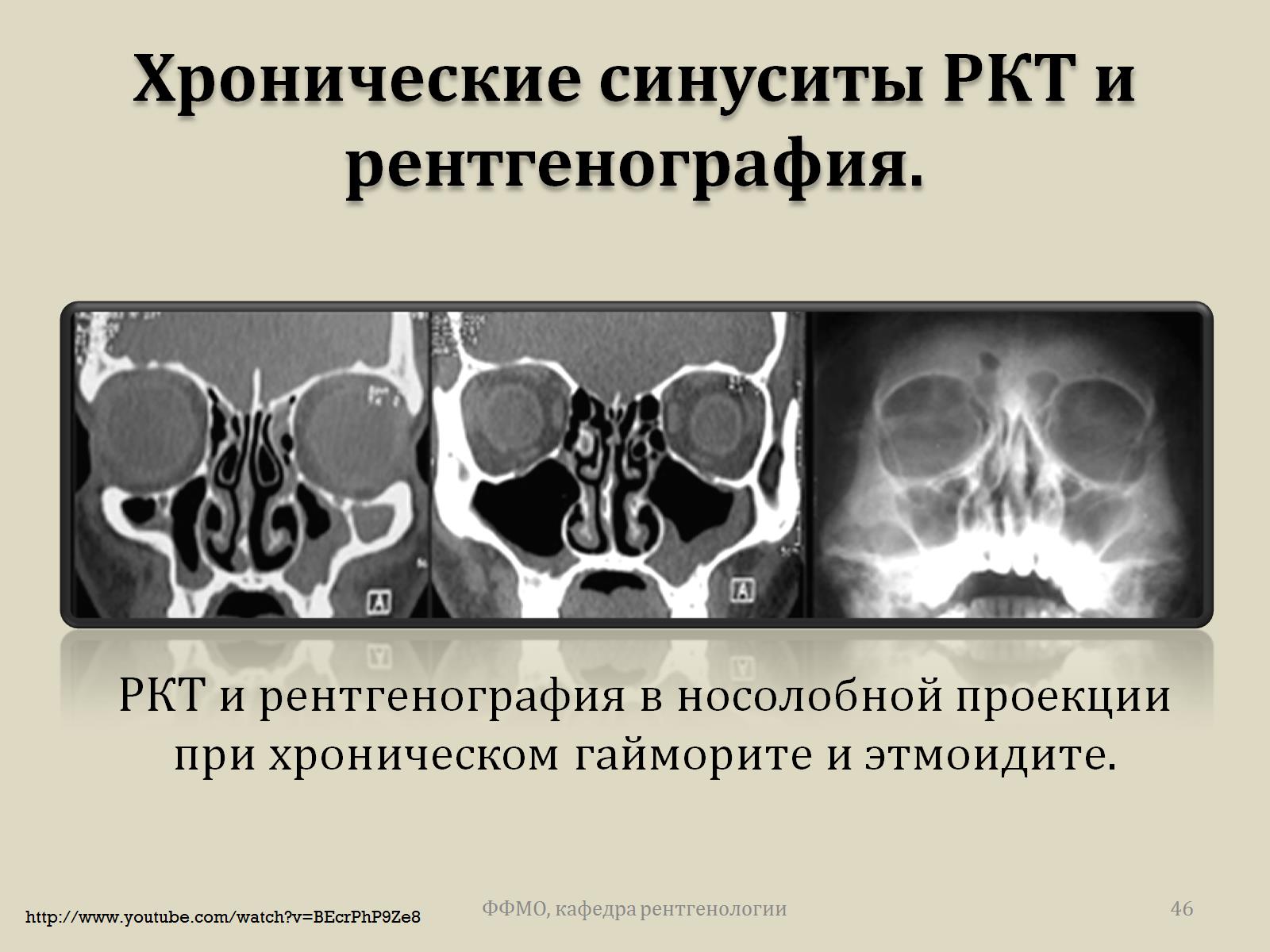 Хронические синуситы РКТ и рентгенография.
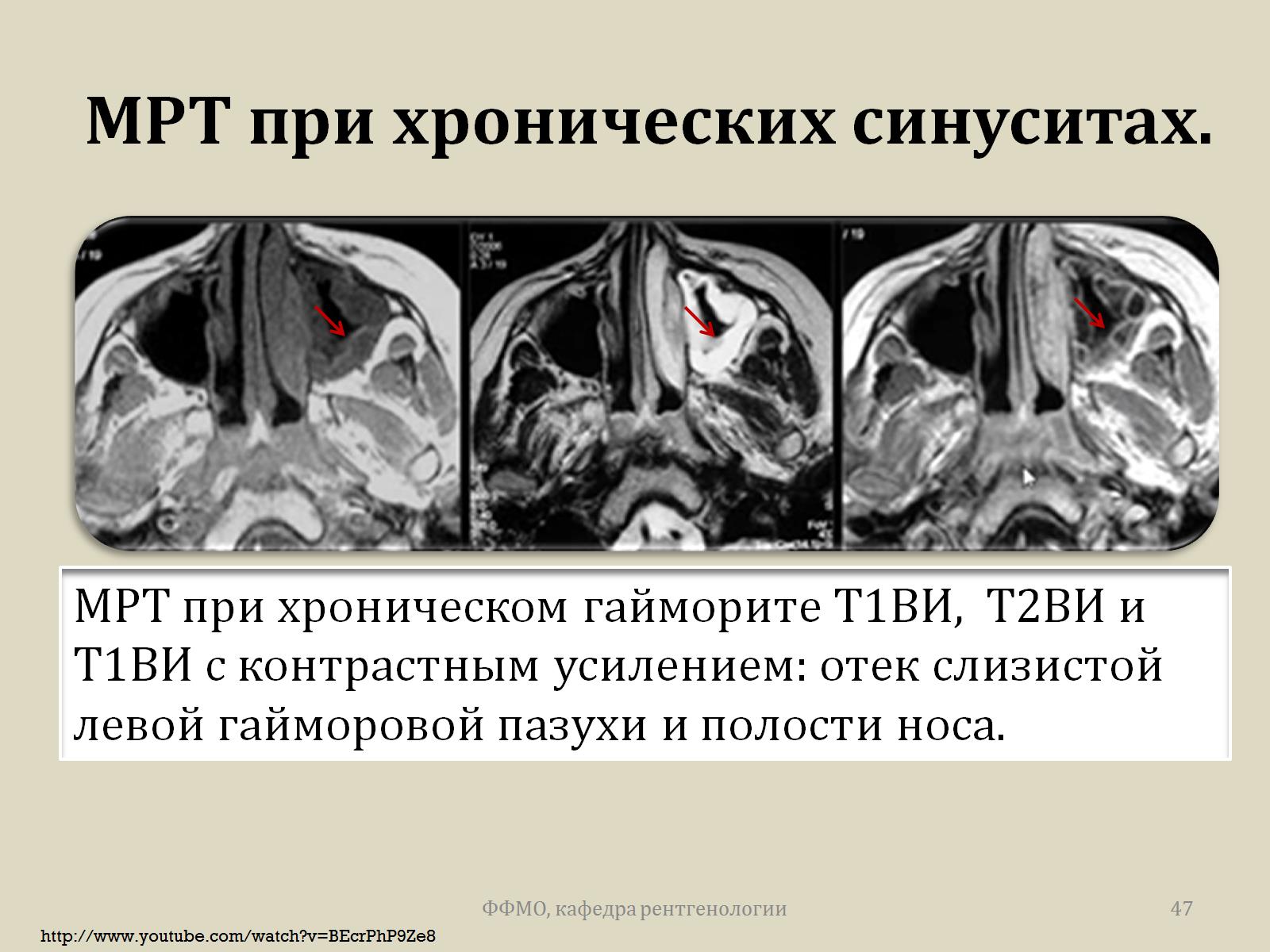 МРТ при хронических синуситах.
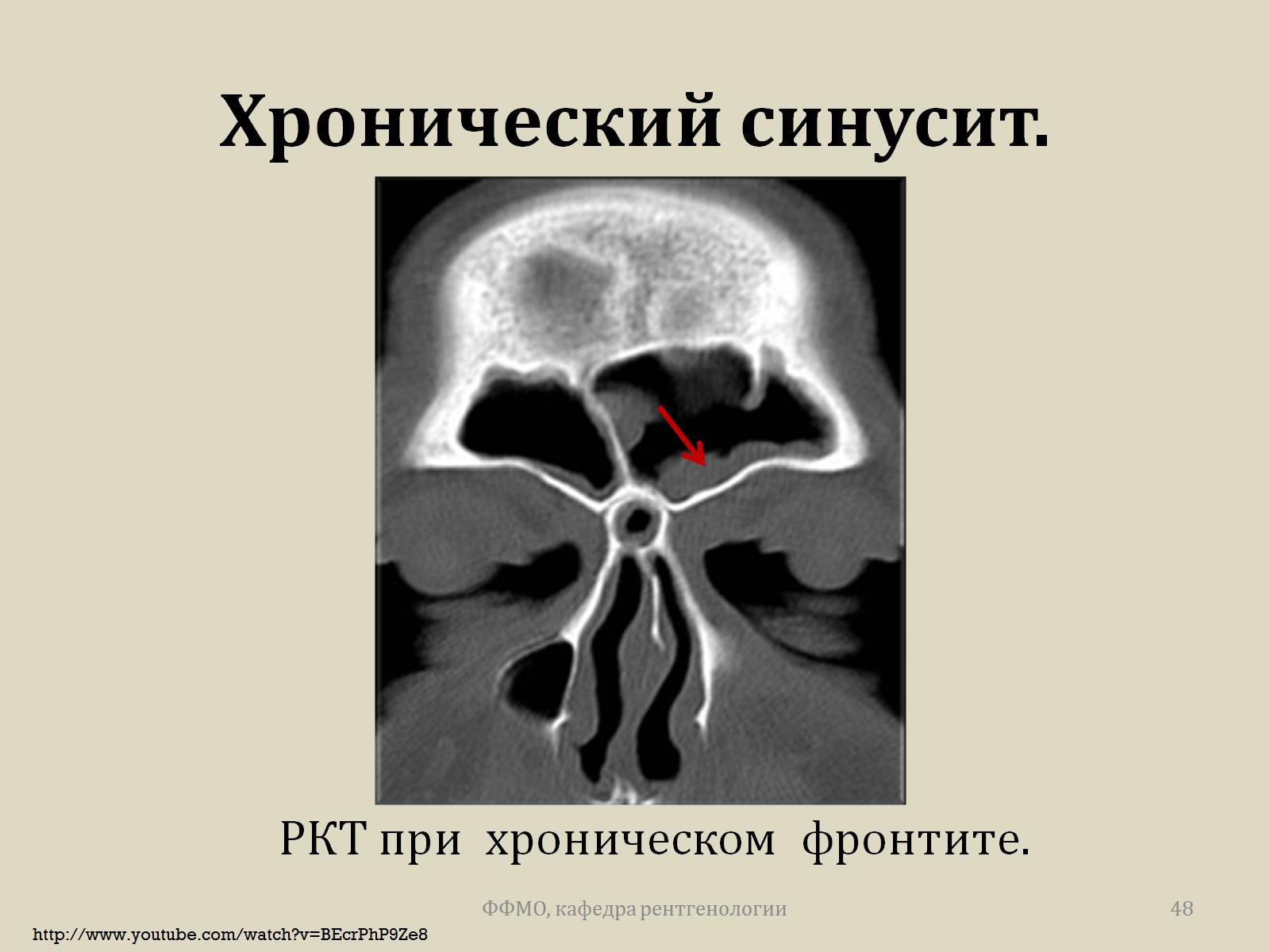 Хронический синусит.
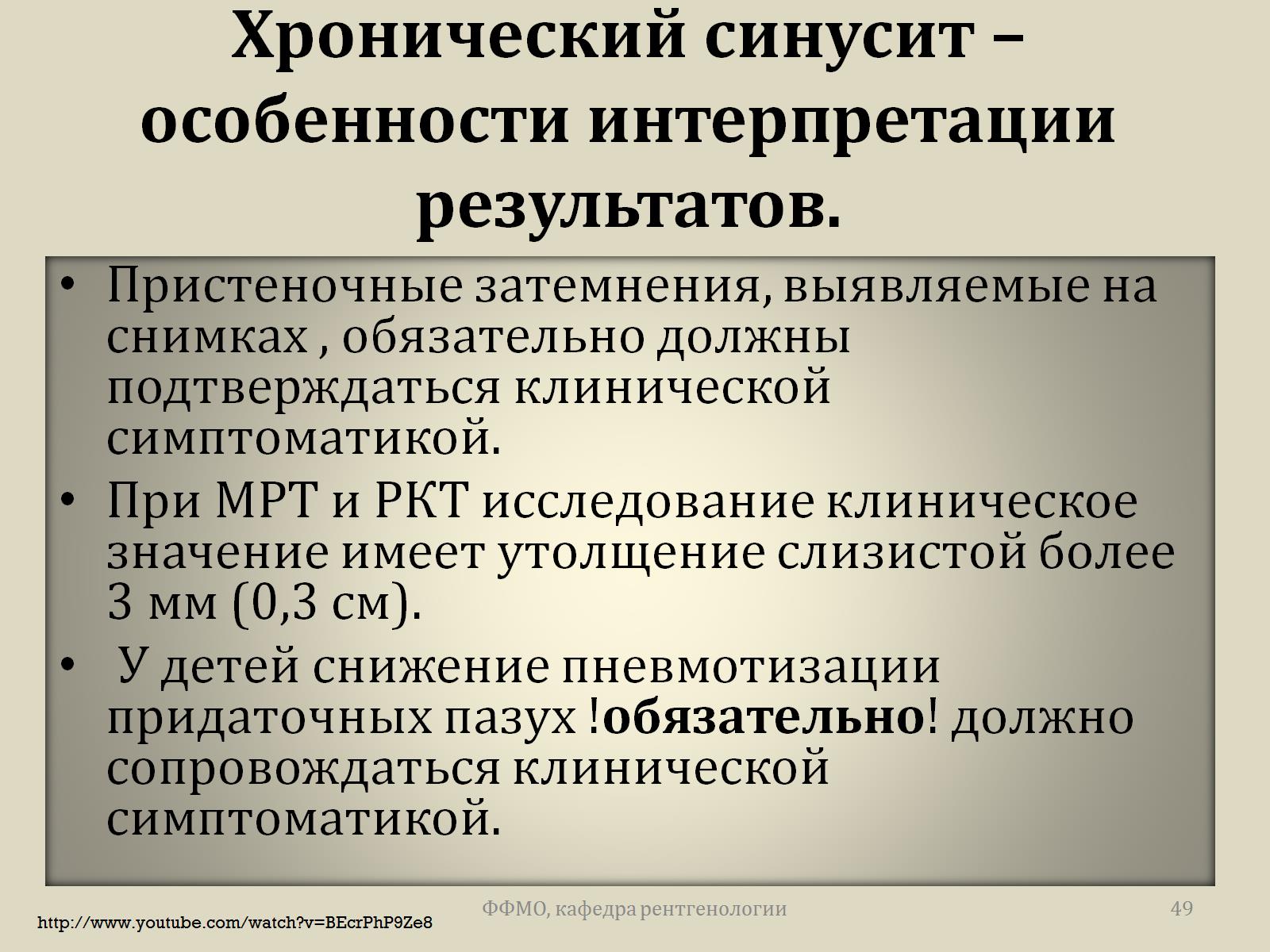 Хронический синусит – особенности интерпретации результатов.
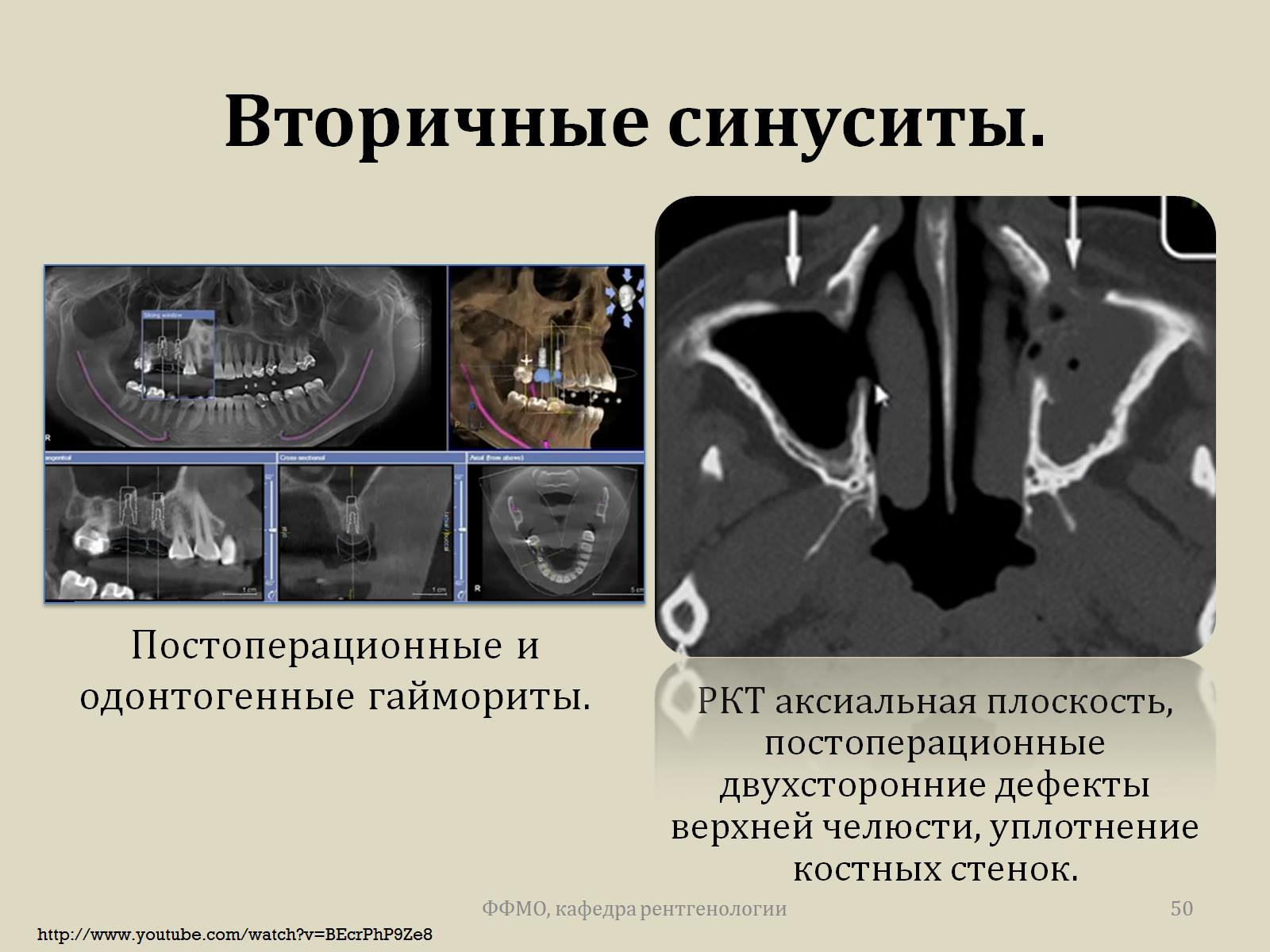 Вторичные синуситы.
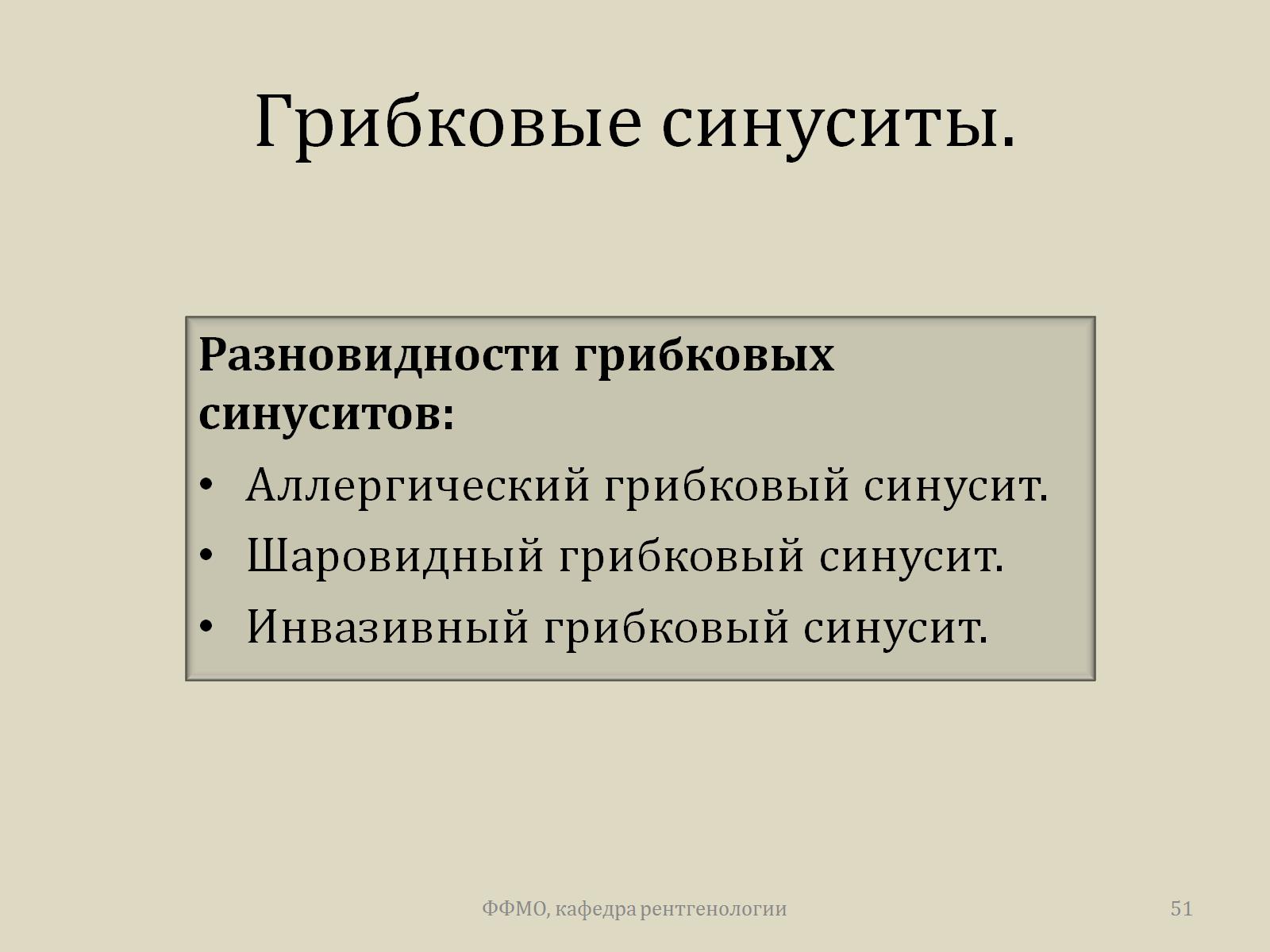 Грибковые синуситы.
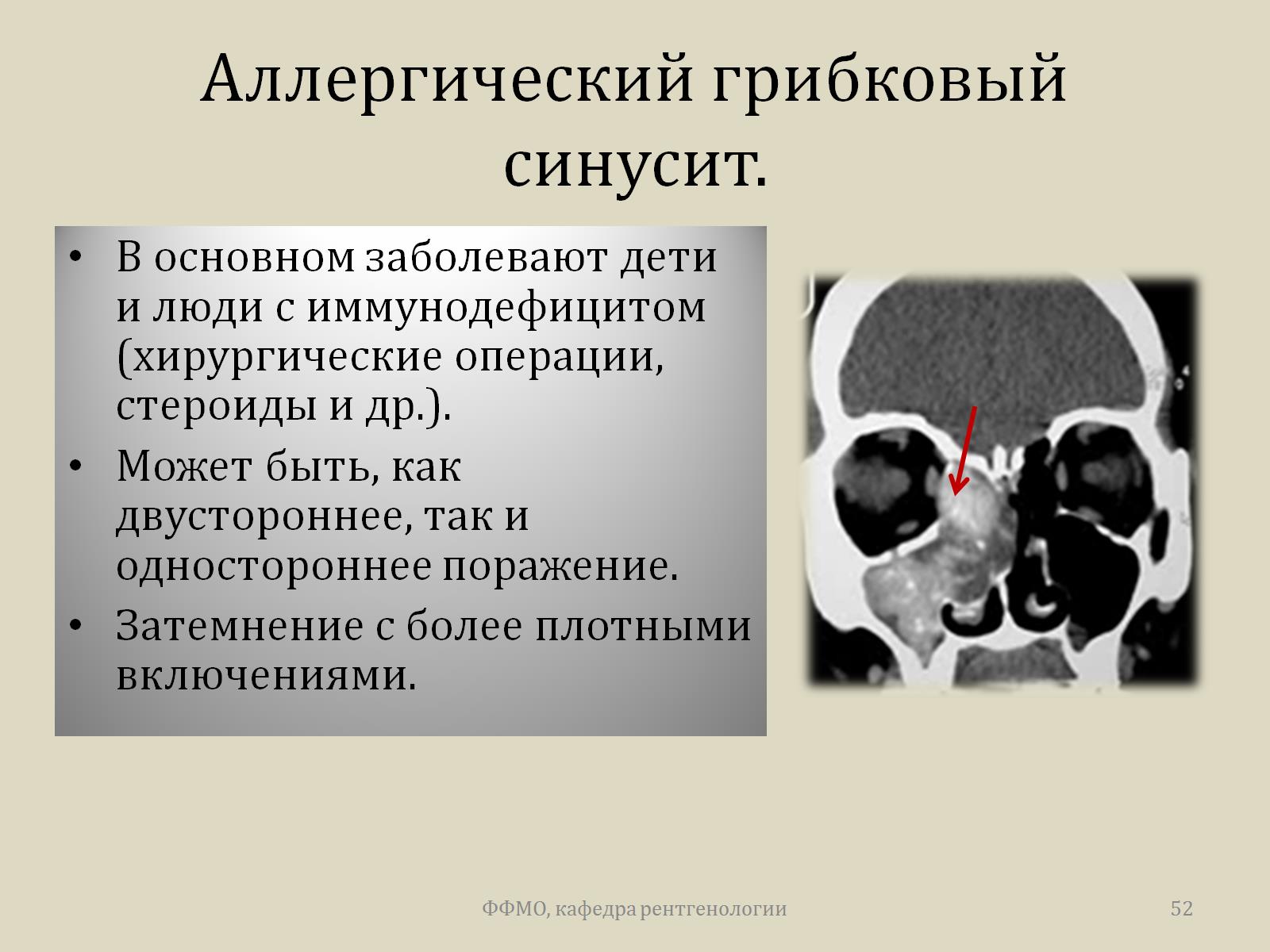 Аллергический грибковый синусит.
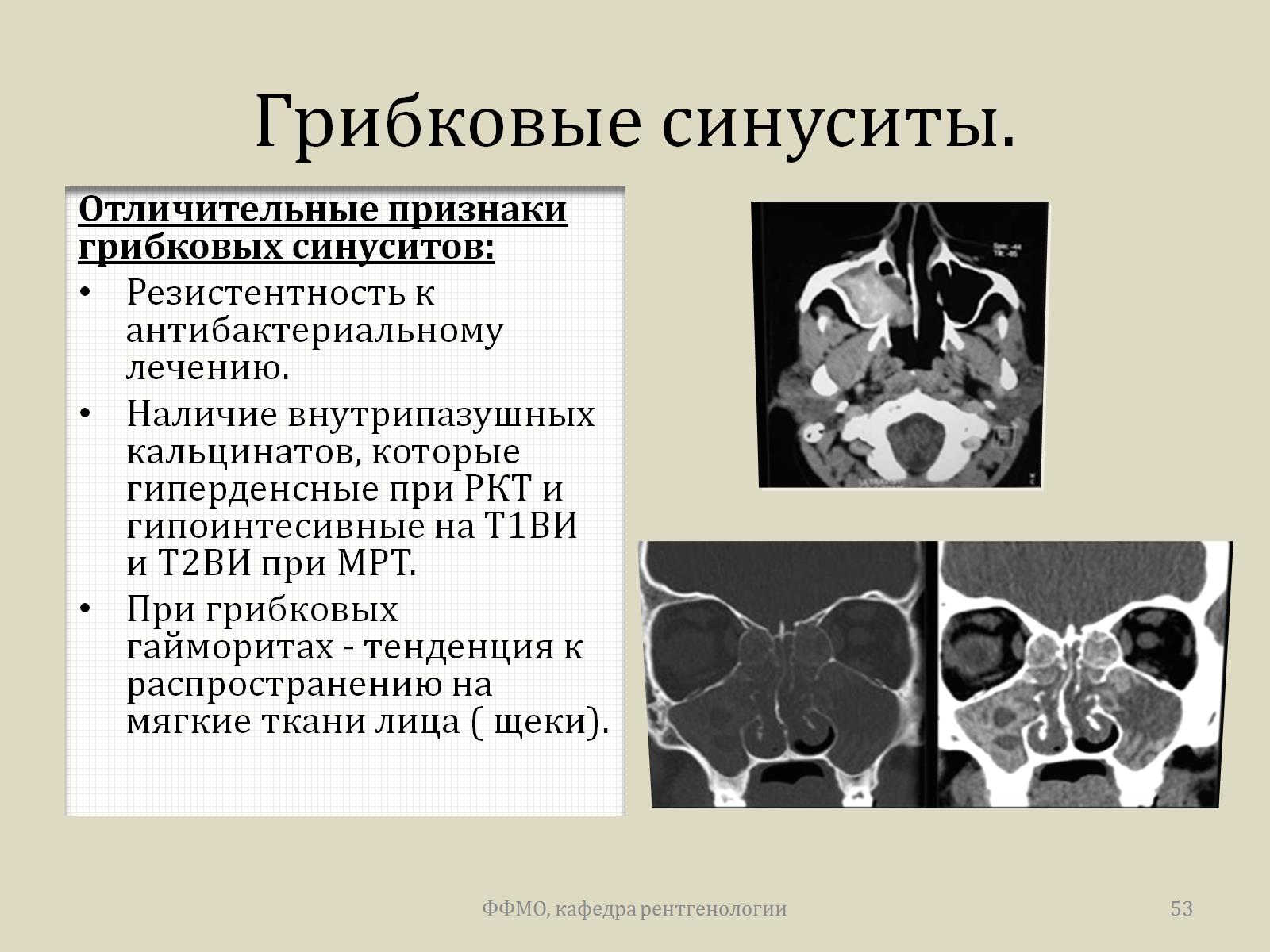 Грибковые синуситы.
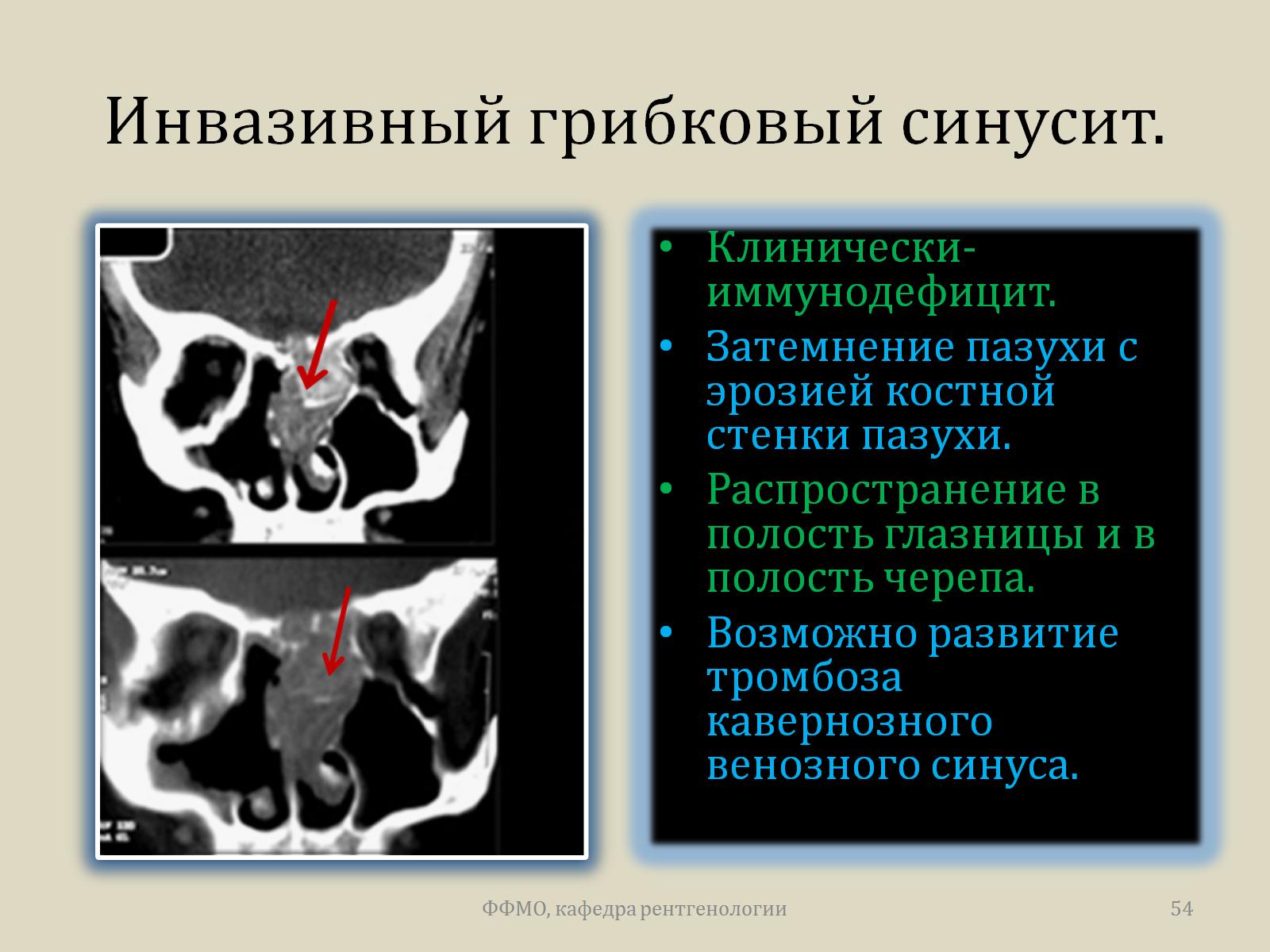 Инвазивный грибковый синусит.
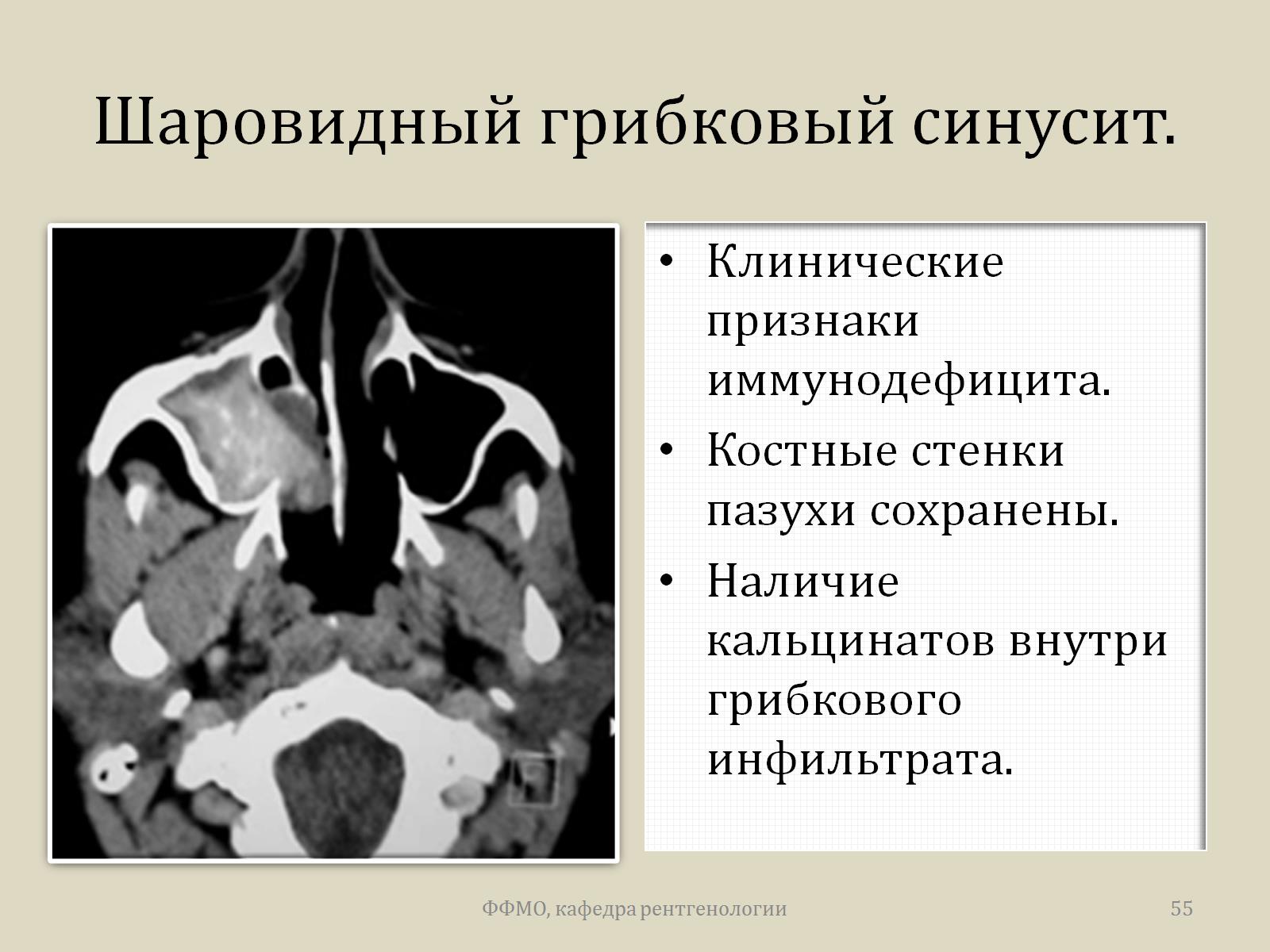 Шаровидный грибковый синусит.
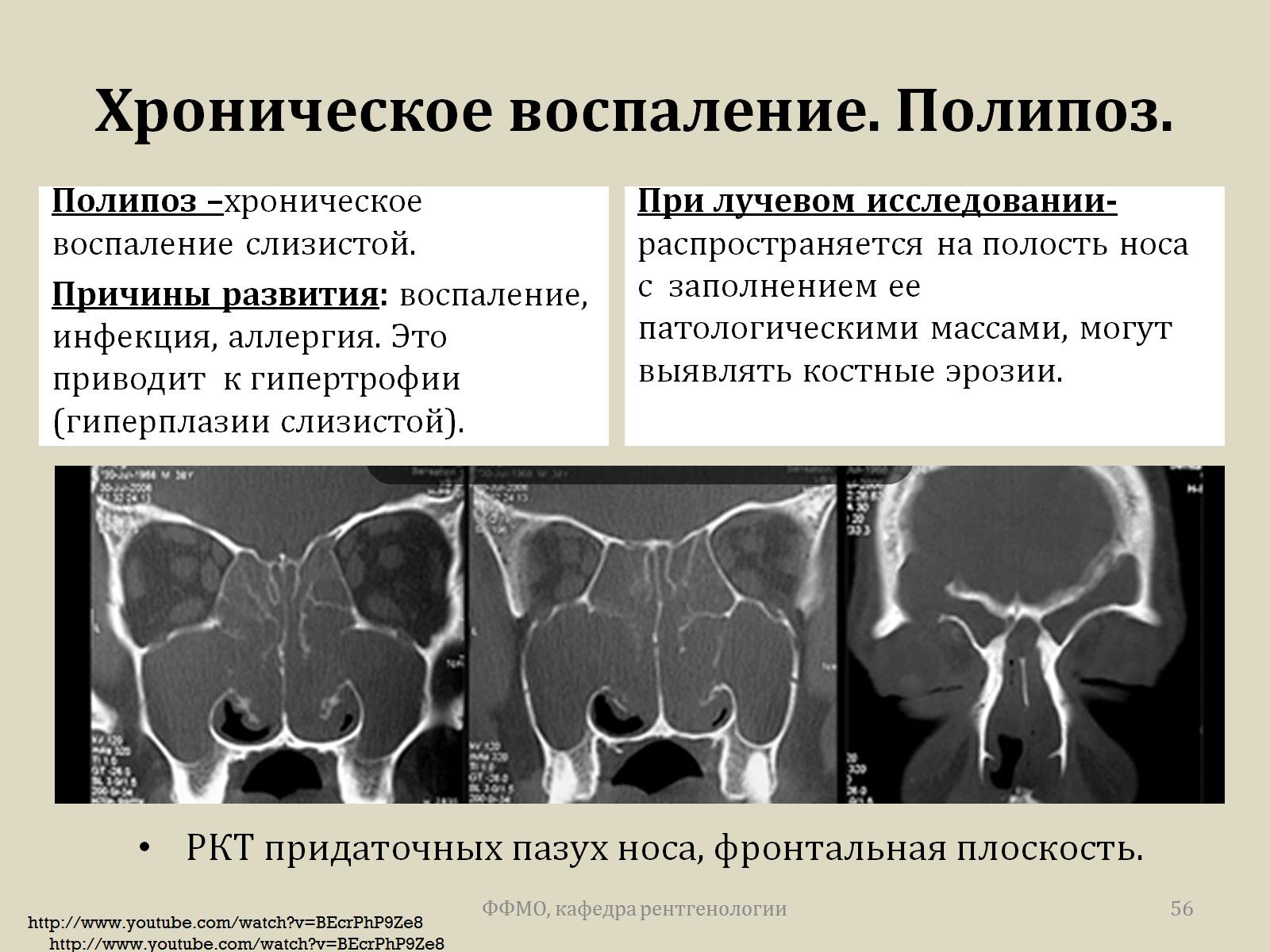 Хроническое воспаление. Полипоз.
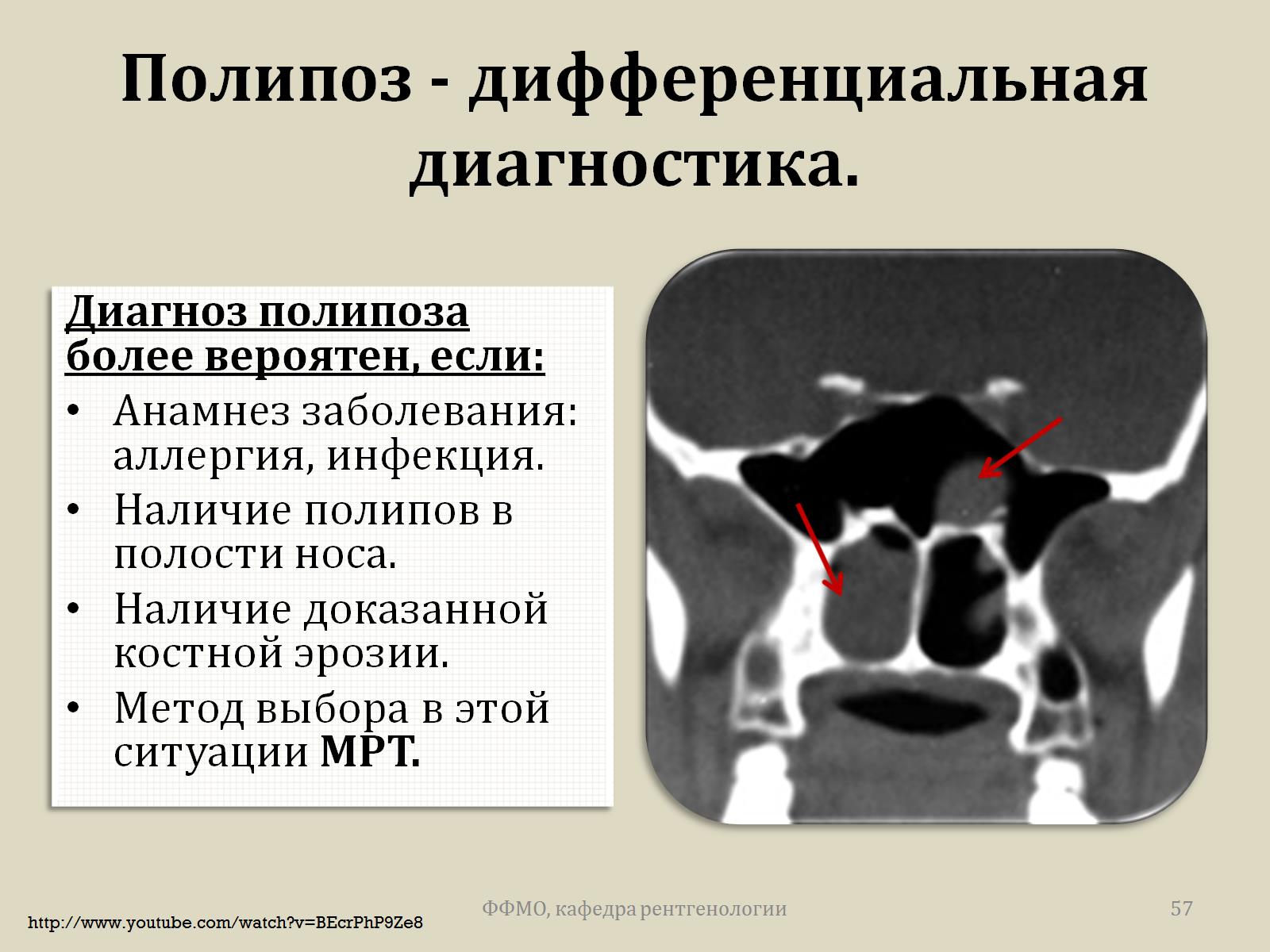 Полипоз - дифференциальная диагностика.
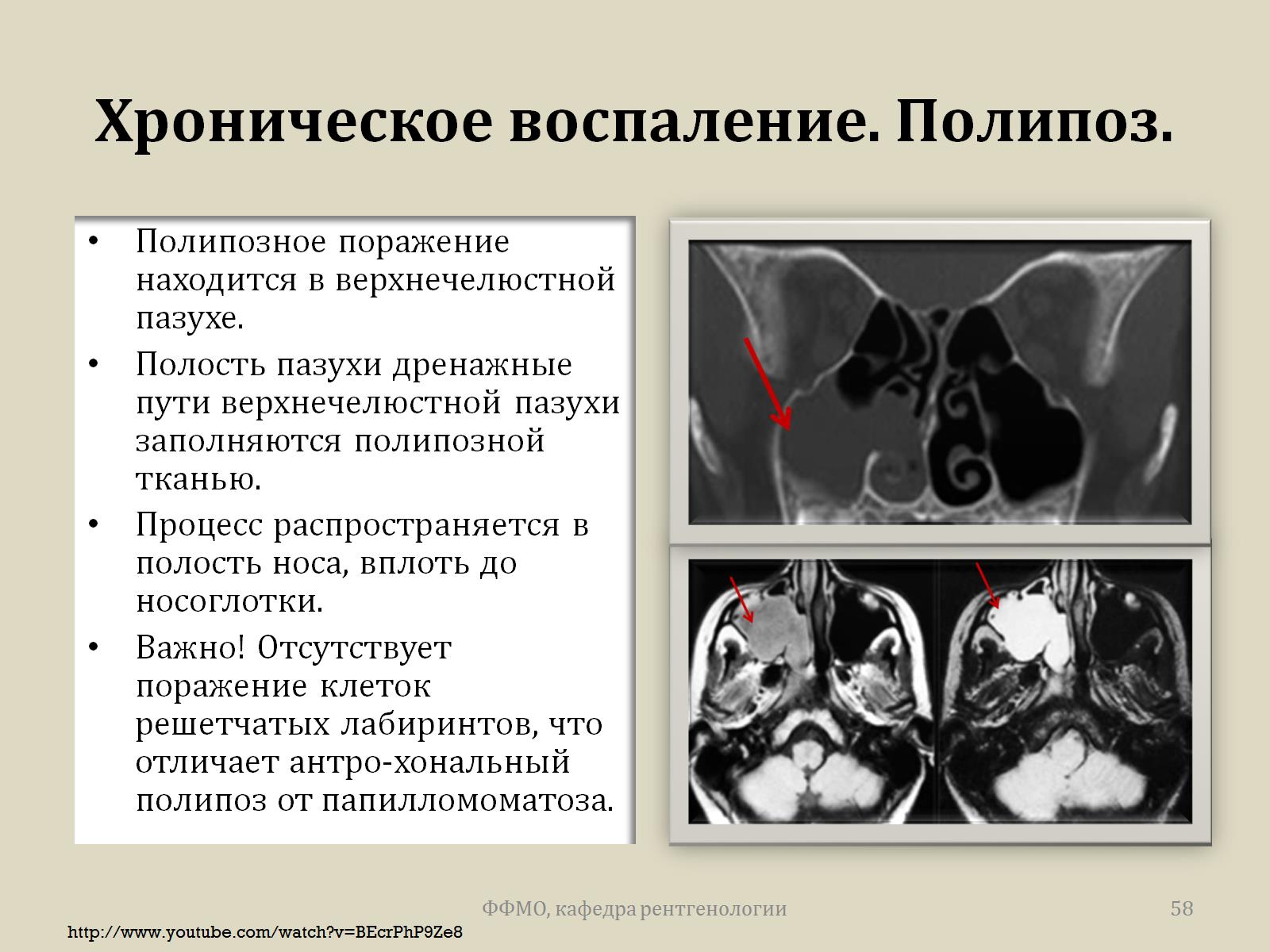 Хроническое воспаление. Полипоз.
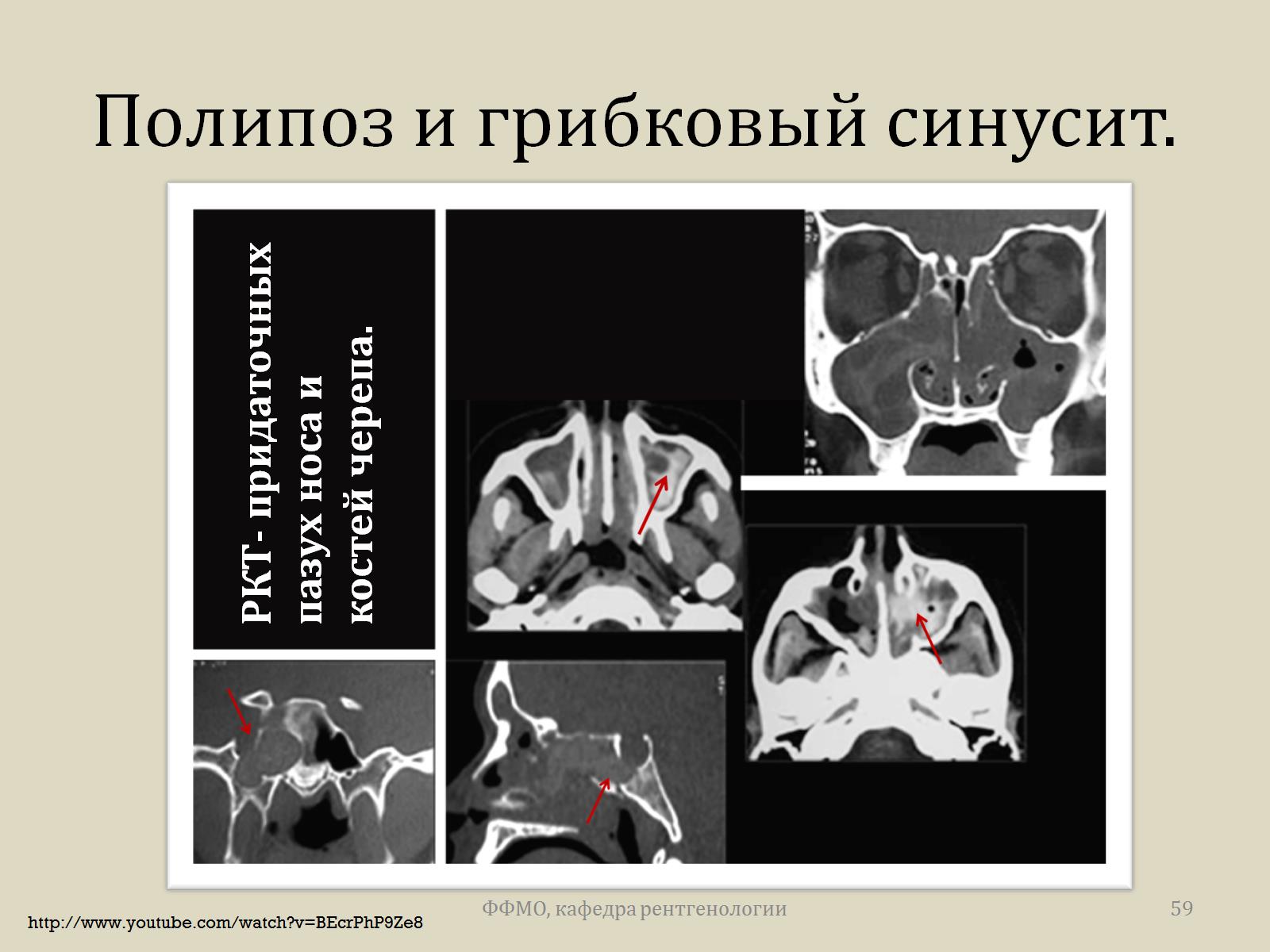 Полипоз и грибковый синусит.
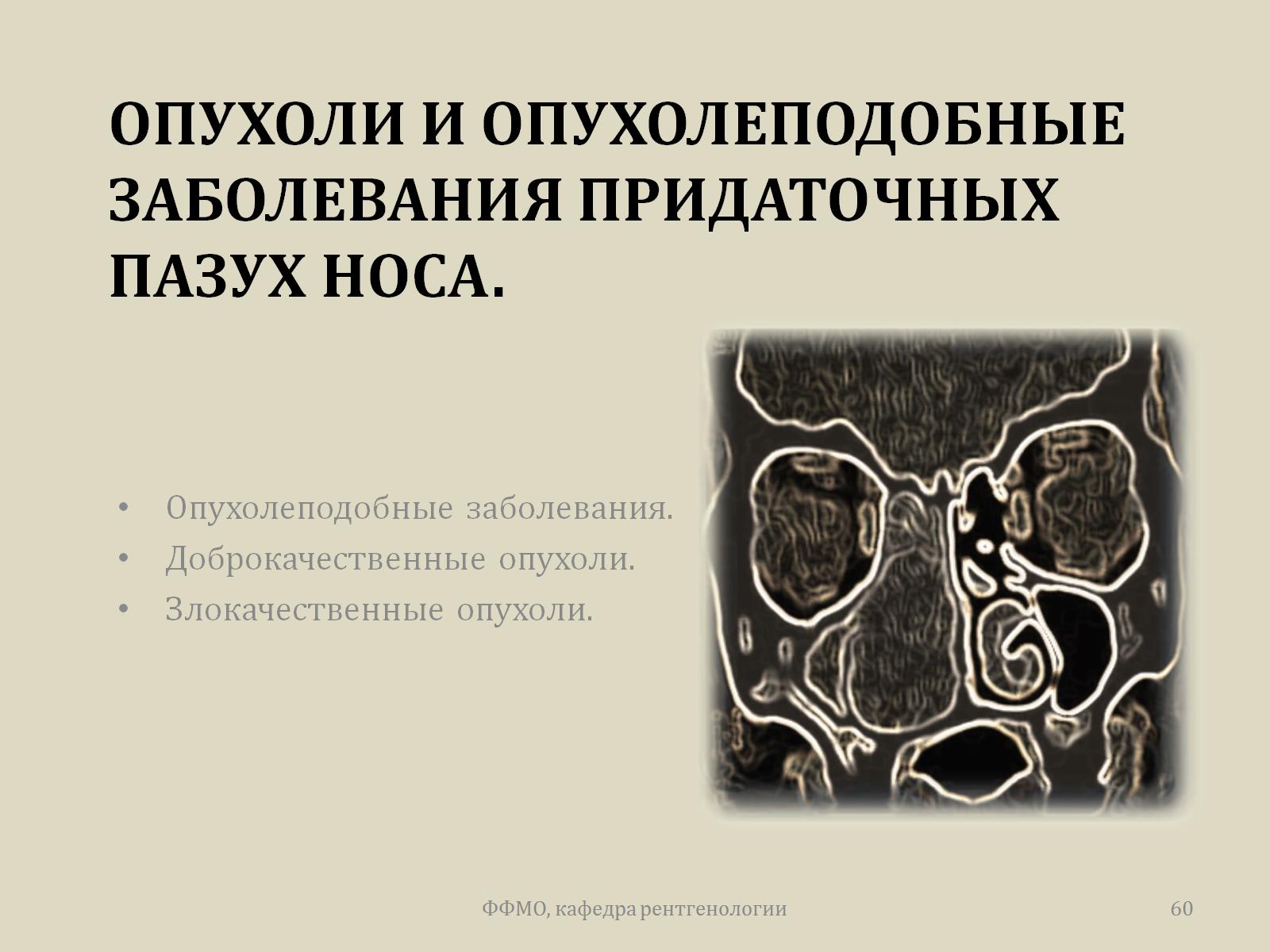 опухоли и опухолеподобные заболевания придаточных пазух носа.
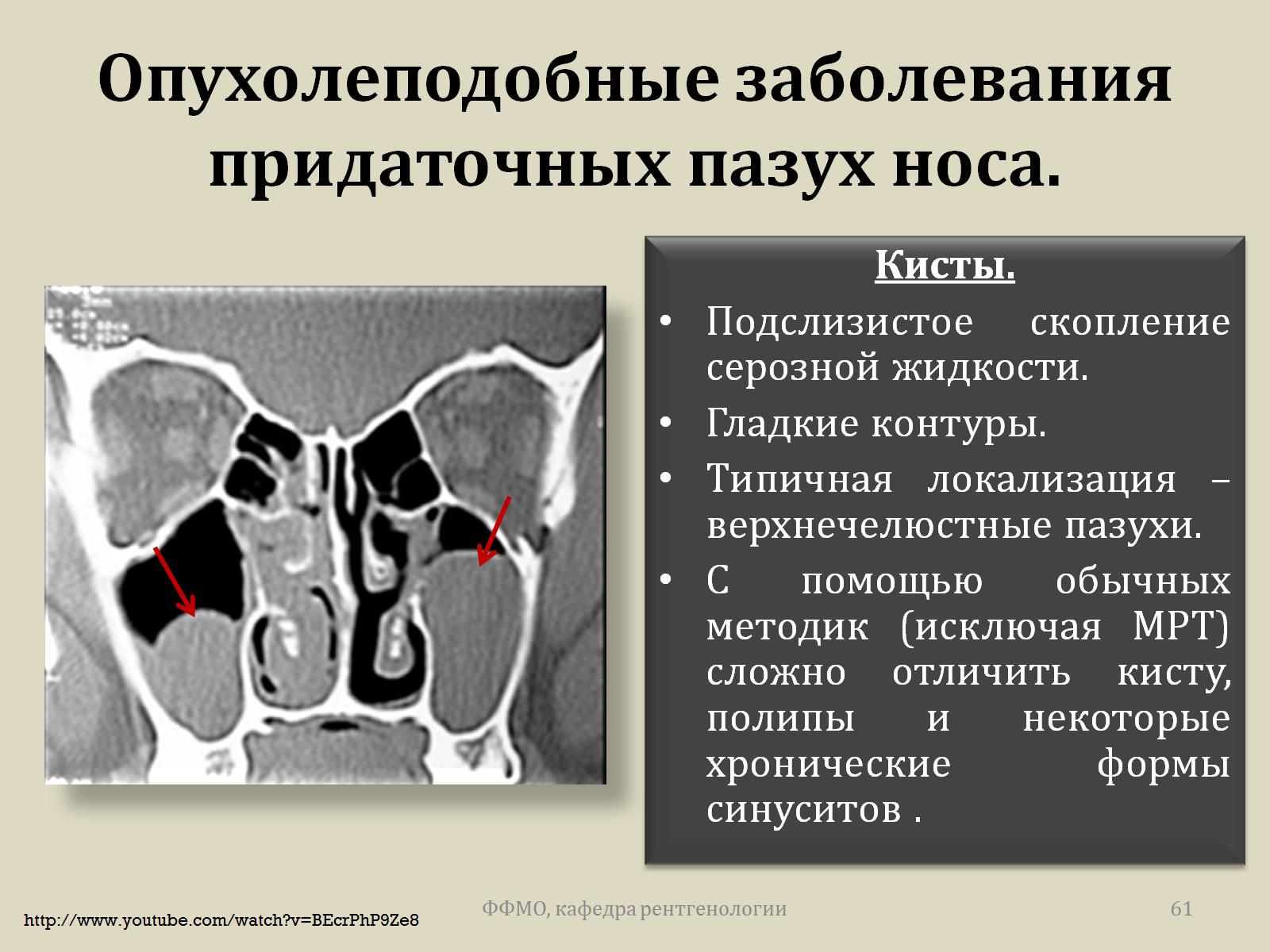 Опухолеподобные заболевания придаточных пазух носа.
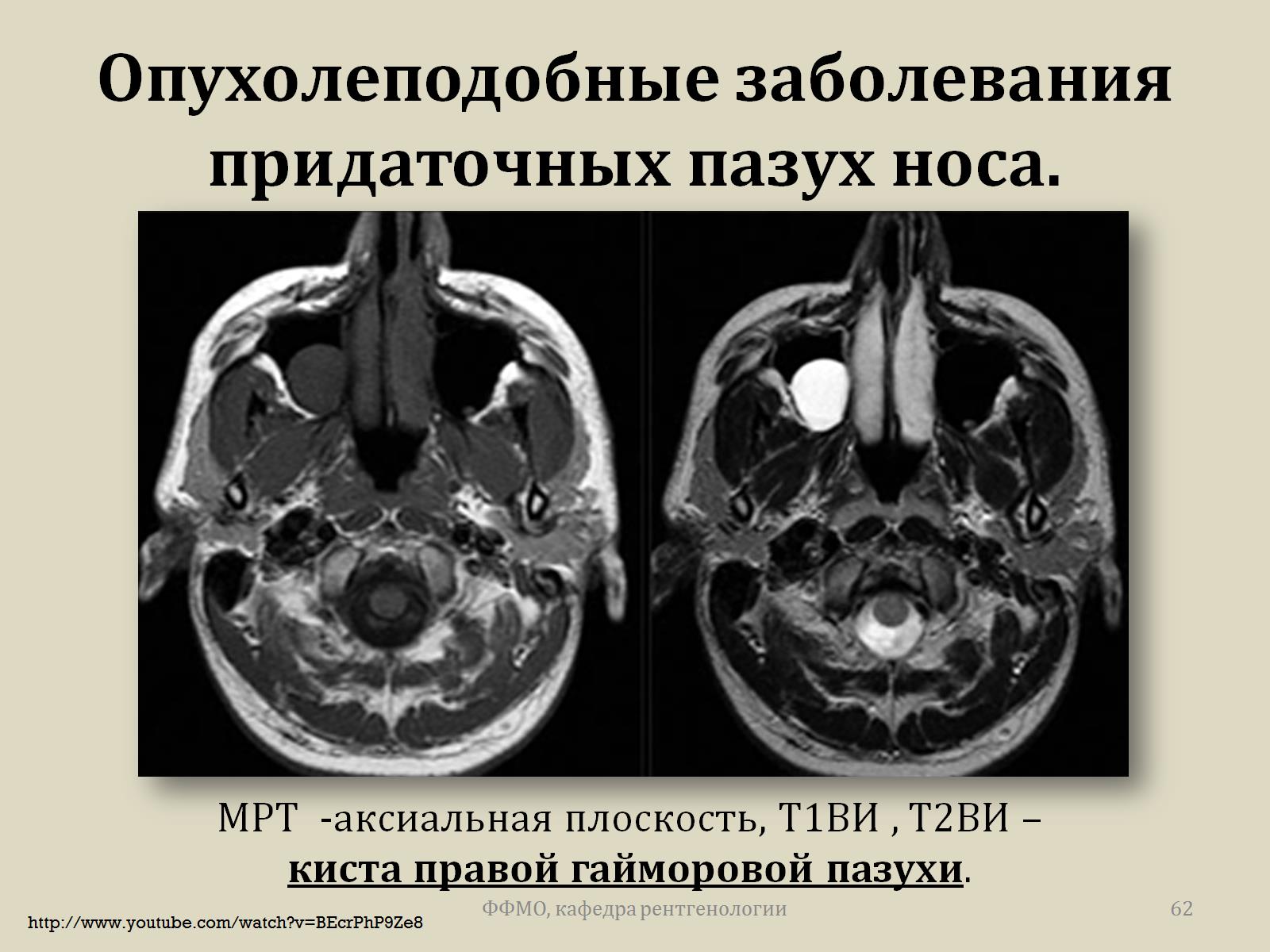 Опухолеподобные заболевания придаточных пазух носа.
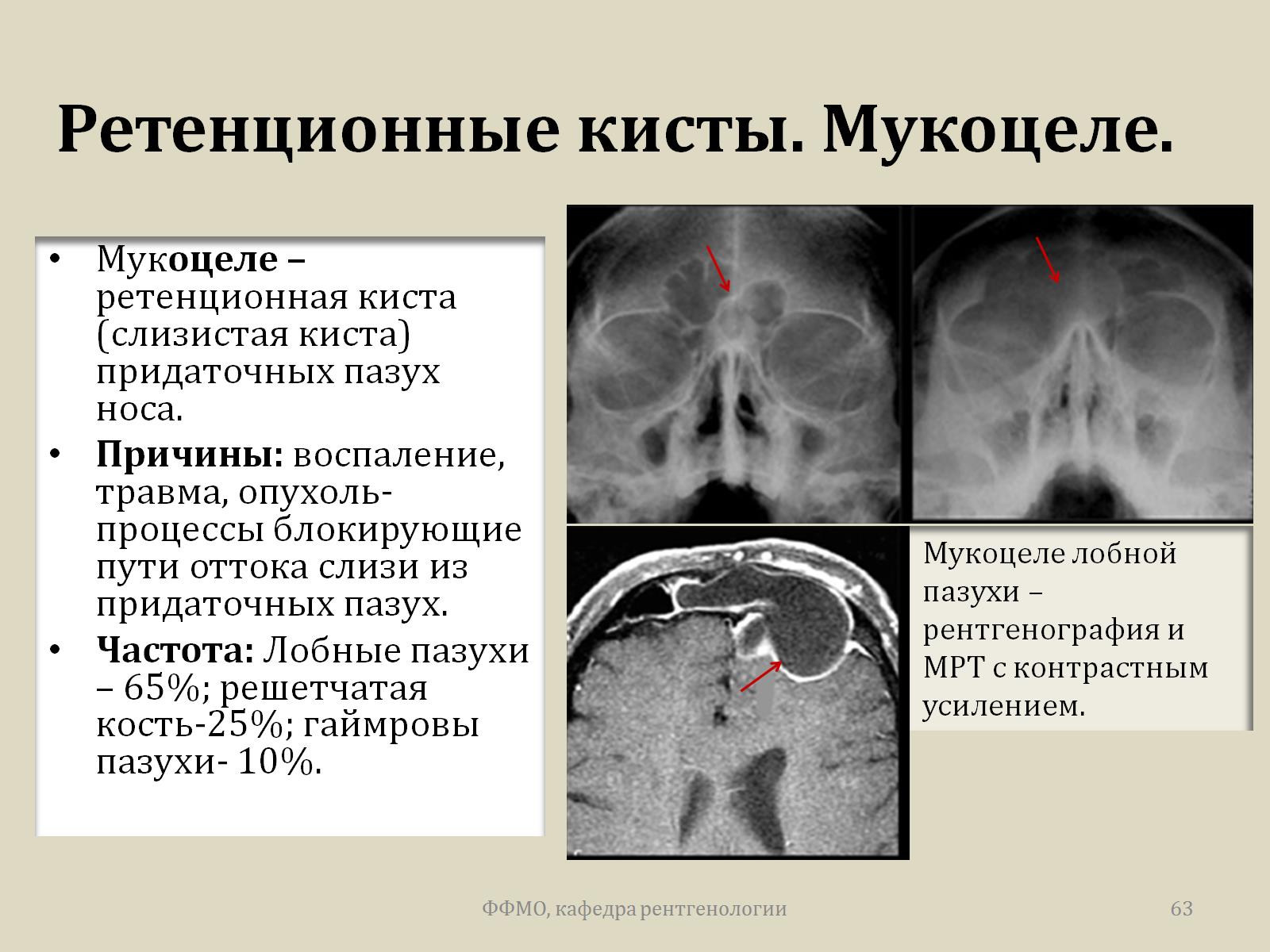 Ретенционные кисты. Мукоцеле.
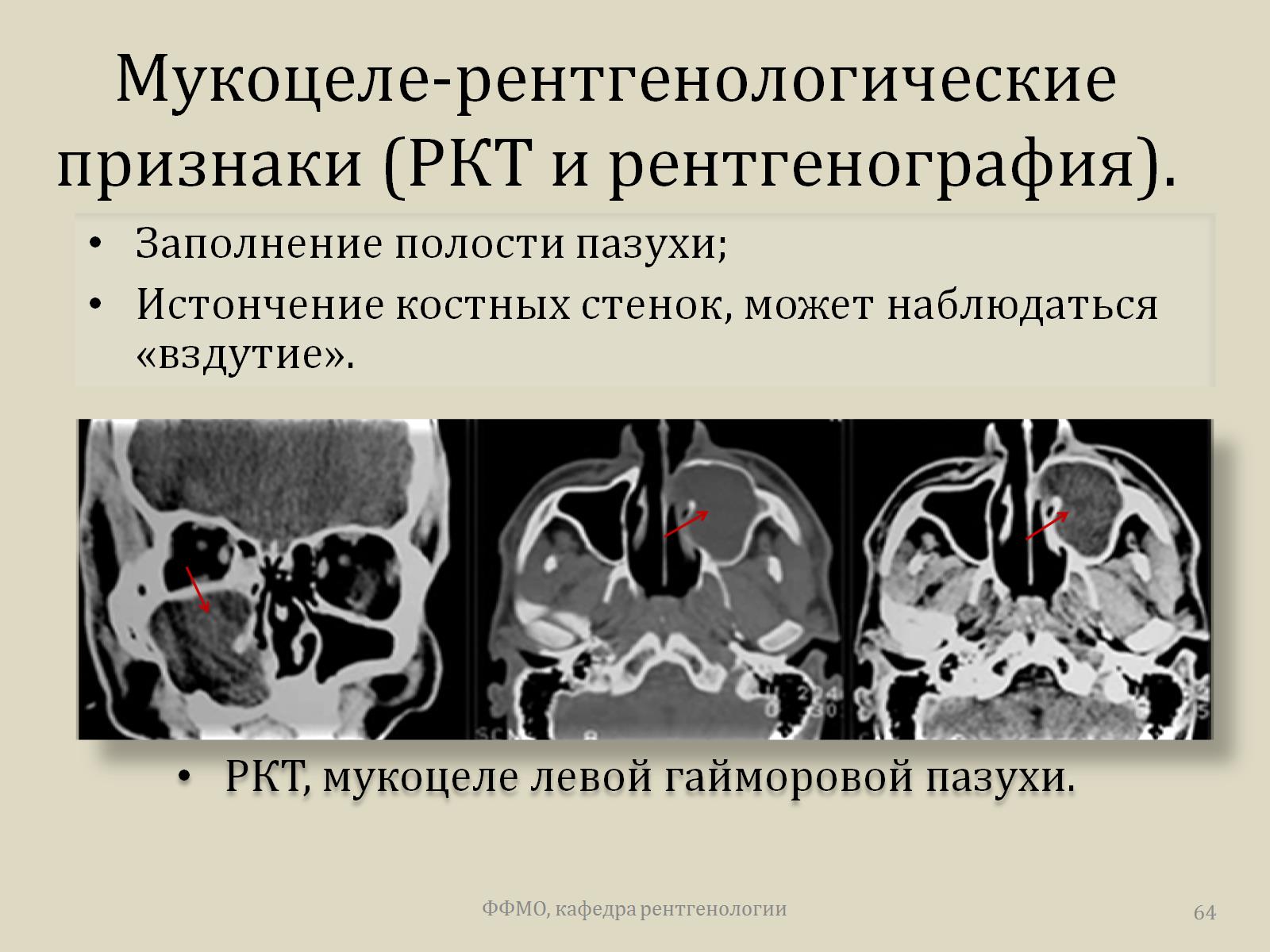 Мукоцеле-рентгенологические признаки (РКТ и рентгенография).
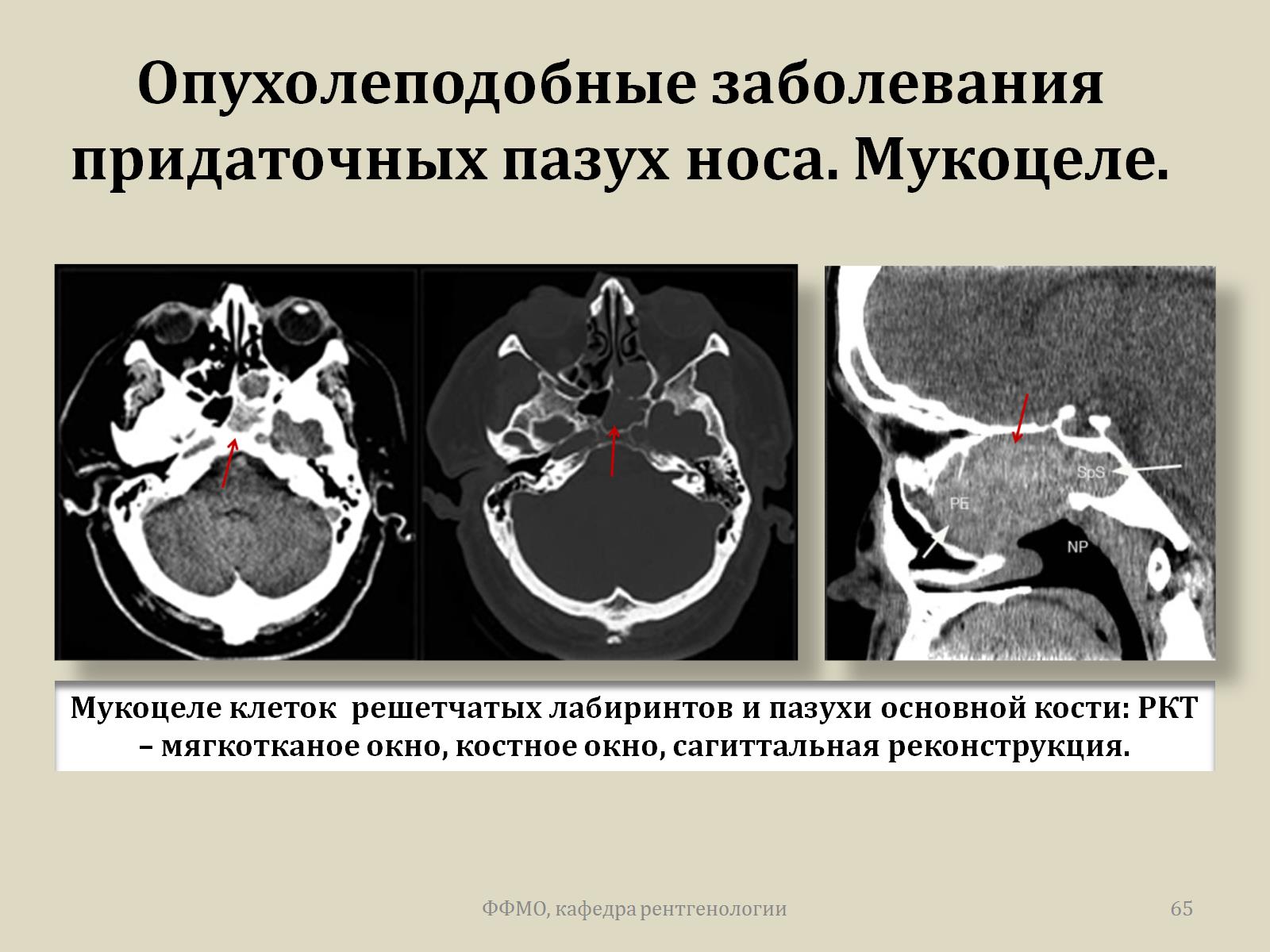 Опухолеподобные заболевания придаточных пазух носа. Мукоцеле.
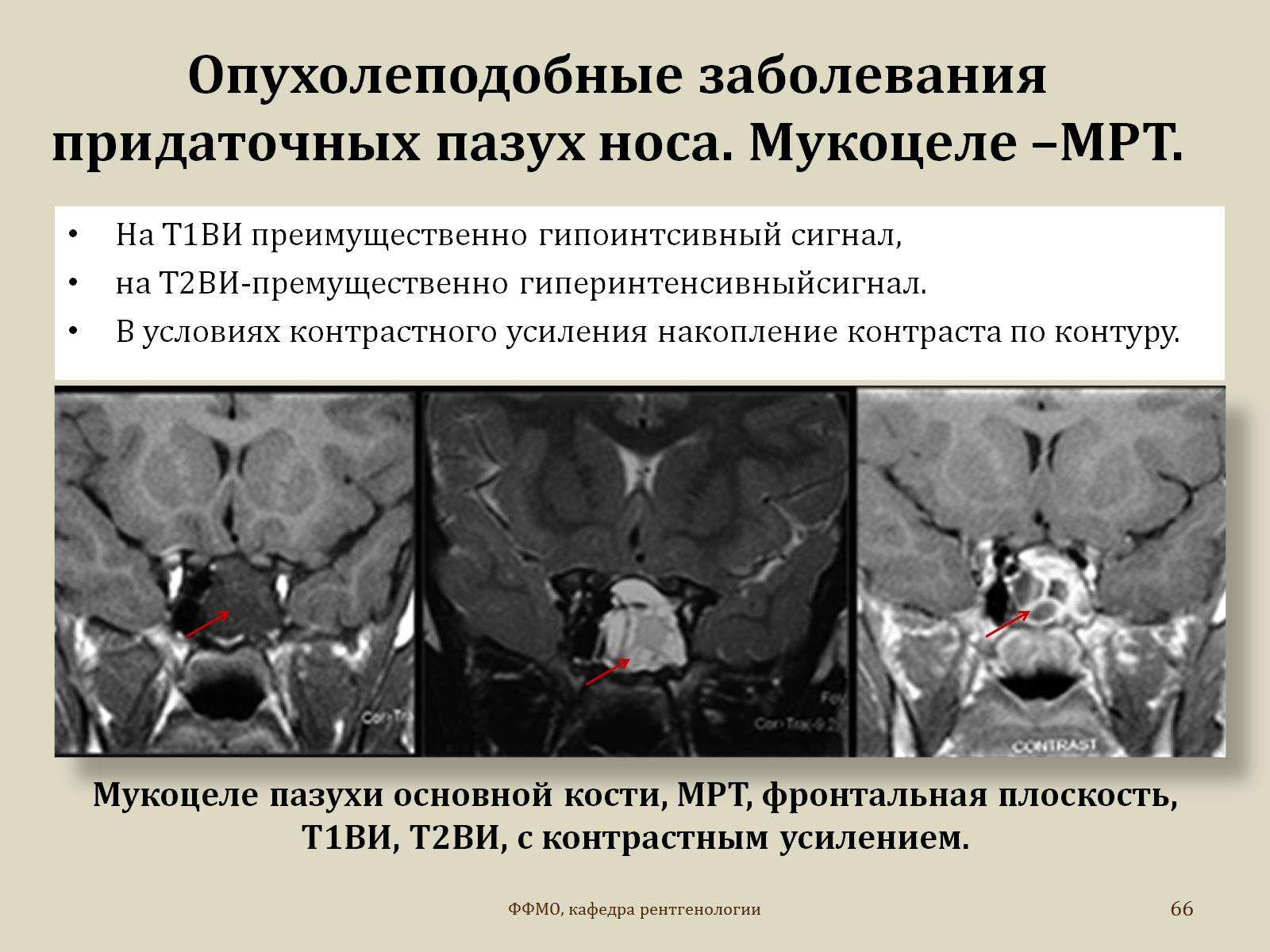 Опухолеподобные заболевания придаточных пазух носа. Мукоцеле –МРТ.
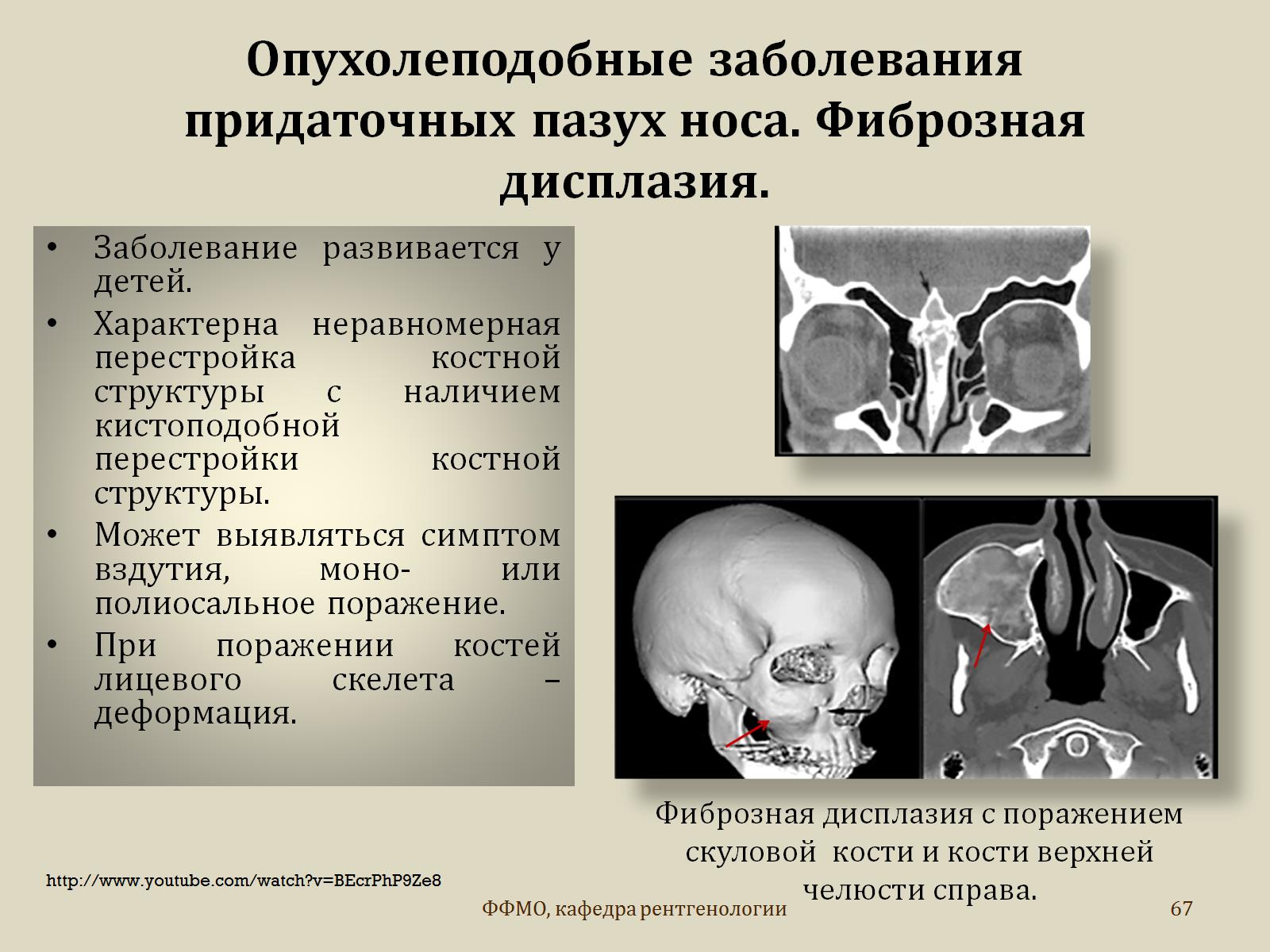 Опухолеподобные заболевания придаточных пазух носа. Фиброзная дисплазия.
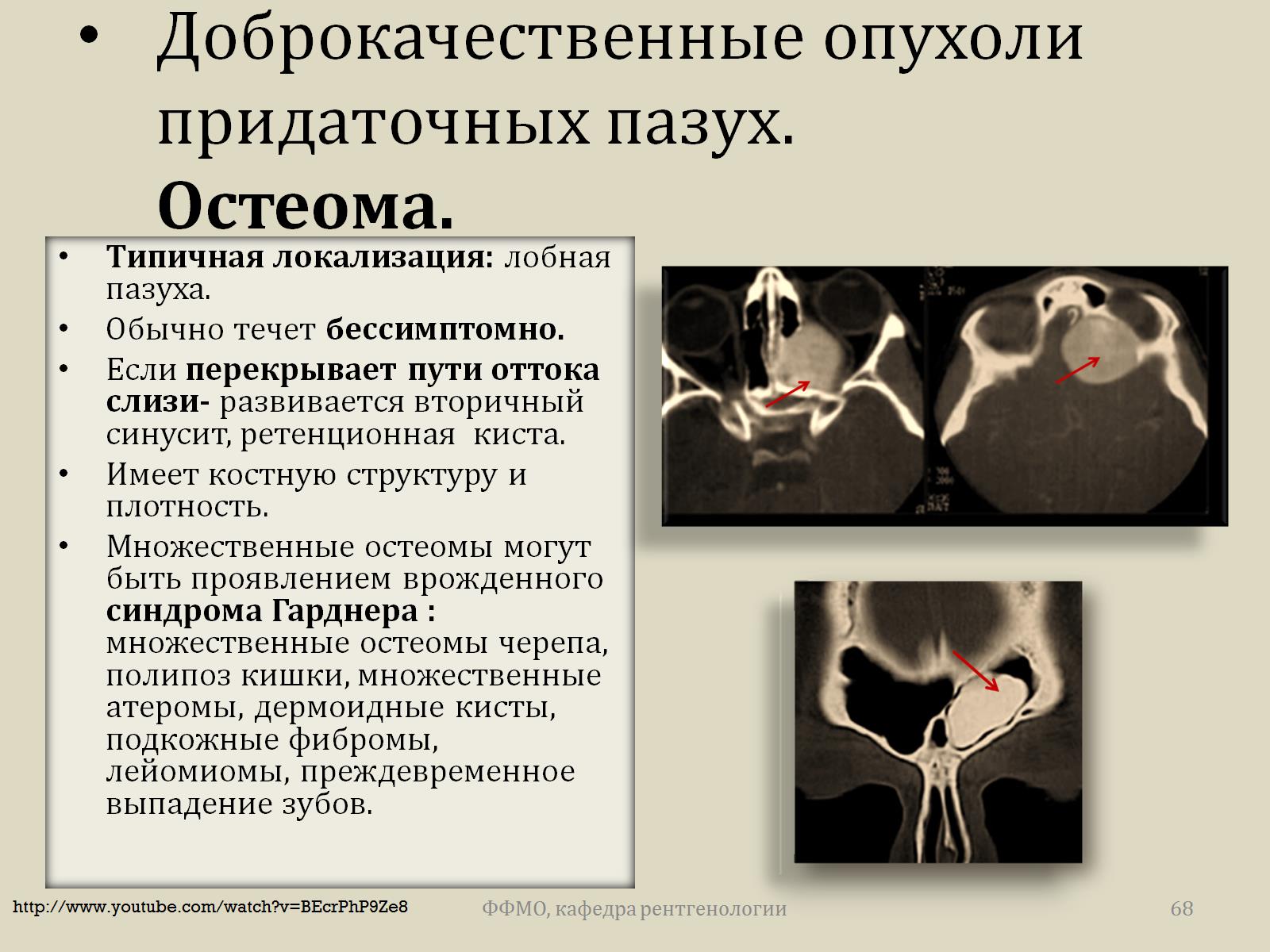 Доброкачественные опухоли придаточных пазух. Остеома.
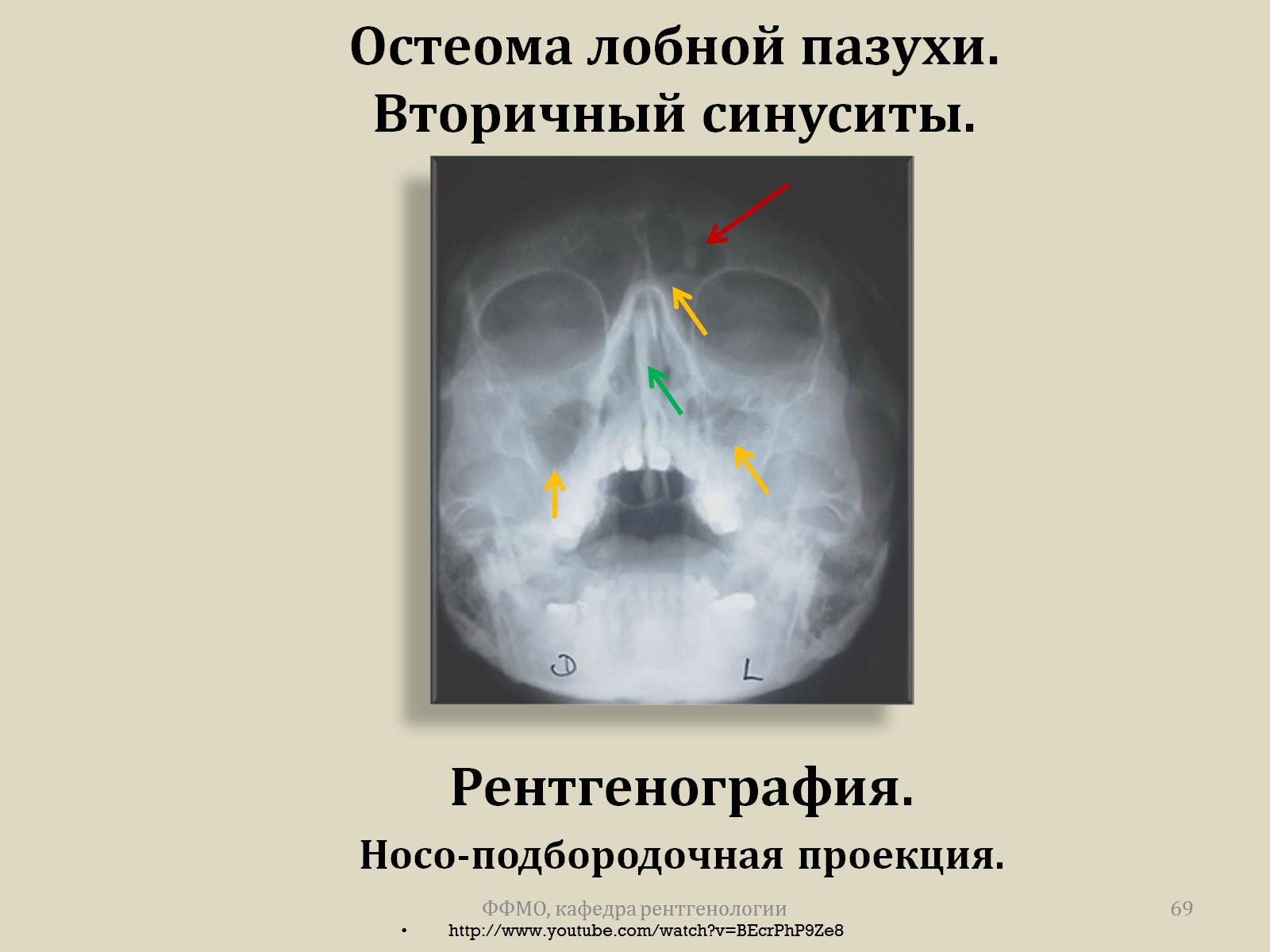 Остеома лобной пазухи. Вторичный синуситы.
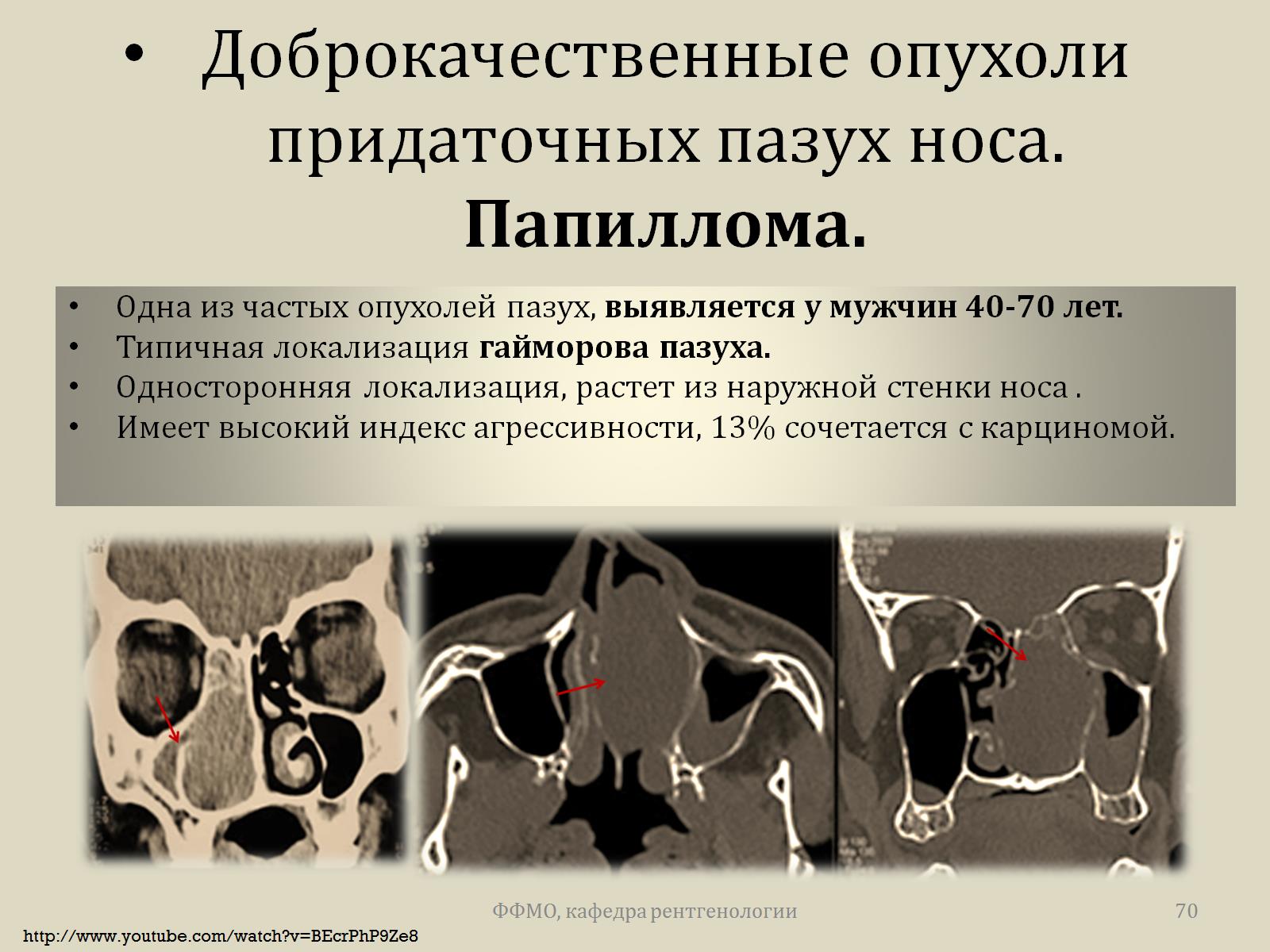 Доброкачественные опухоли придаточных пазух носа. Папиллома.
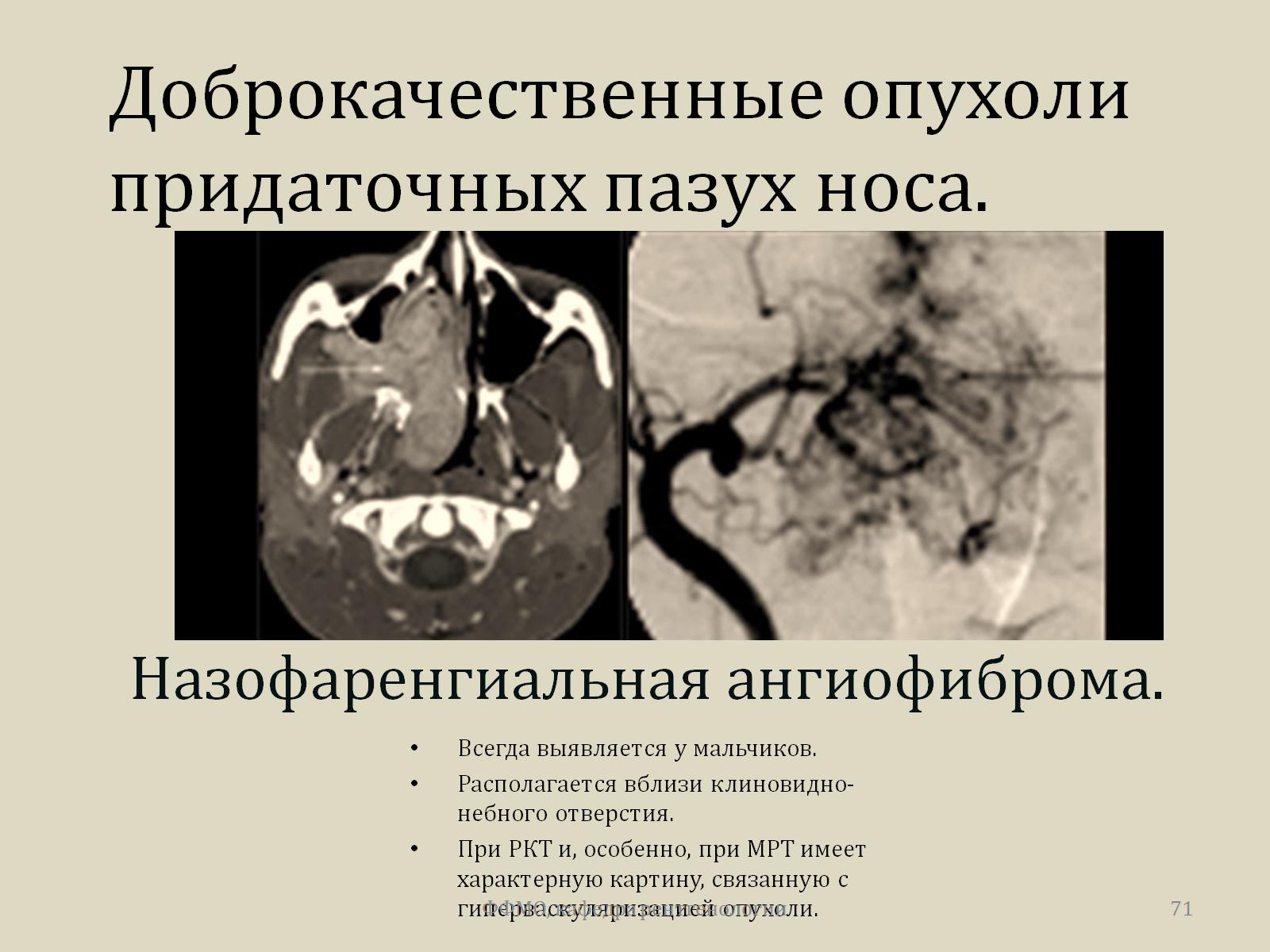 Назофаренгиальная ангиофиброма.
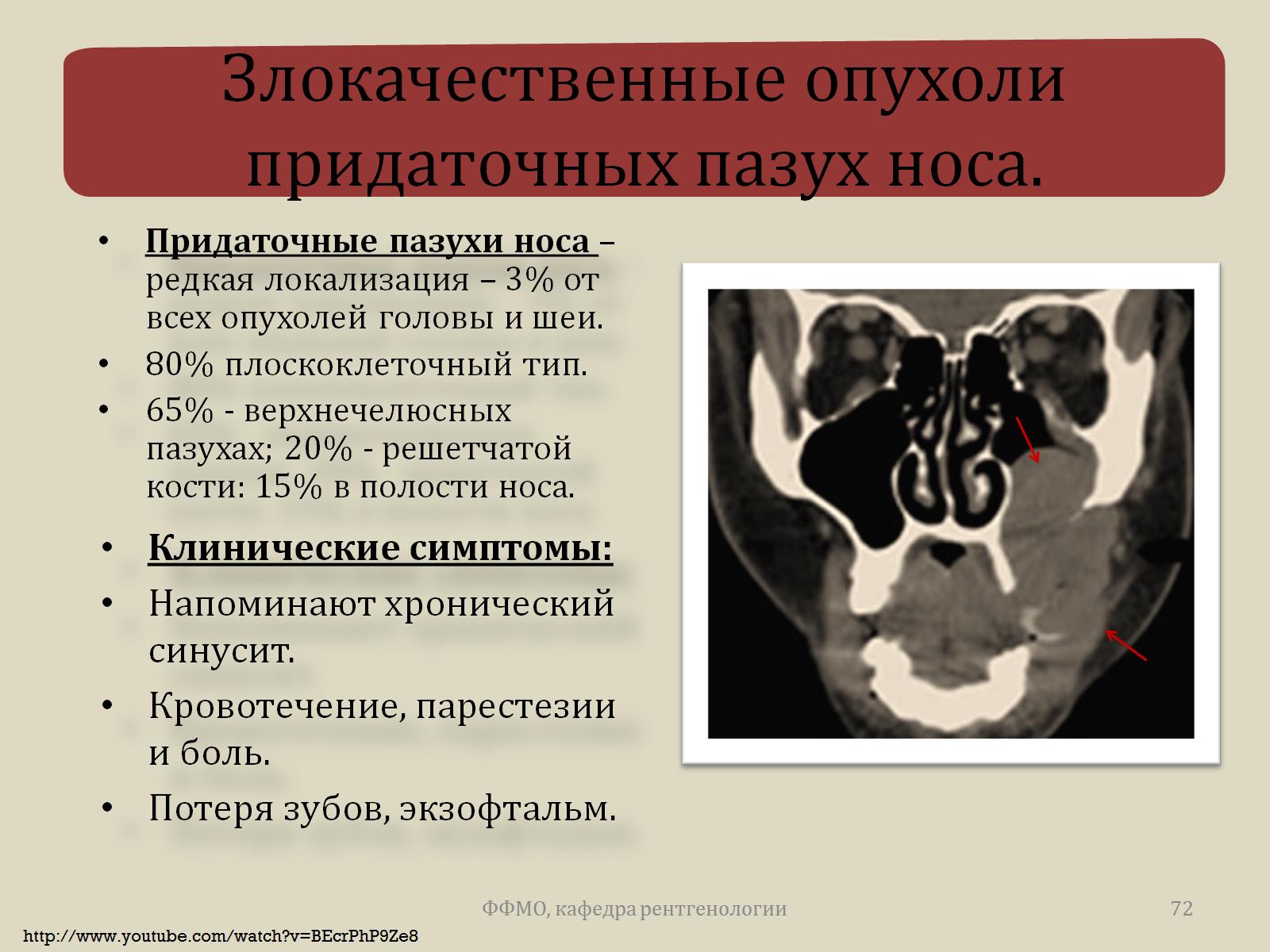 Злокачественные опухоли придаточных пазух носа.
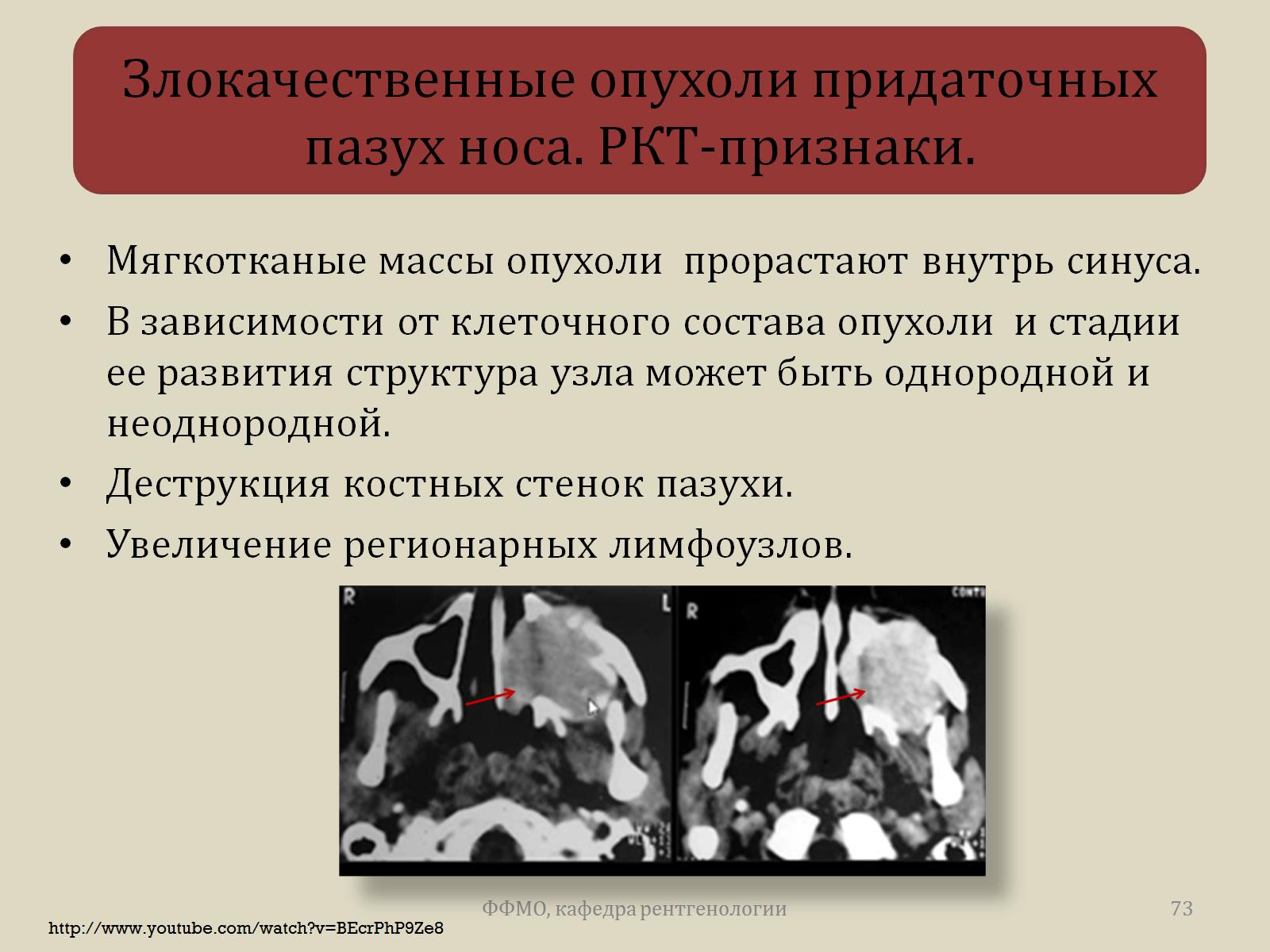 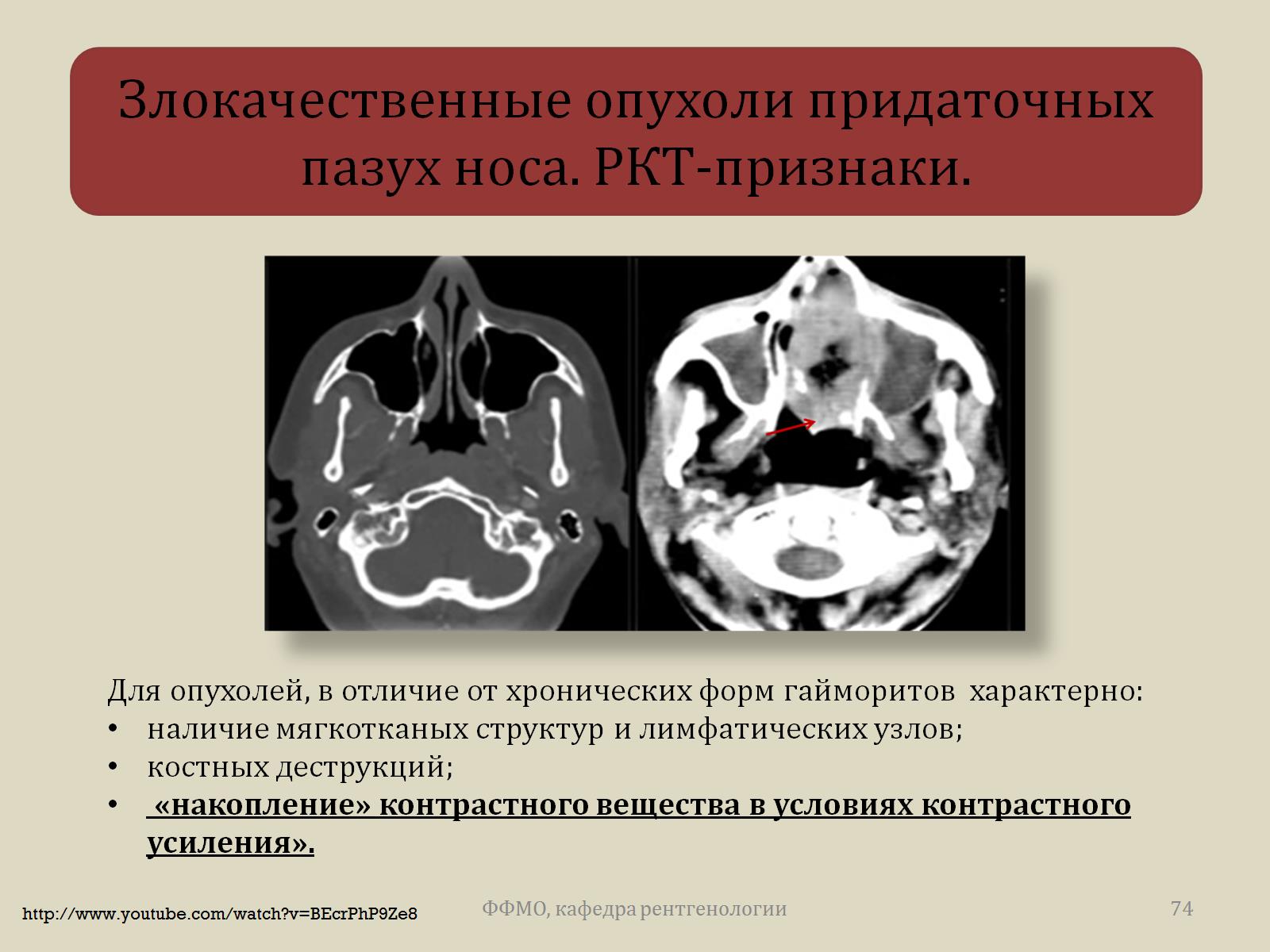 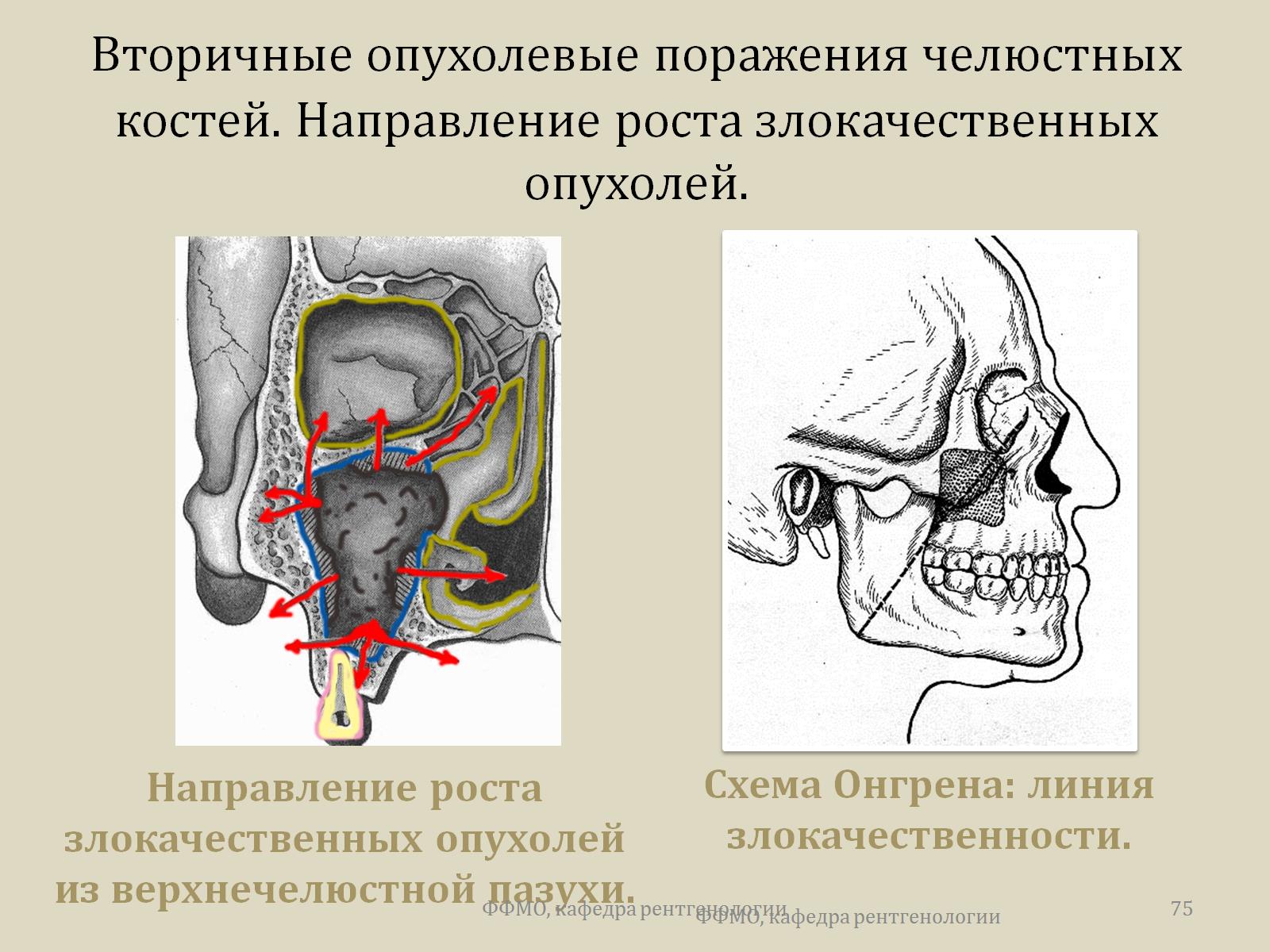 Вторичные опухолевые поражения челюстных костей. Направление роста злокачественных опухолей.
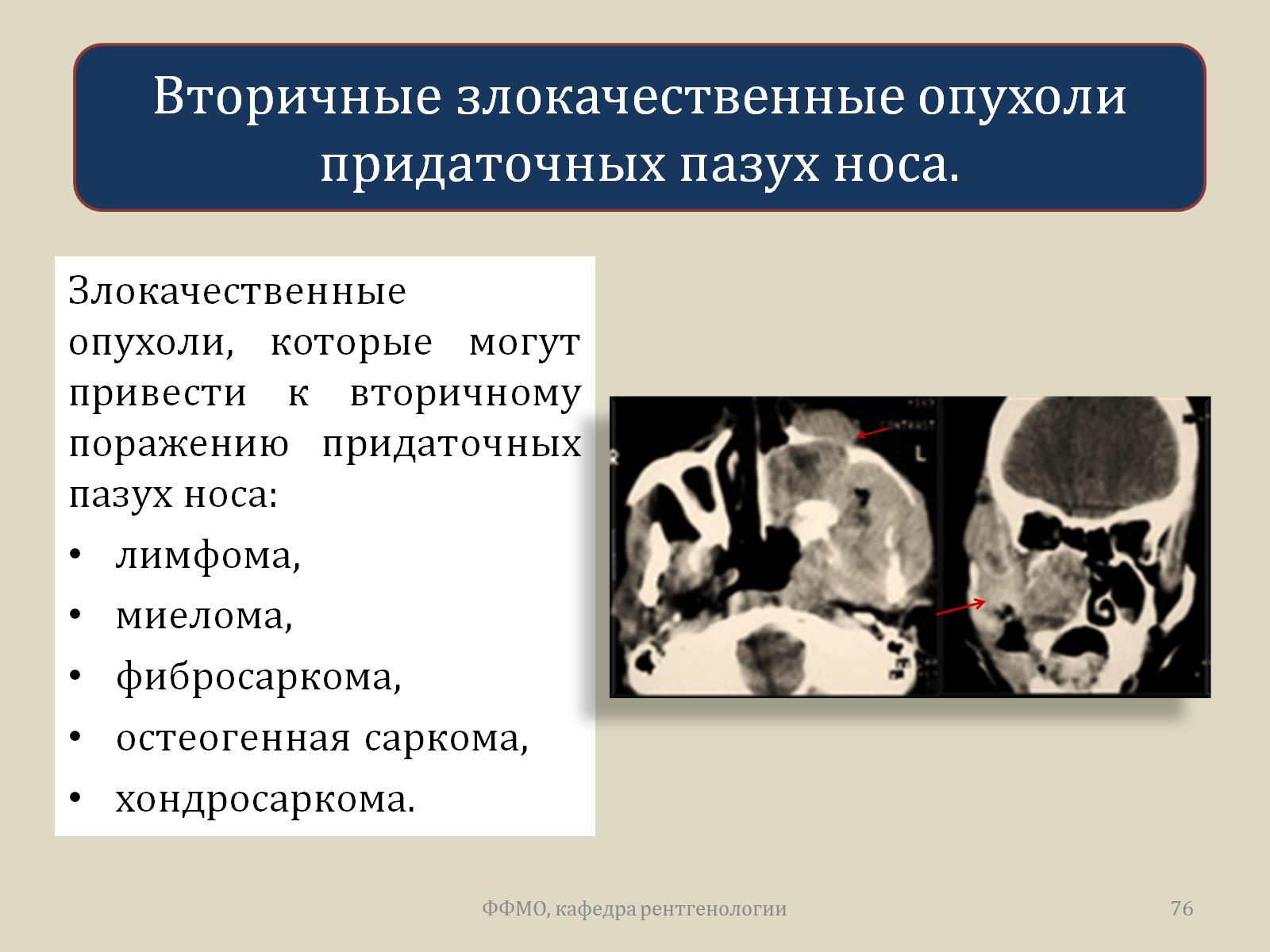 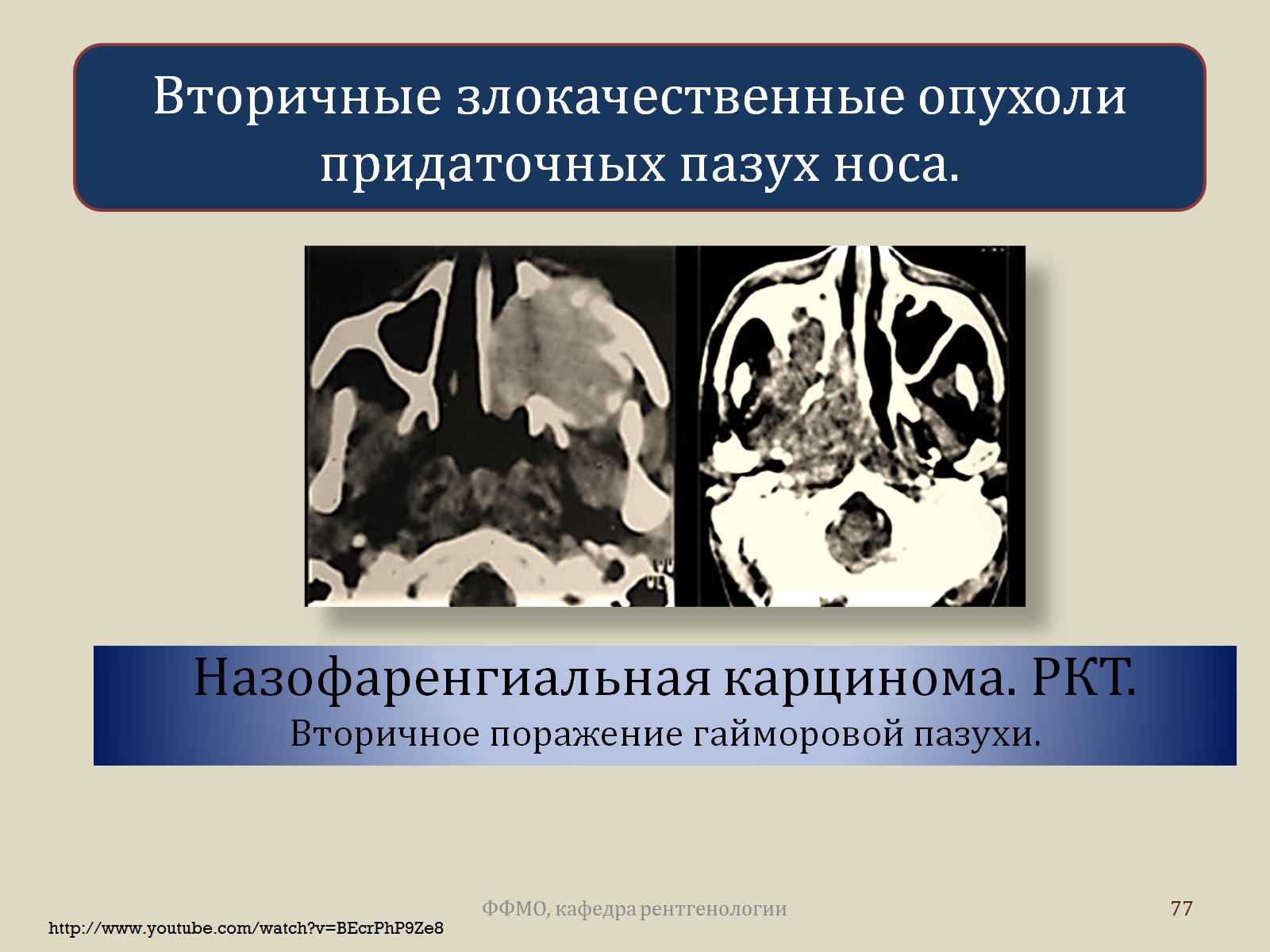 Назофаренгиальная карцинома. РКТ. Вторичное поражение гайморовой пазухи.
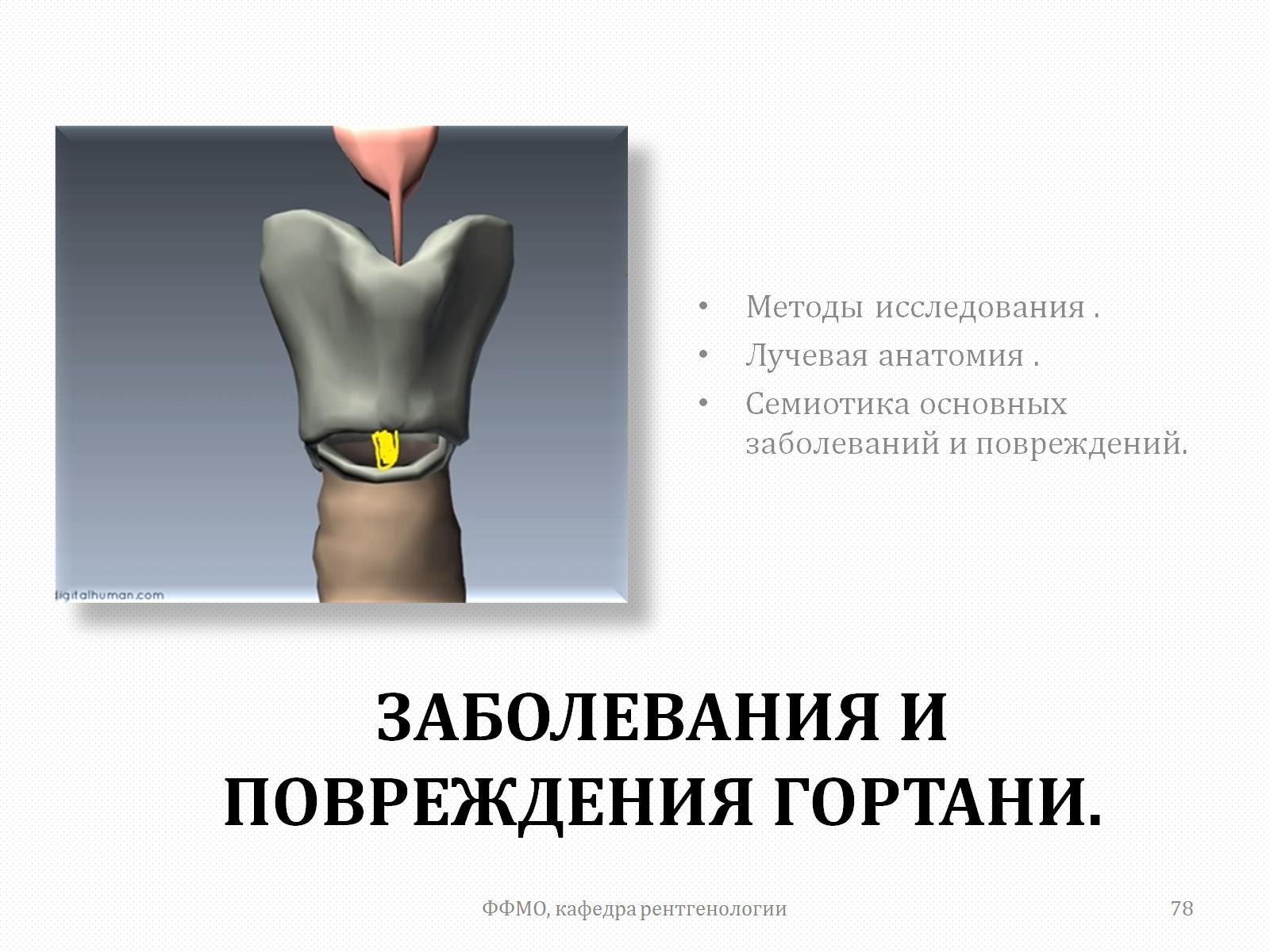 Заболевания и повреждения гортани.
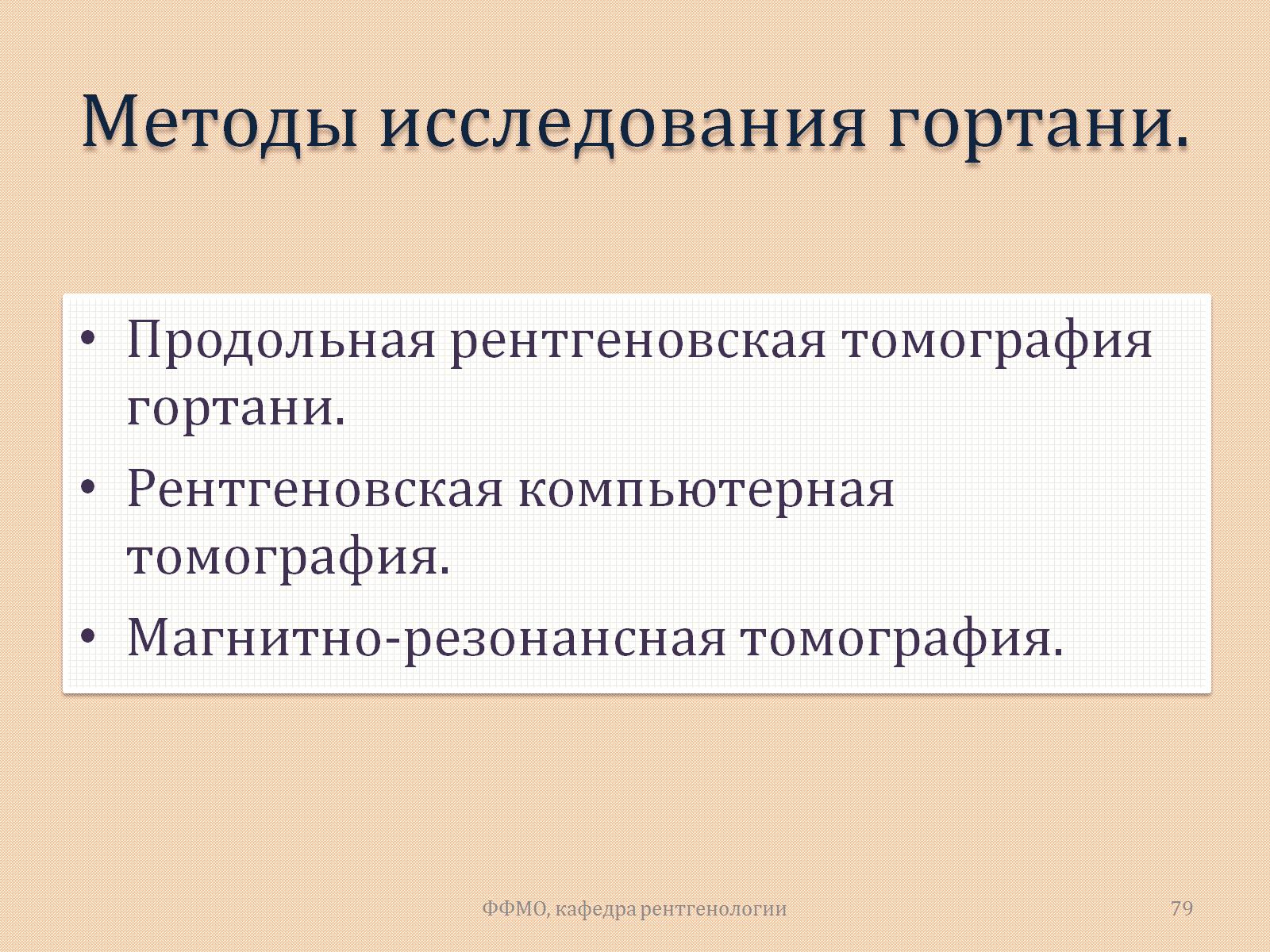 Методы исследования гортани.
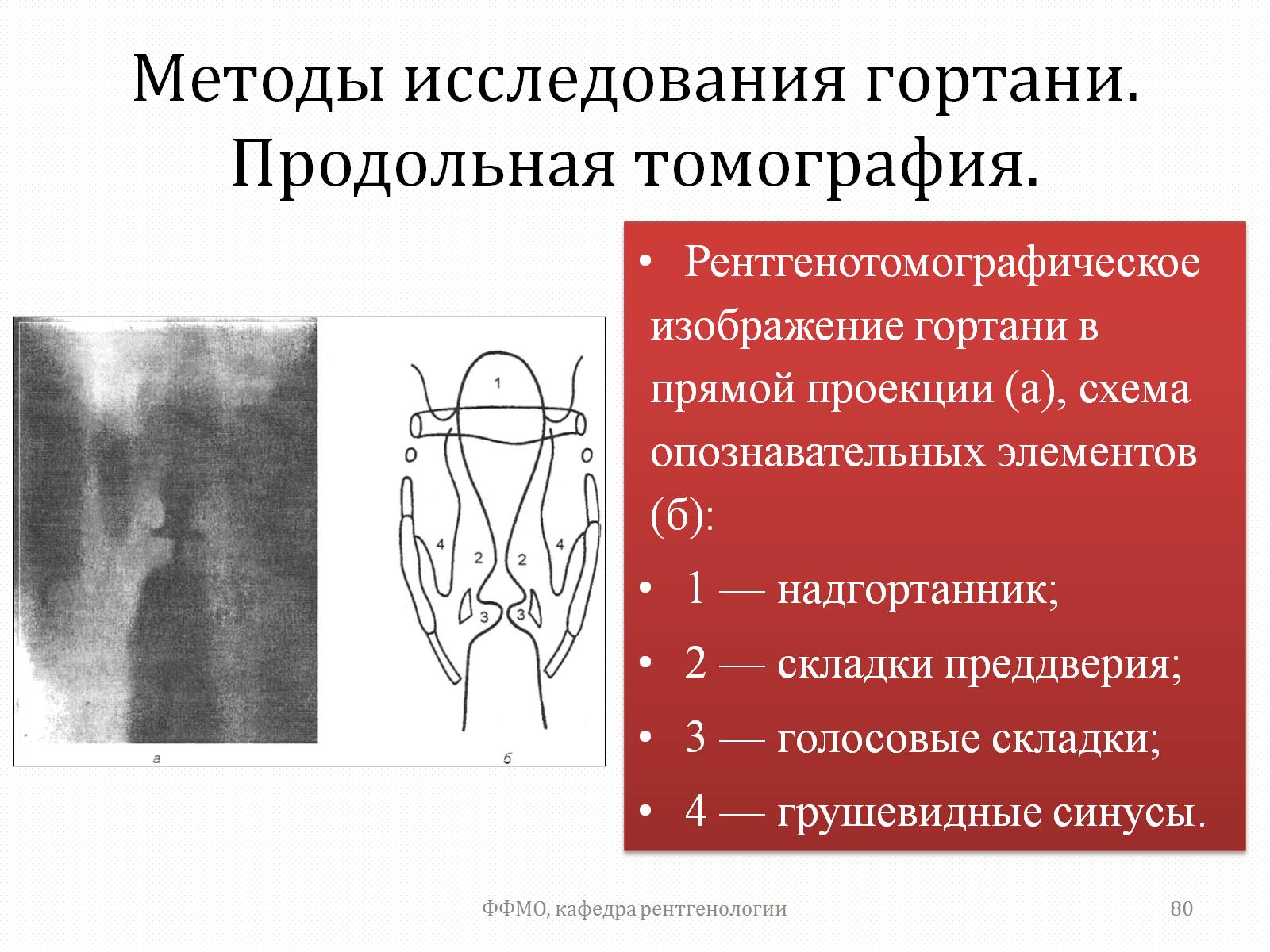 Методы исследования гортани. Продольная томография.
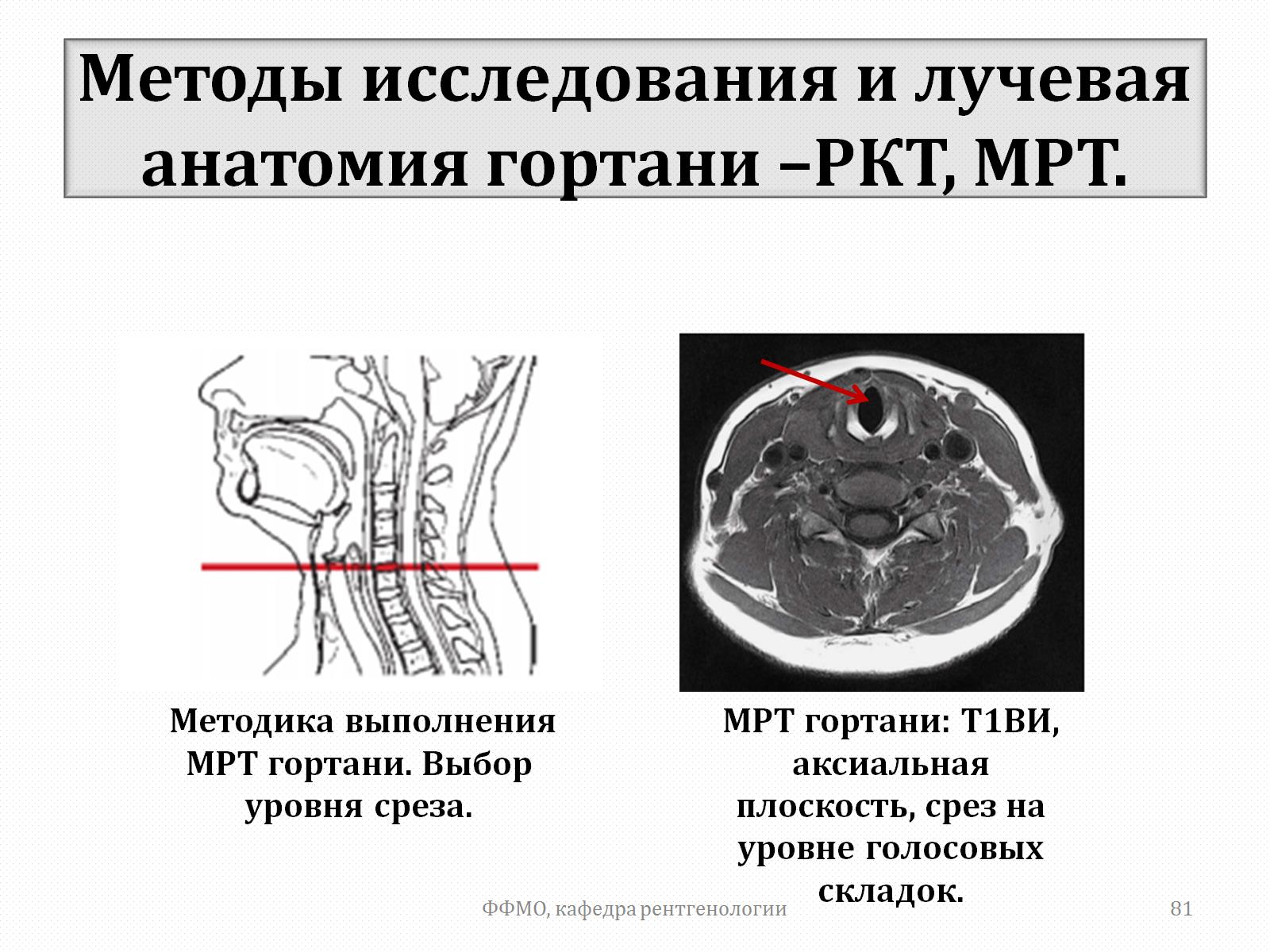 Методы исследования и лучевая анатомия гортани –РКТ, МРТ.
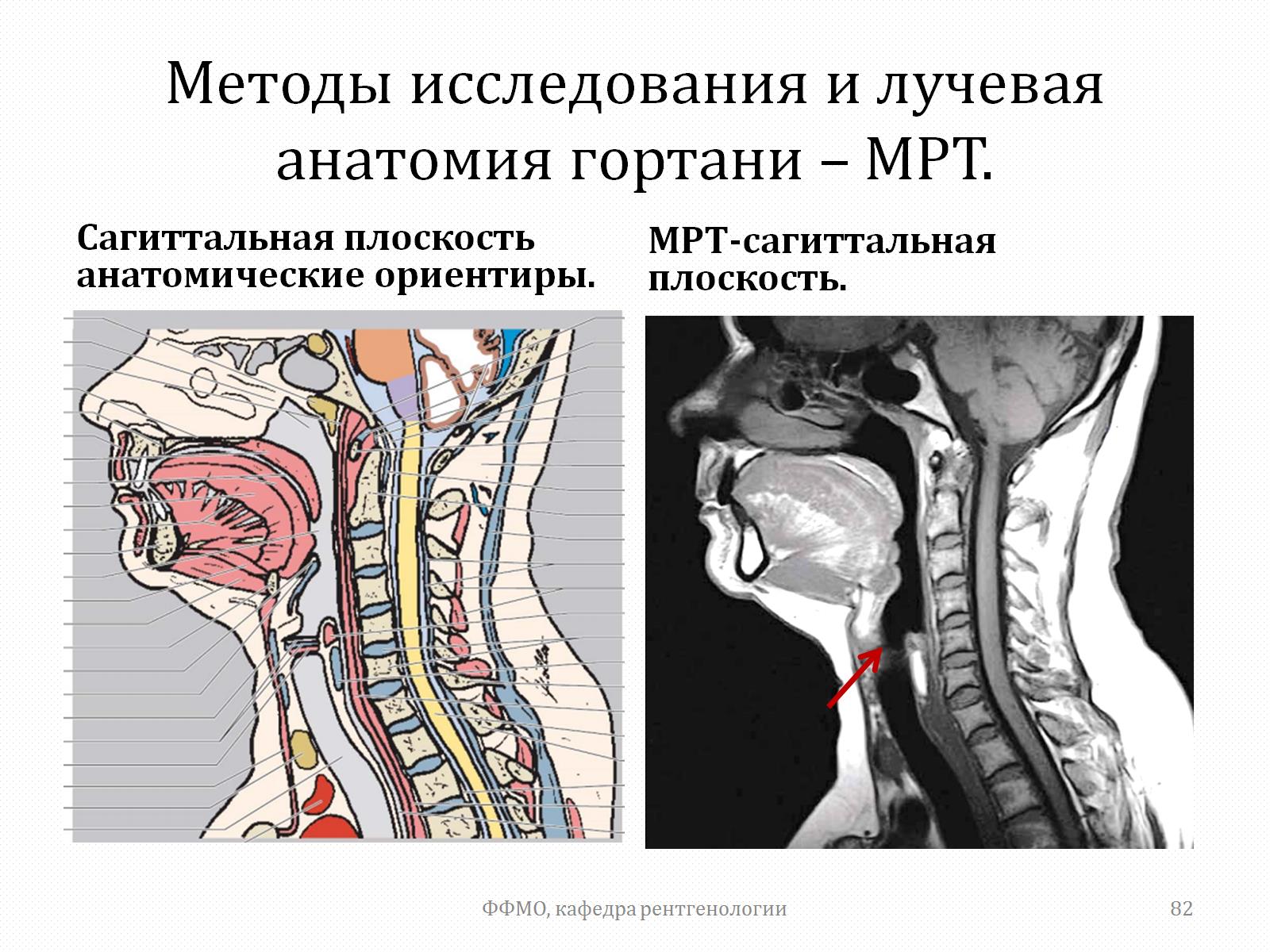 Методы исследования и лучевая анатомия гортани – МРТ.
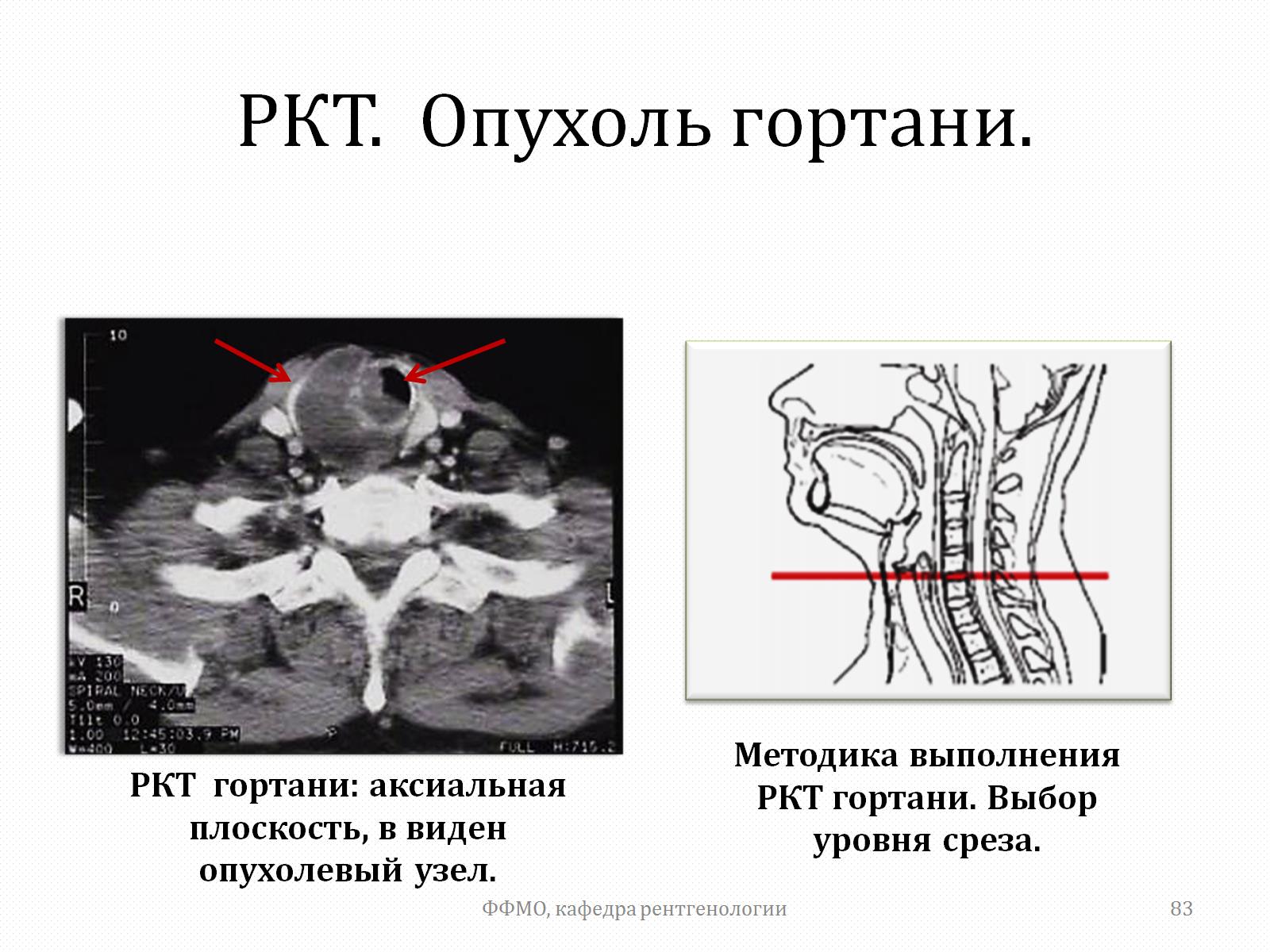 РКТ.  Опухоль гортани.
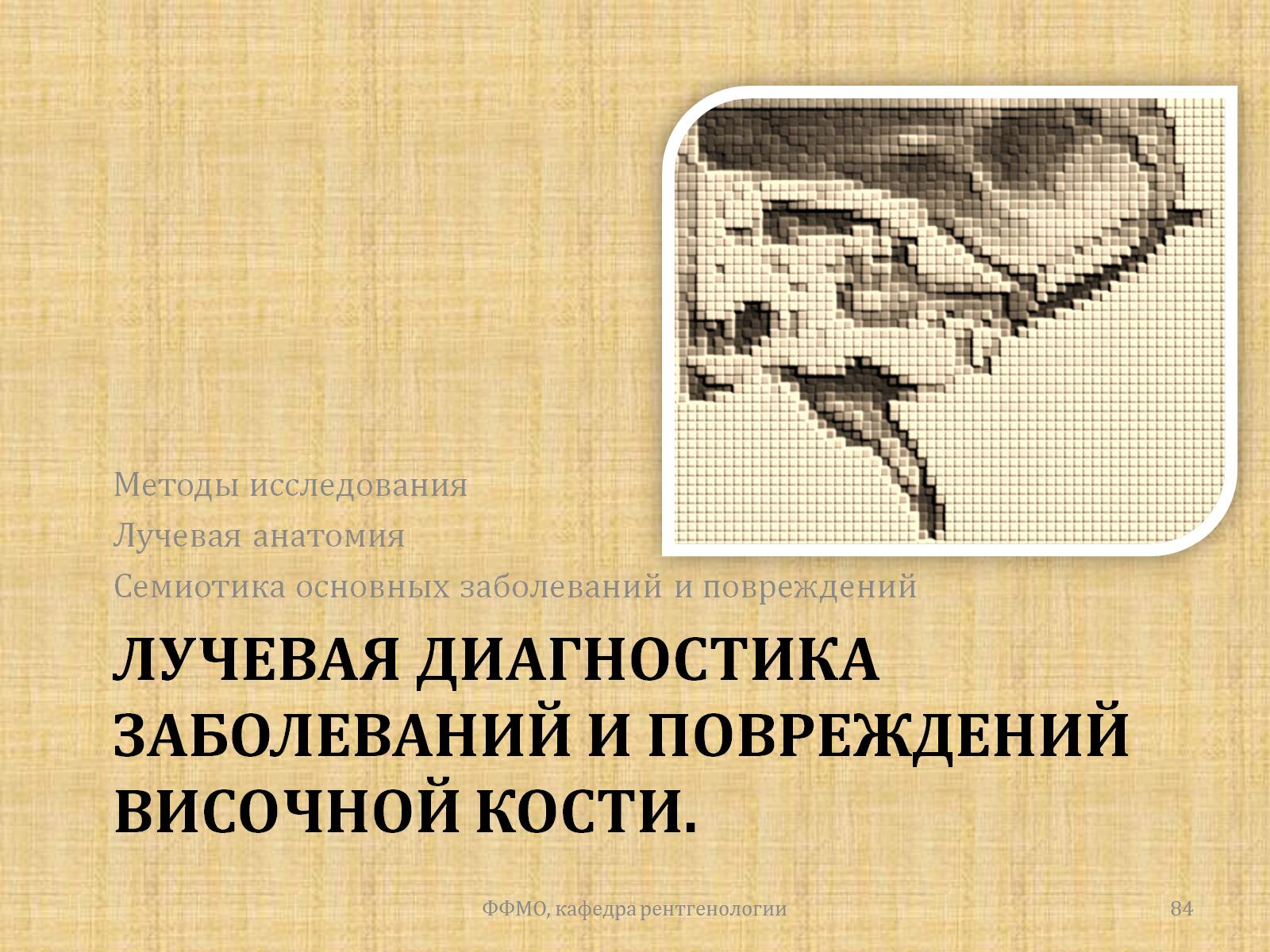 Лучевая диагностика Заболеваний и повреждений височной кости.
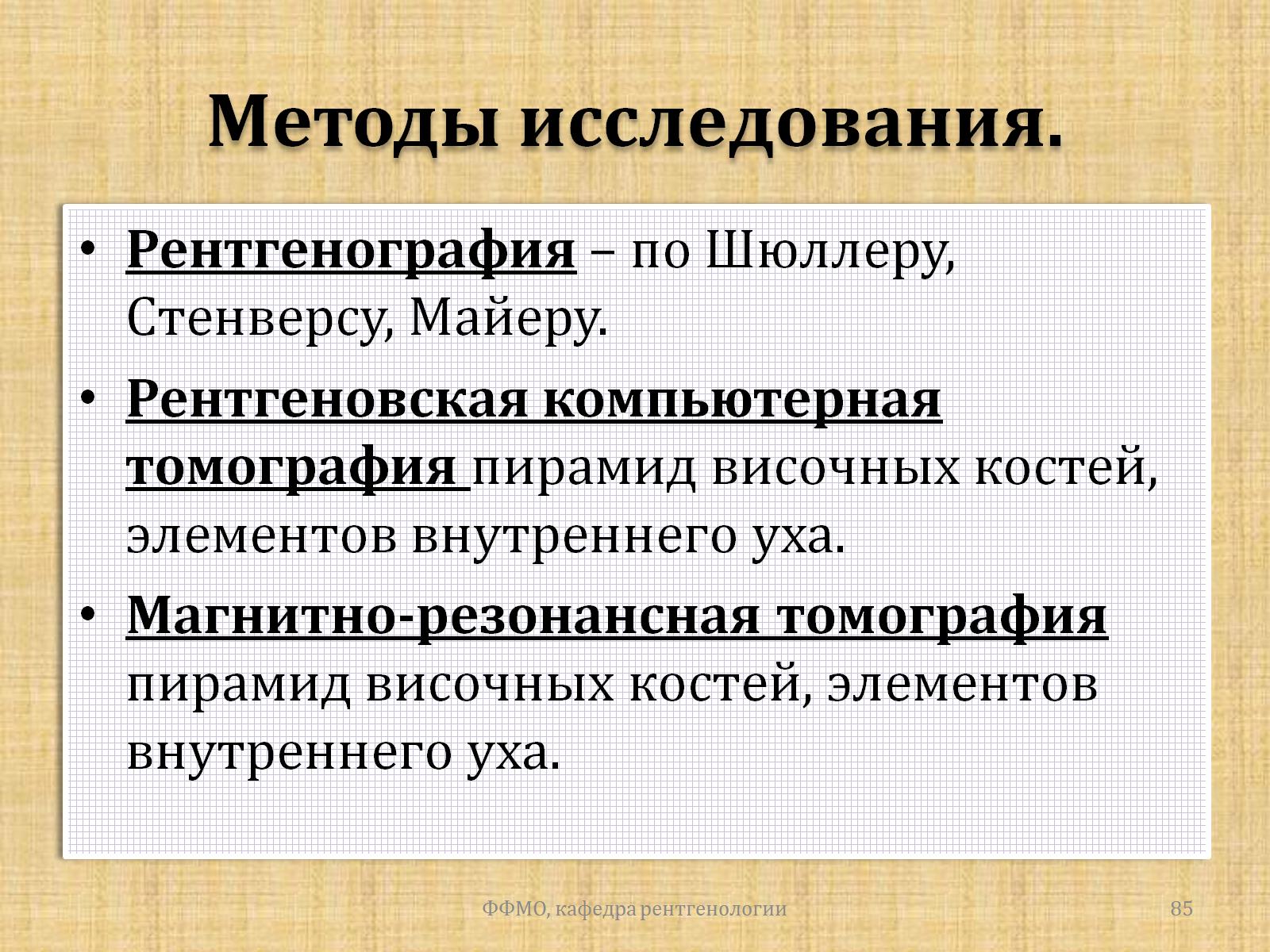 Методы исследования.
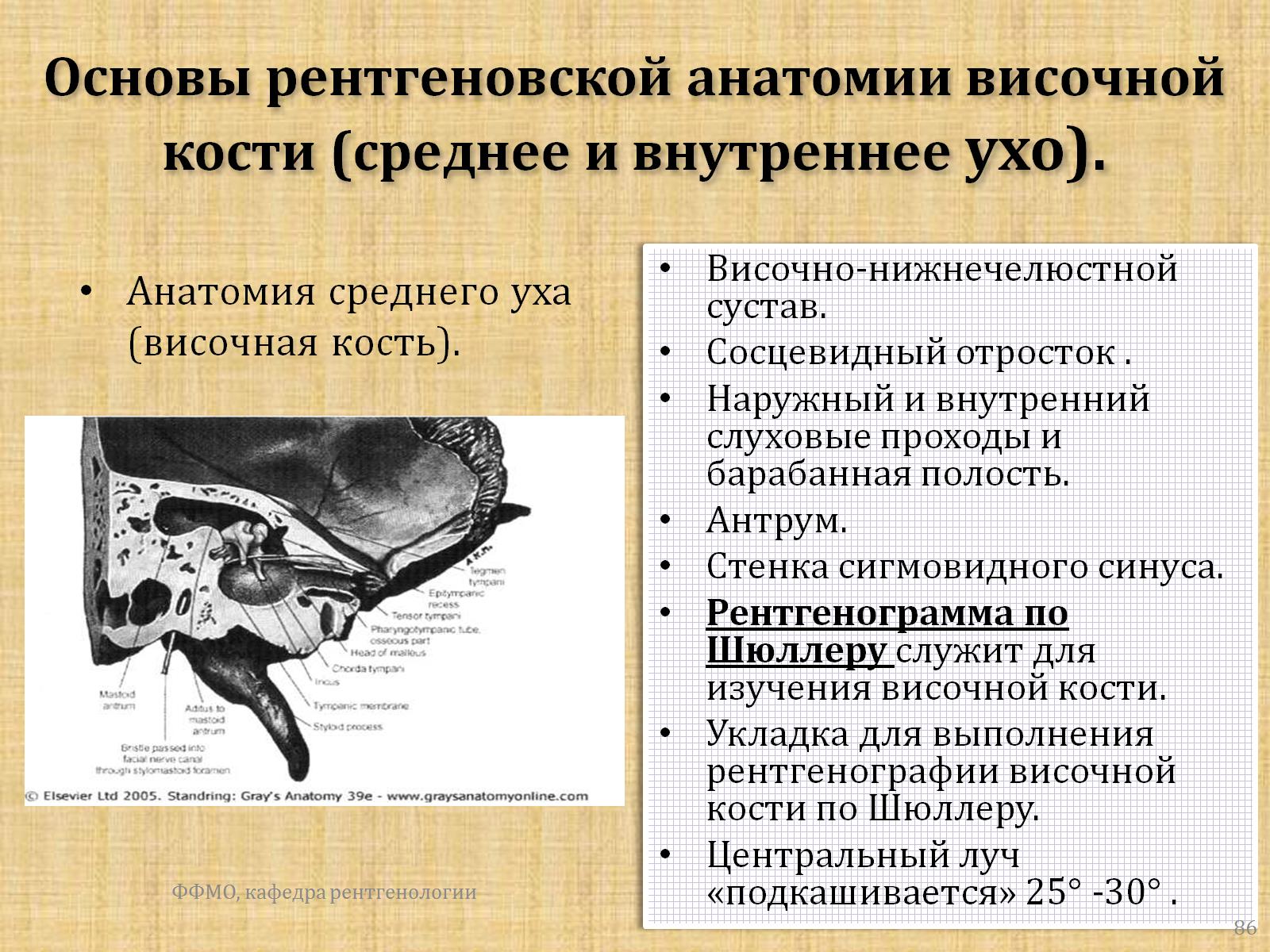 Основы рентгеновской анатомии височной кости (среднее и внутреннее ухо).
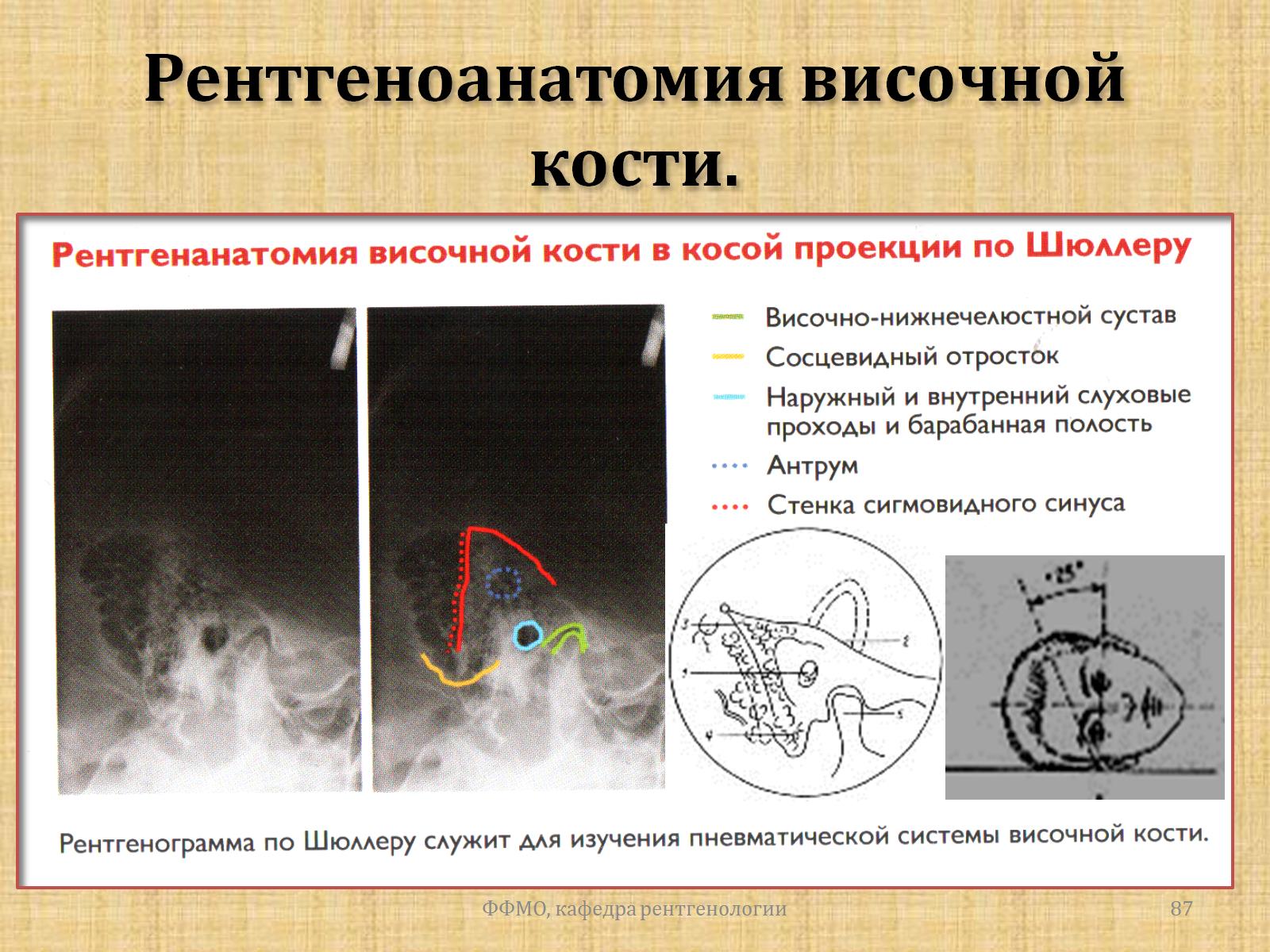 Рентгеноанатомия височной кости.
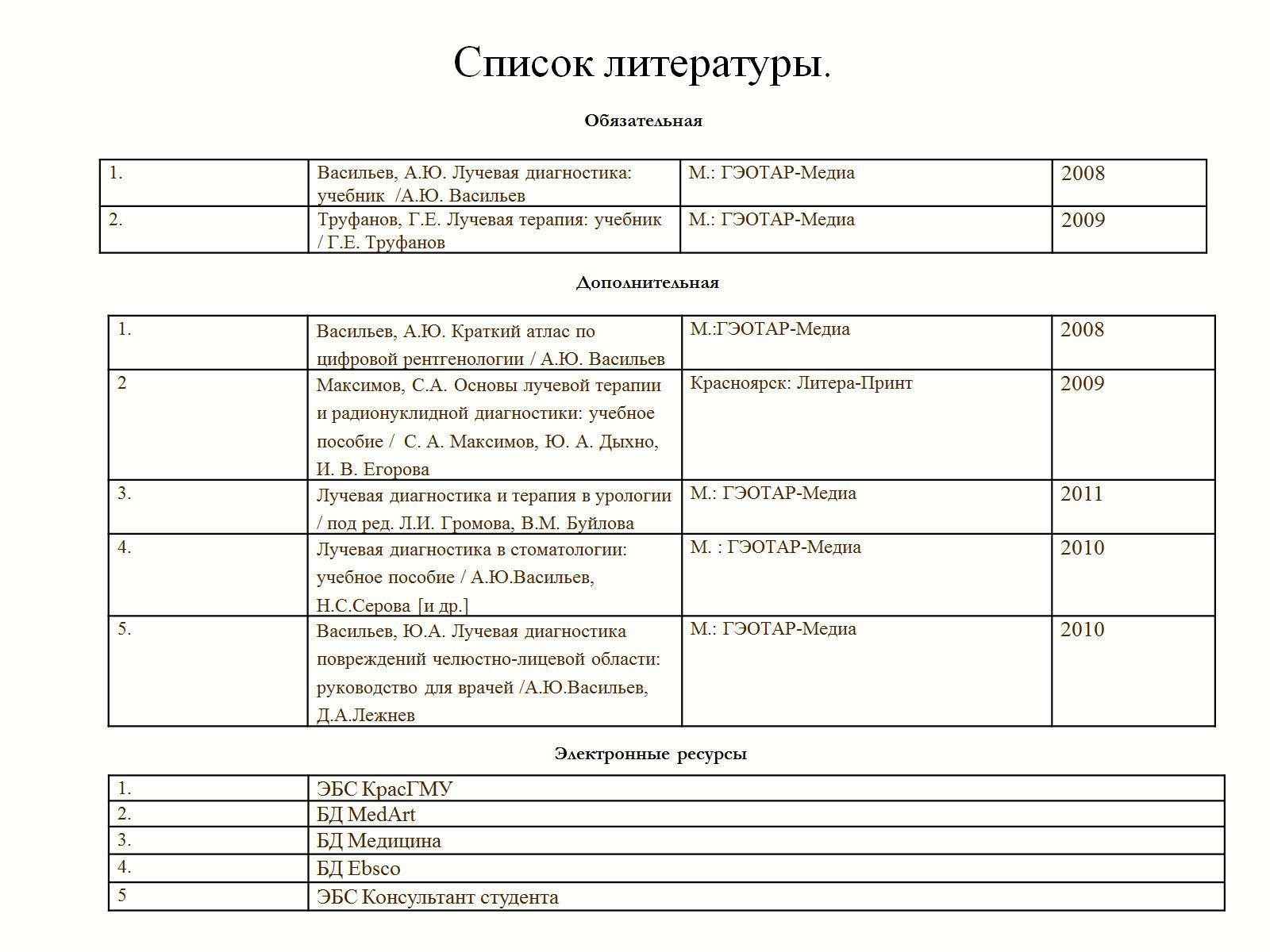 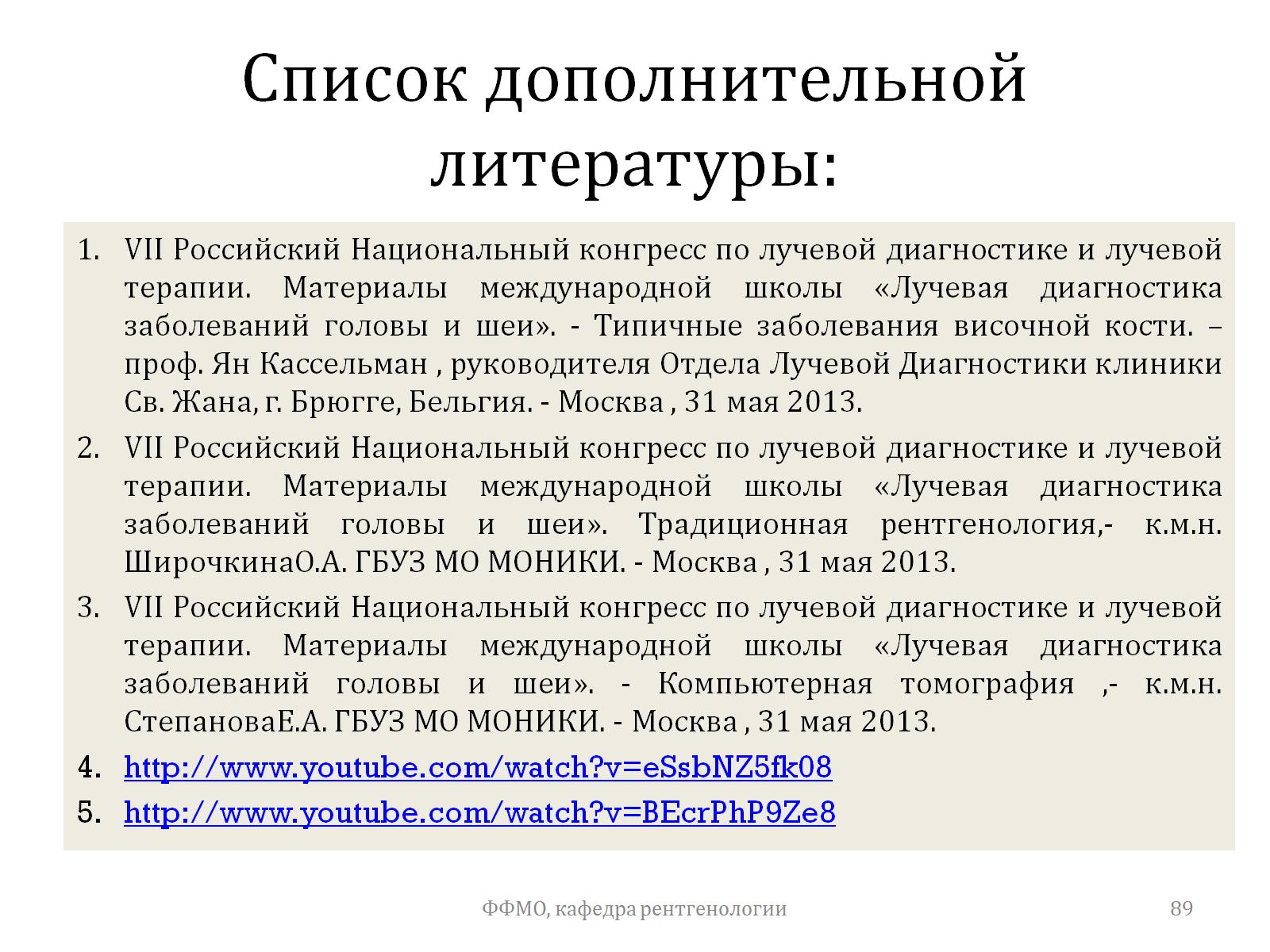 Список дополнительной литературы:
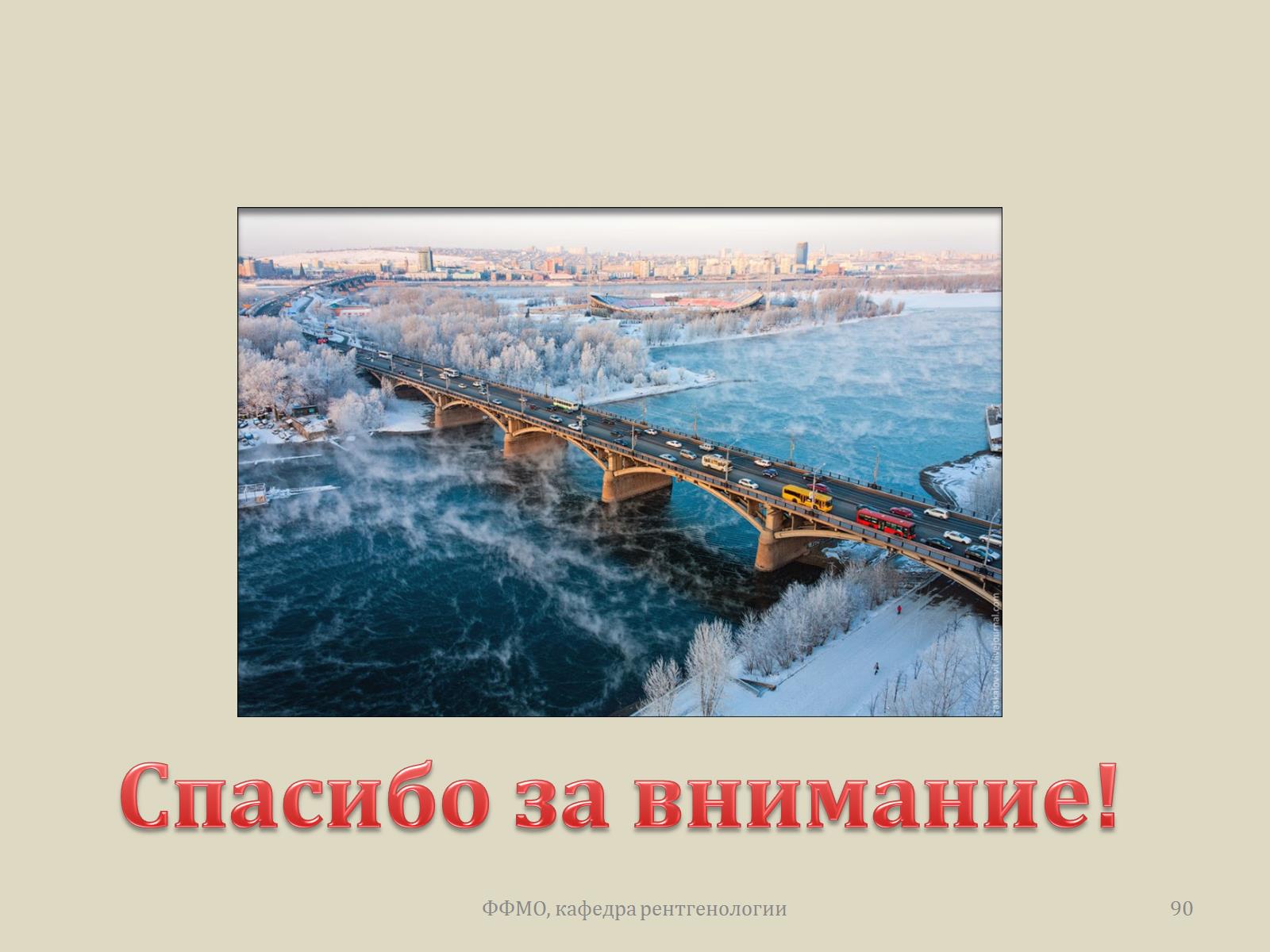